امتداد الدولة الأموية
وجهودها في نشر الإسلام
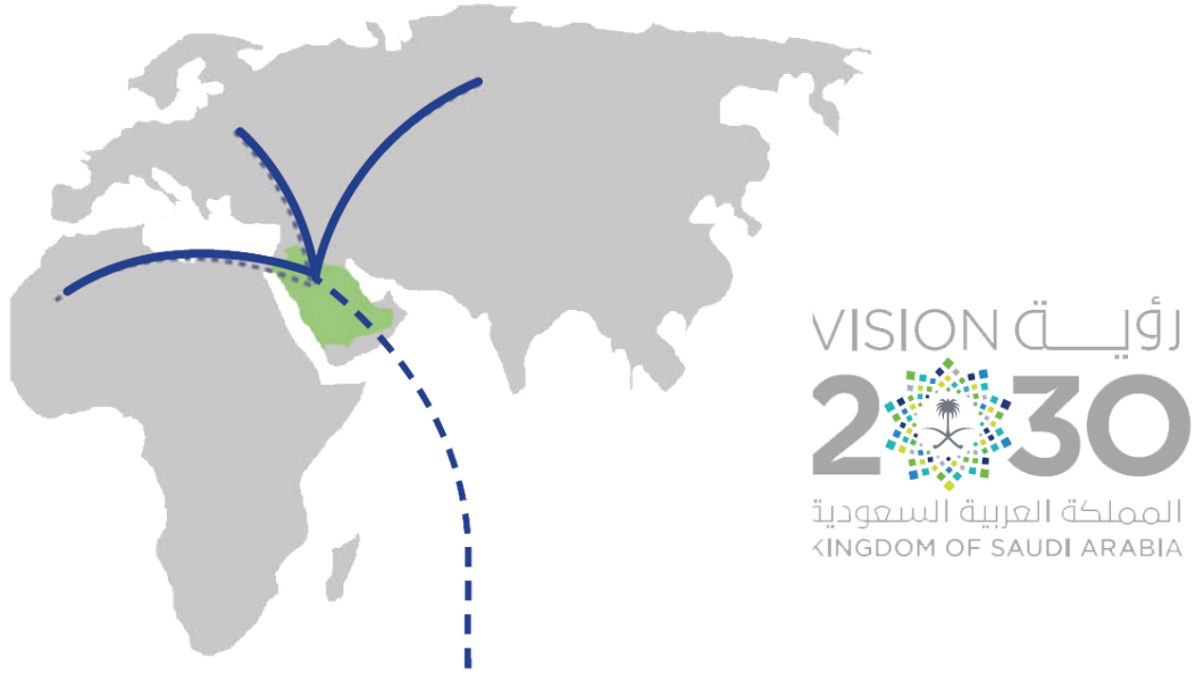 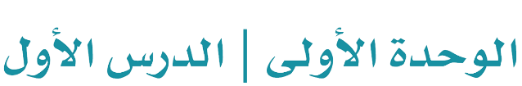 صـ 14
الدرس الثاني
صـ 23
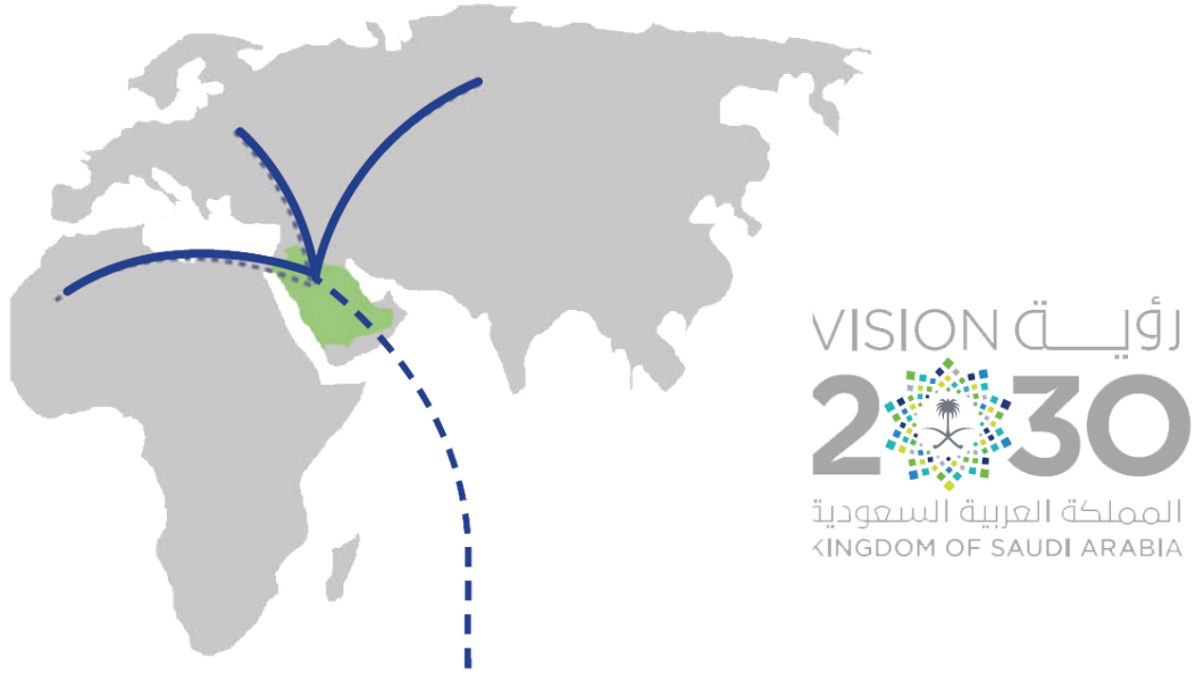 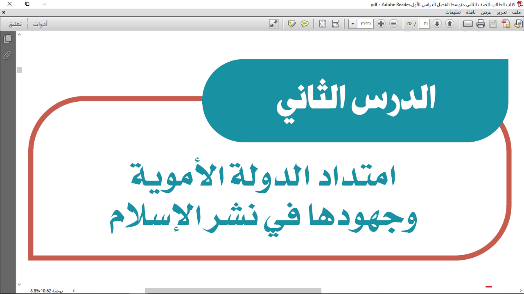 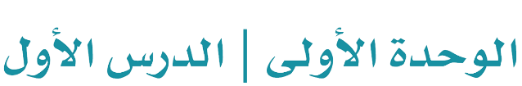 الفتوحات في الشمال:
الفتوحات في المناطق الغربية:
فتح الاندلس سنة (92هـ):
الفتوحات في الشرق:
عناصر الدرس
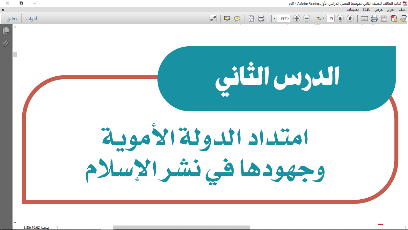 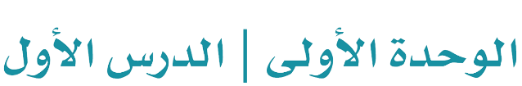 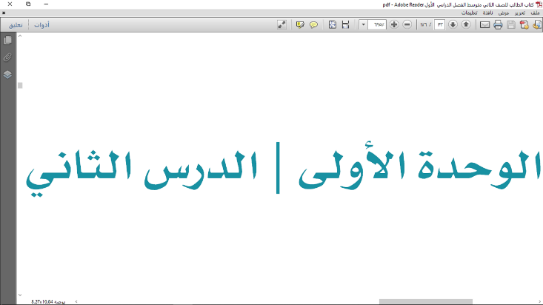 صـ 23
سار خلفاء بني أمية في سبيل نشر الإسلام ورفع راية التوحيد على سياسة النبي r والخلفاء الراشدين y فتوسعوا في فتوحاتهم حتى قيل إن عصر الدولة الأموية هو عصر الفتوحات الإسلامية،

       وقد شملت الفتوحات عدة ميادين:
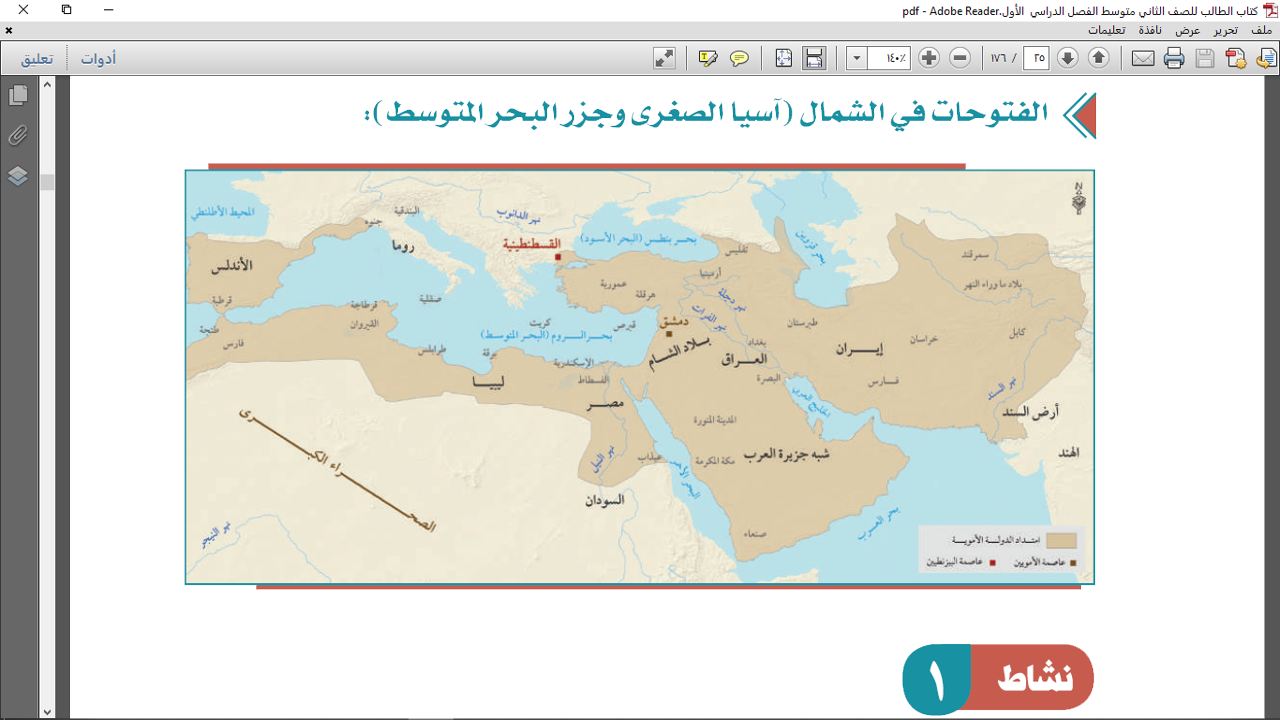 الفتوحات في الشمال
آسيا الصغرى
وجزر البحر المتوسط
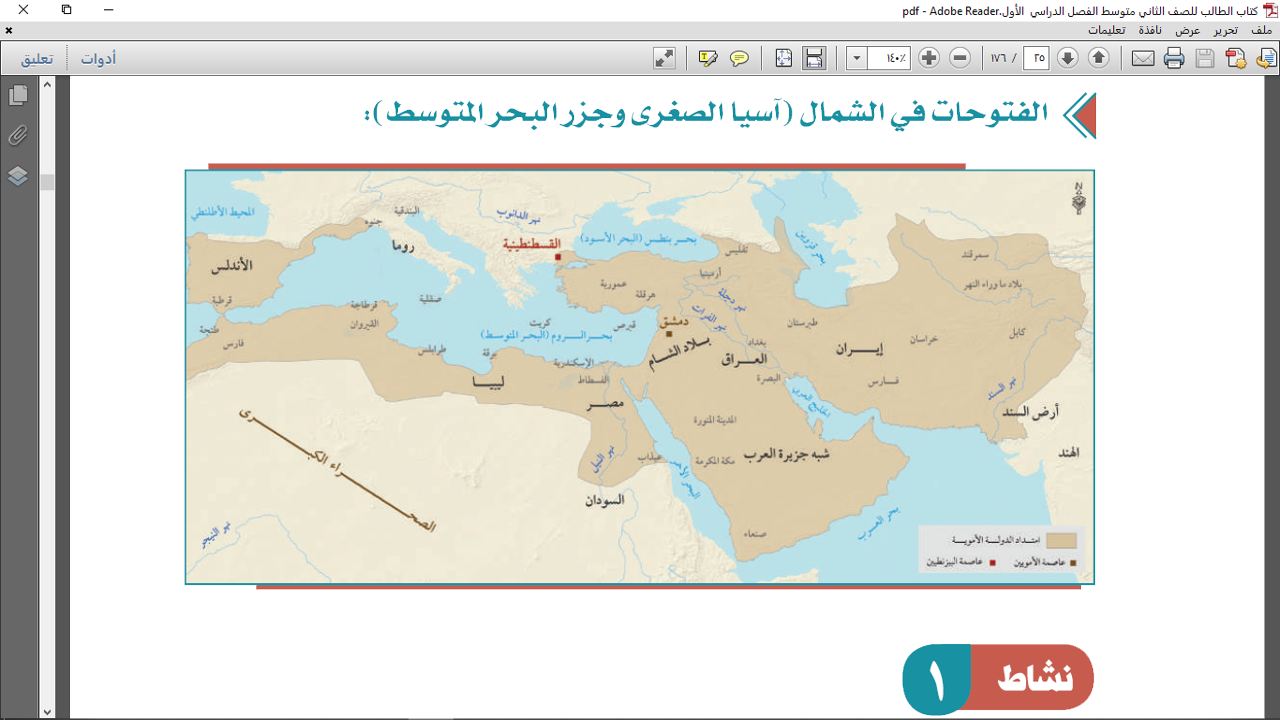 الفتوحات في الغرب
شمال إفريقيا
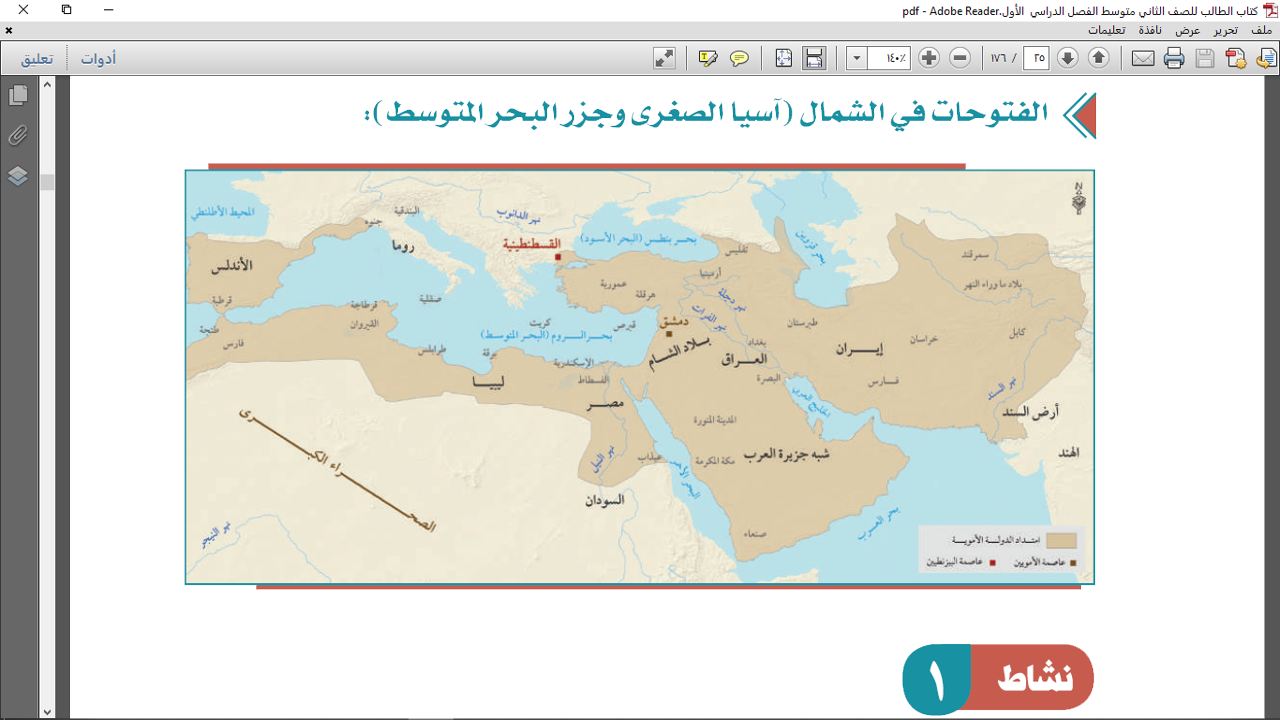 فتح الأندلس
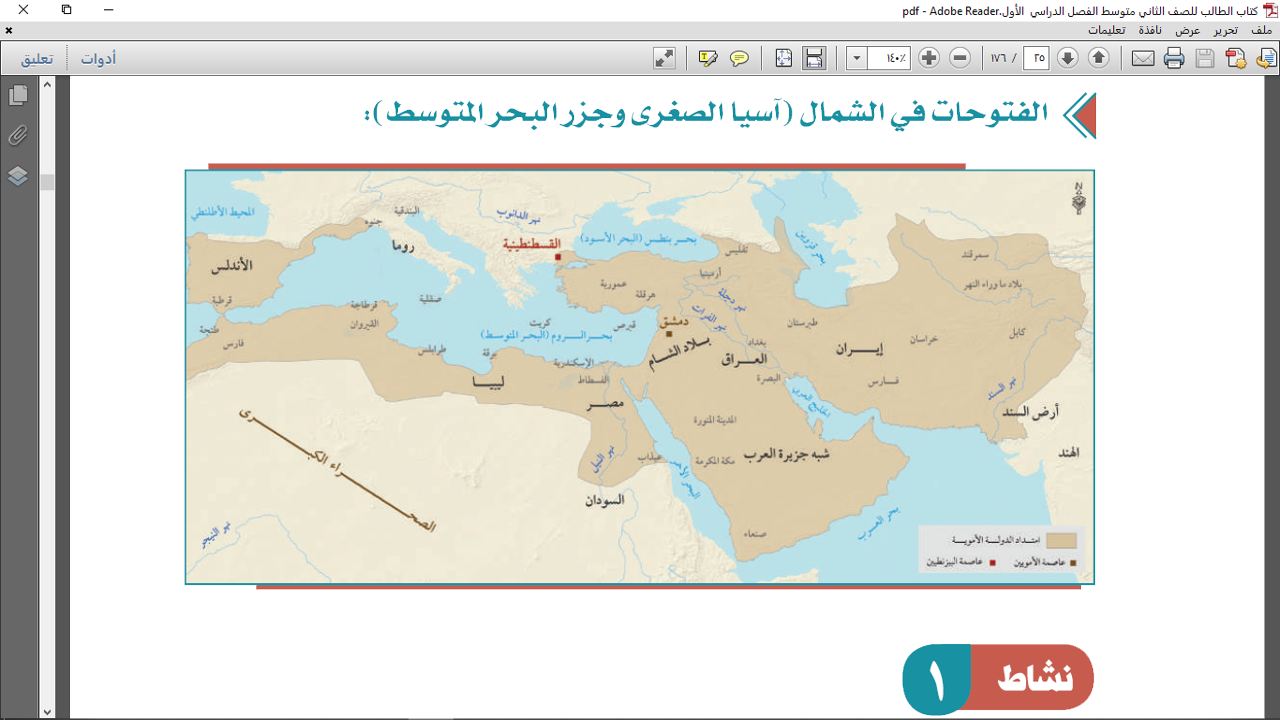 الفتوحات في الشرق
بلاد ما وراء النهر
بلاد السند
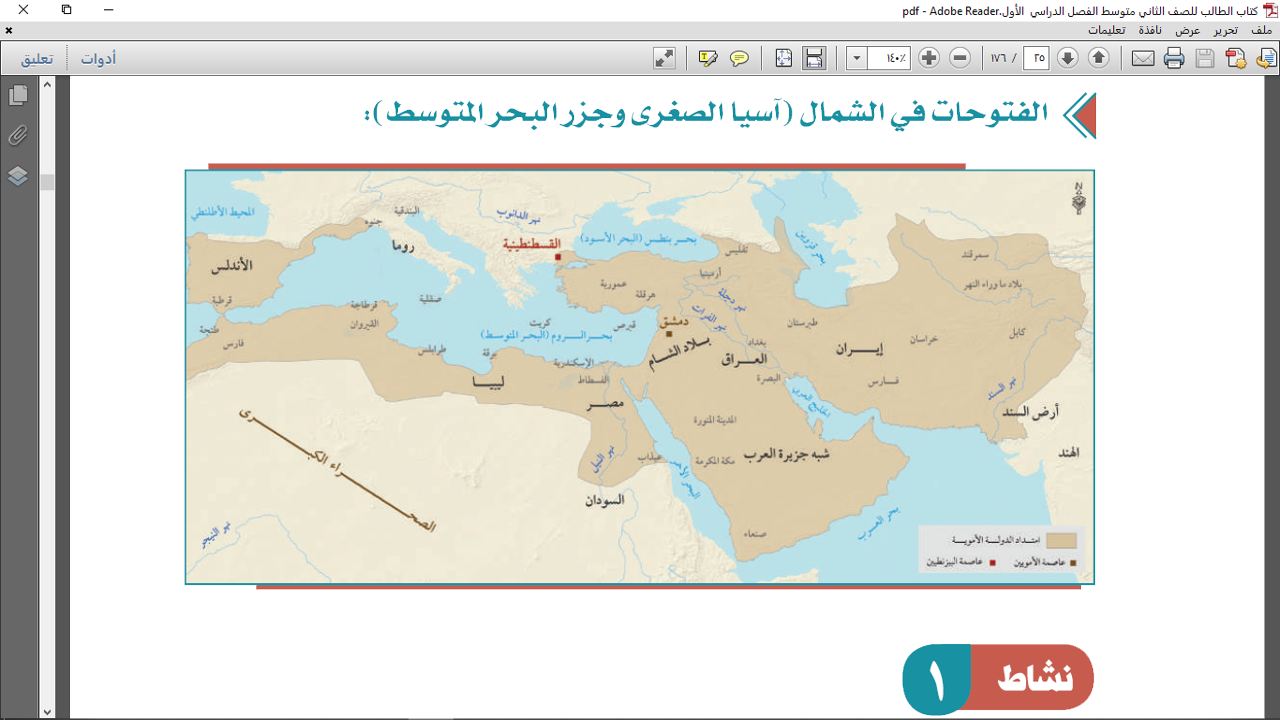 الفرق بين الروم والبيزنطيين
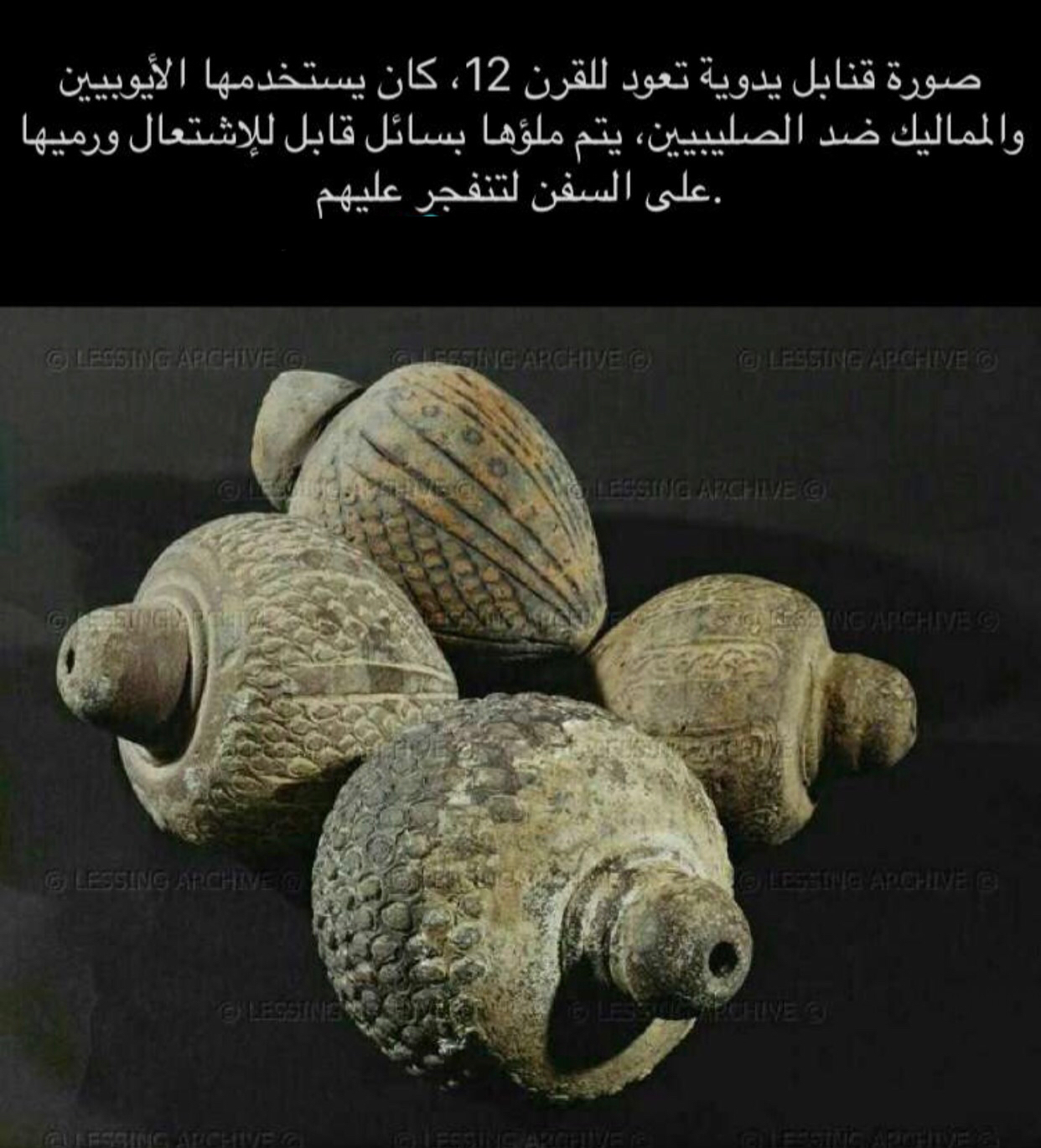 فاصل
خفيف
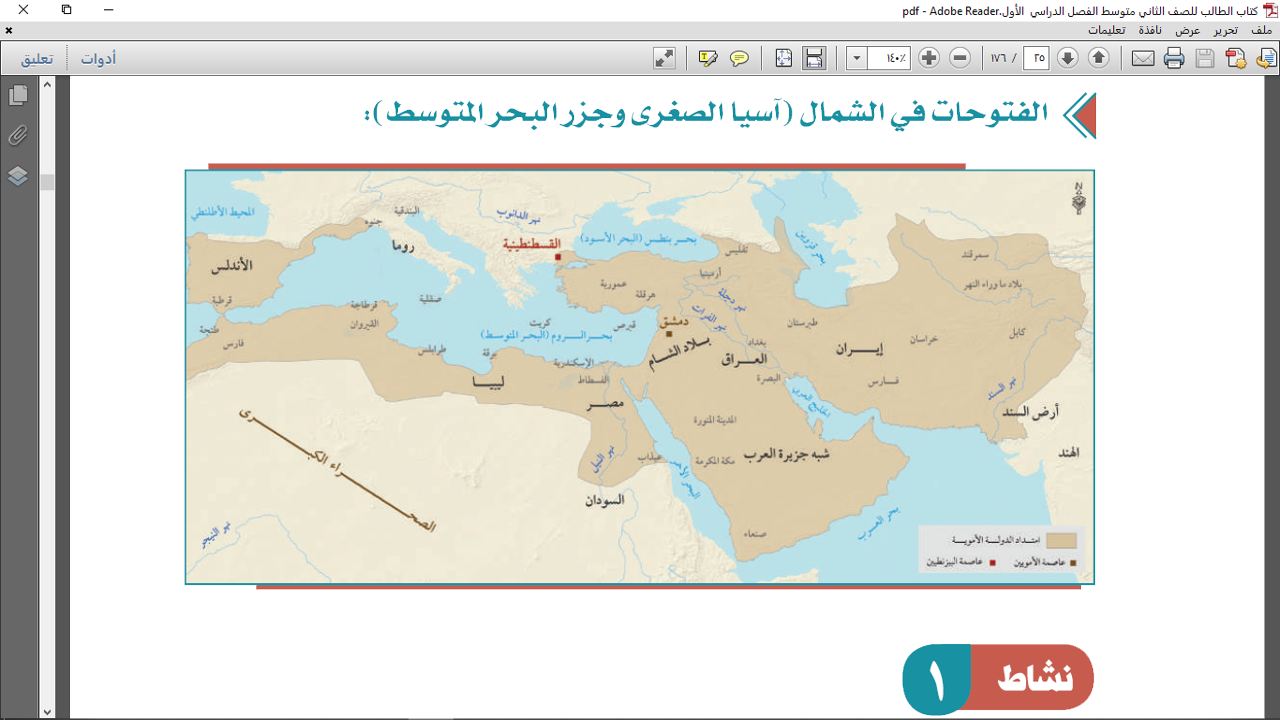 الفتوحات في الشمال (جزر البحر المتوسط وآسيا الصغرى):
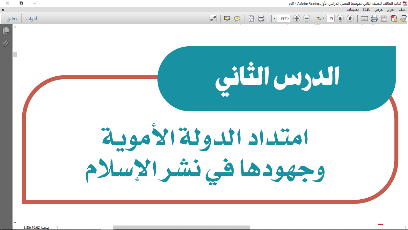 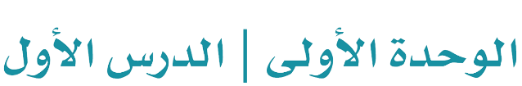 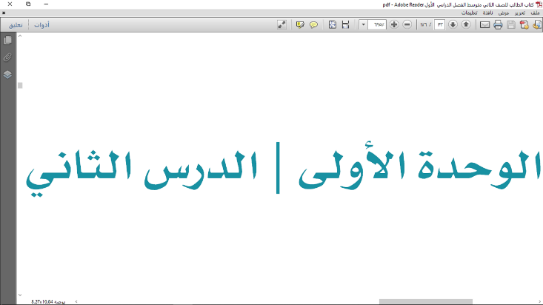 الفتوحات في الشمال (جزر البحر المتوسط):
صـ 23
كثف الأمويون جهودهم في سبيل نشر الإسلام في بلاد الروم فرتب معاوية بن أبي سفيان رضي الله عنه حملات برية وبحريـة متتابعـة.
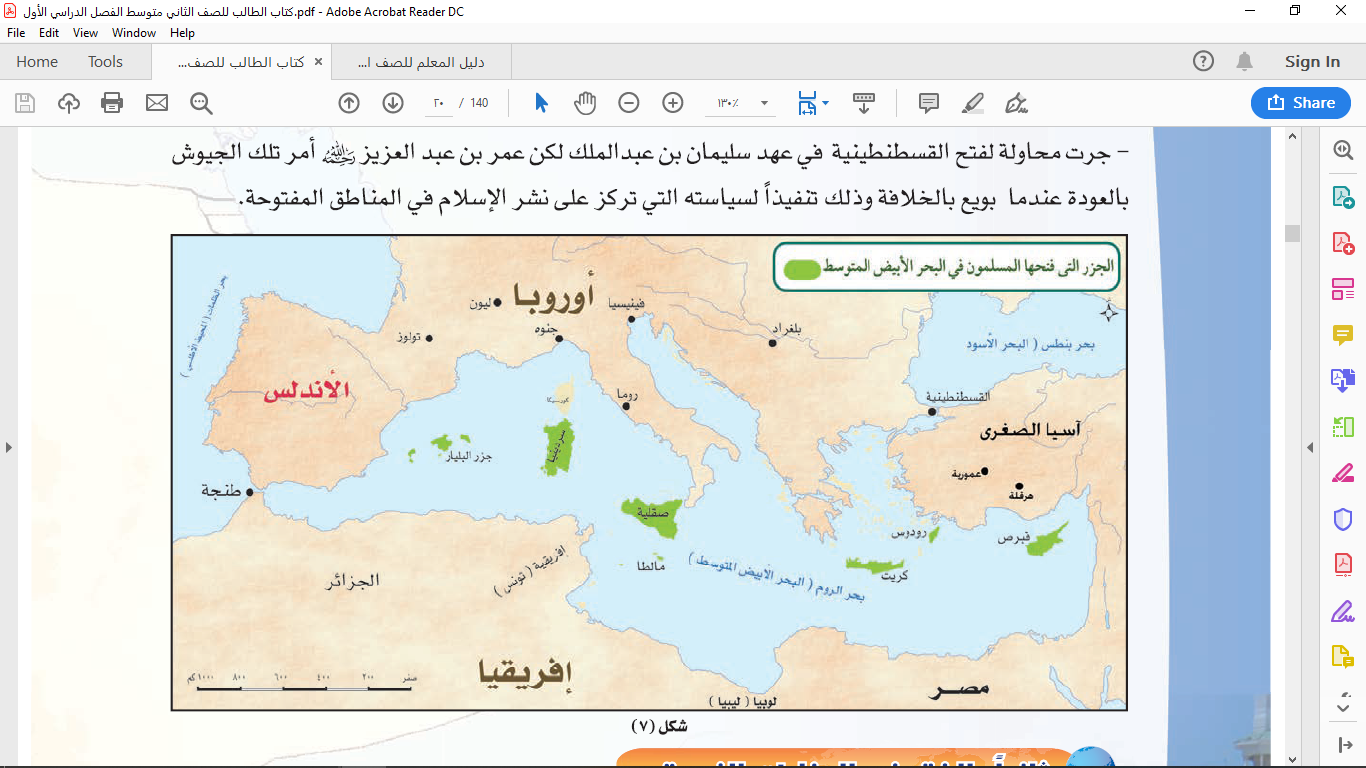 فتم فتح بعض الجزر في البحــر المتـوسـط مثـل:
جزيرة قبرص
جزيرة رودوس
جزيرة كريت
جزيرة صقلية
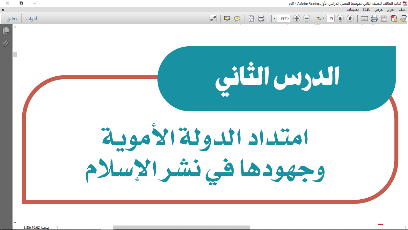 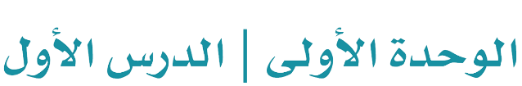 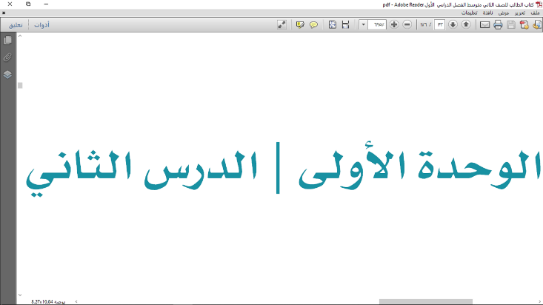 الفتوحات في الشمال (جزر البحر المتوسط):
ما اسم أول معركة بحرية شارك فيها المسلمون ؟ وما نتيجتها ؟
................................................................................................................................................................................... .
معركة ذات الصواري وانتصر فيها المسلمون
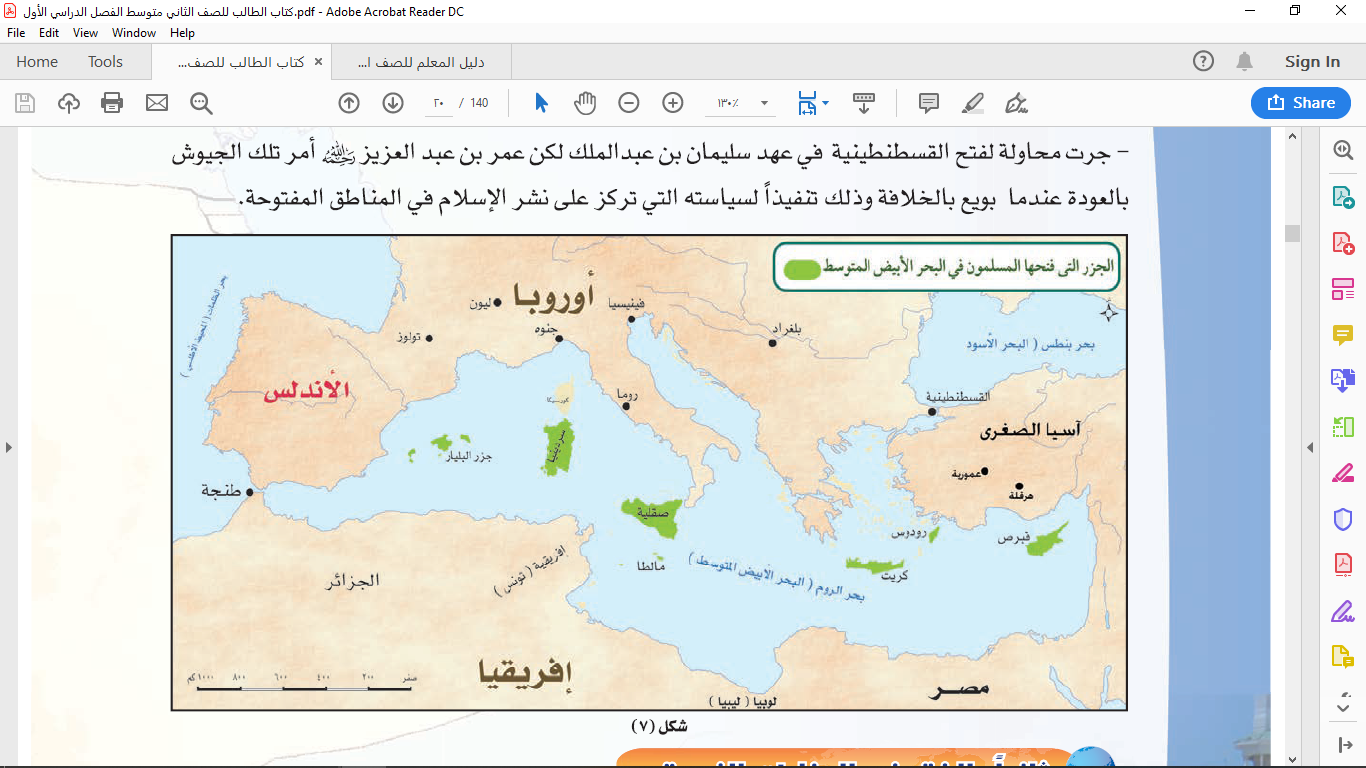 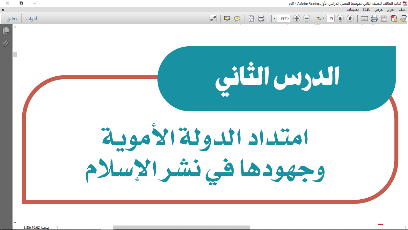 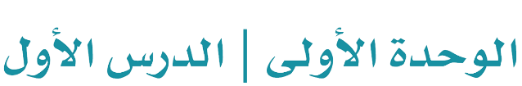 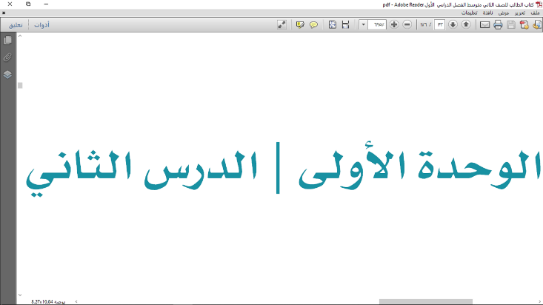 الفتوحات في الشمال (جزر البحر المتوسط):
ما سبب حرص معاوية بن أبي سفيان t على غزو الروم بحراً ؟
................................................................................................................................................................................... .
لحماية السواحل الإسلامية من الروم
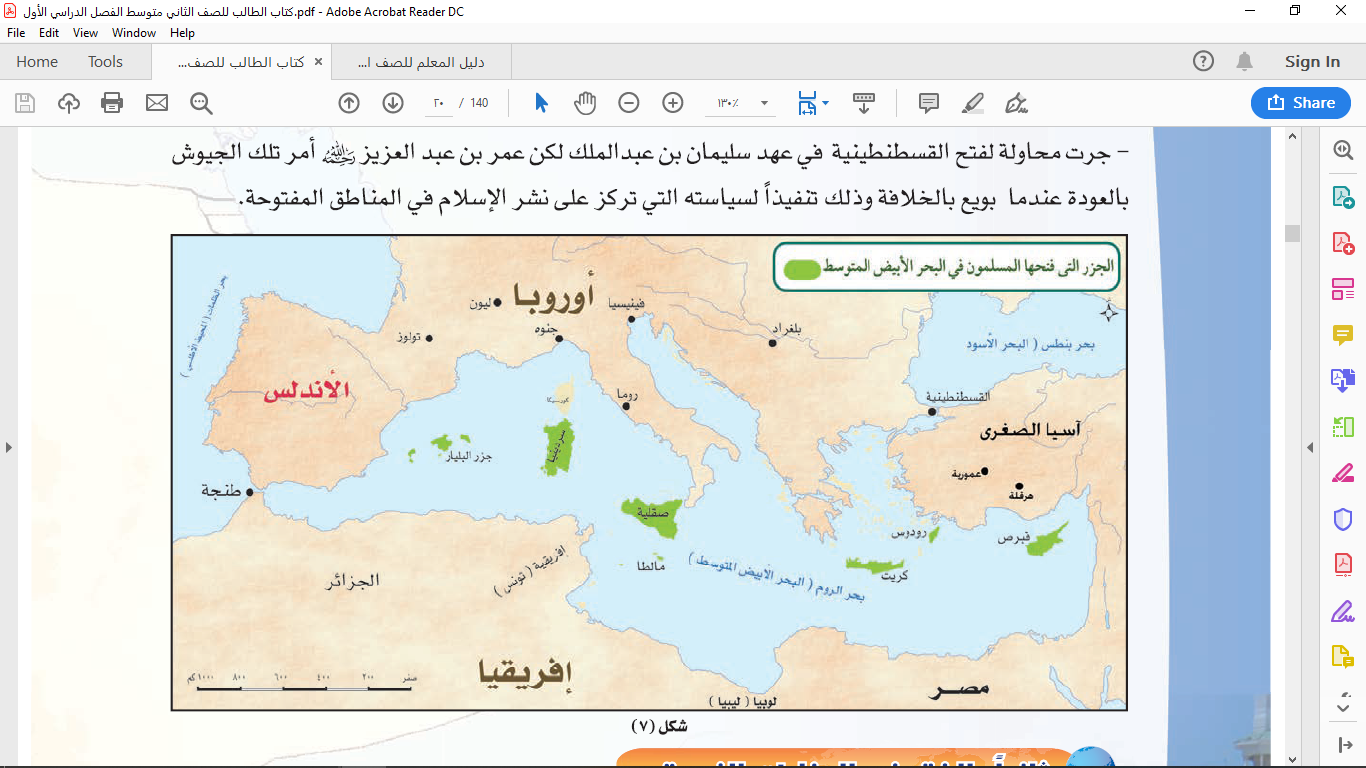 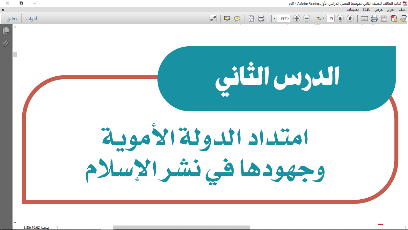 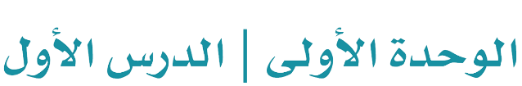 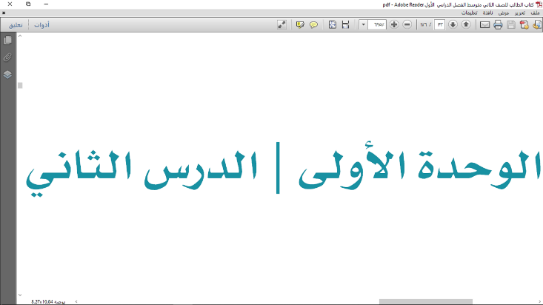 الفتوحات في الشمال (آسيا الصغرى):
صـ 23
أيضاً استطاع الأمويون فتح بعض المدن في آسيا الصغرى مثل:
عمورية.
هرقلة.
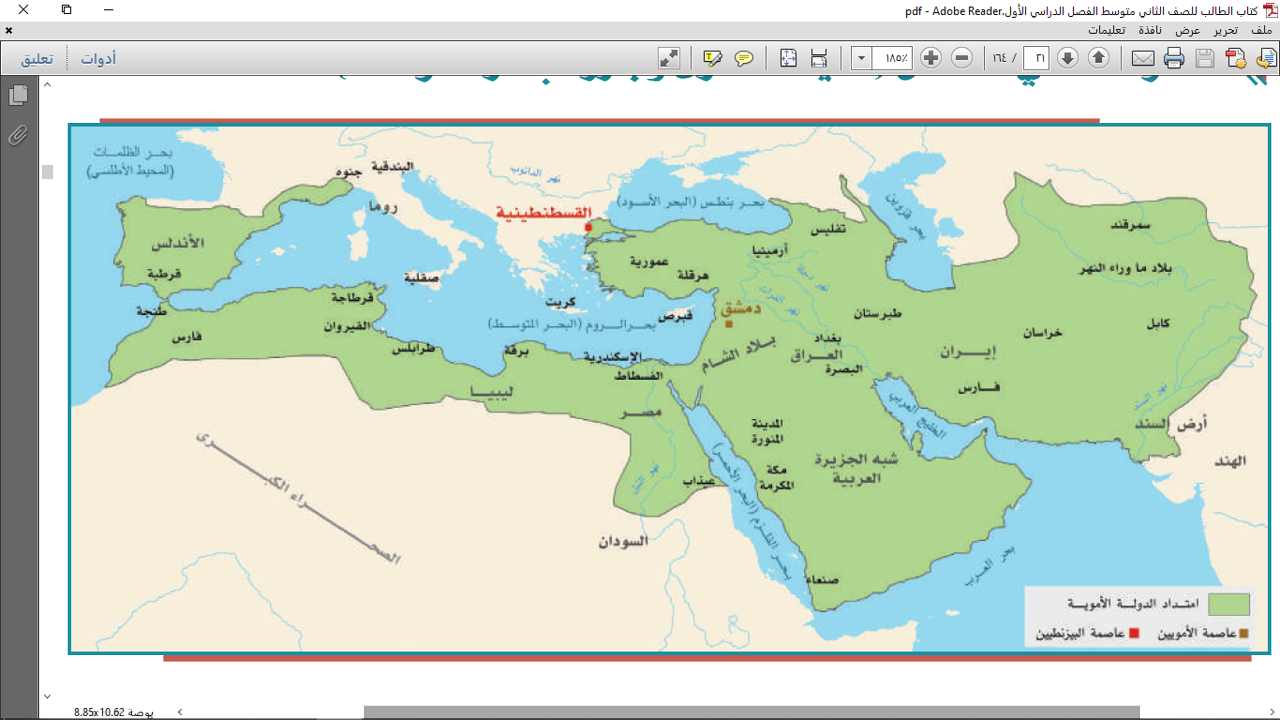 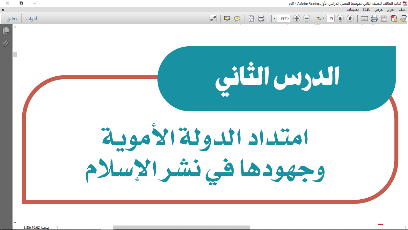 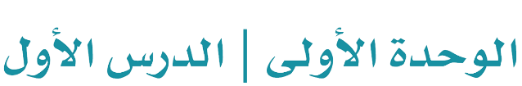 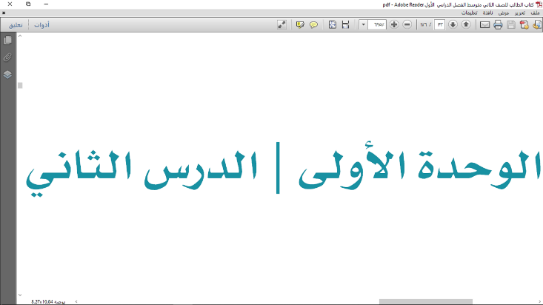 الفتوحات في الشمال (آسيا الصغرى):
صـ 24
؟
؟
جرت محاولات لفتح القسطنطينية عاصمة البيزنطيين فلم يتمكن المسلمون من فتحها.
لماذا
لماذا
لمنـاعــة حصـونهــا.
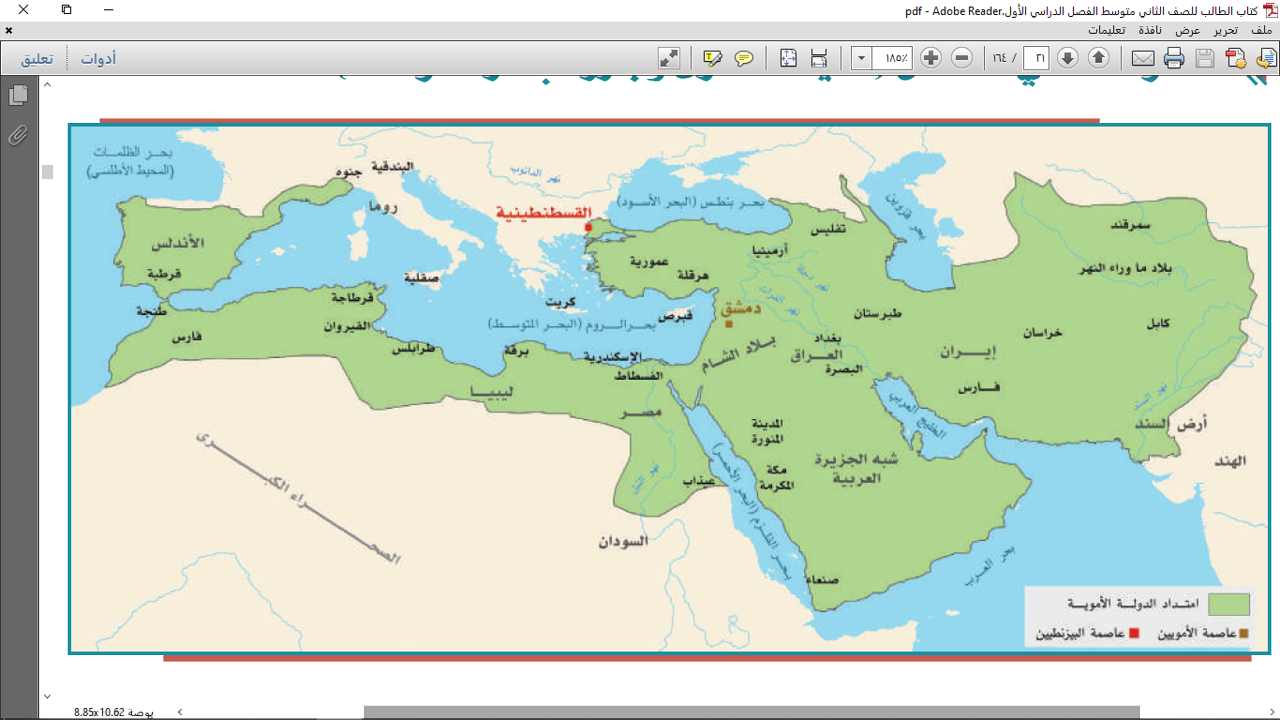 وفي عهد سليمان بن عبدالملك جرت محاولات لفتح القسطنطينية لكن بعد أن أصبح عمر بن عبدالعزيز خليفة المسلمين أمر تلك الجيوش بالرجوع.
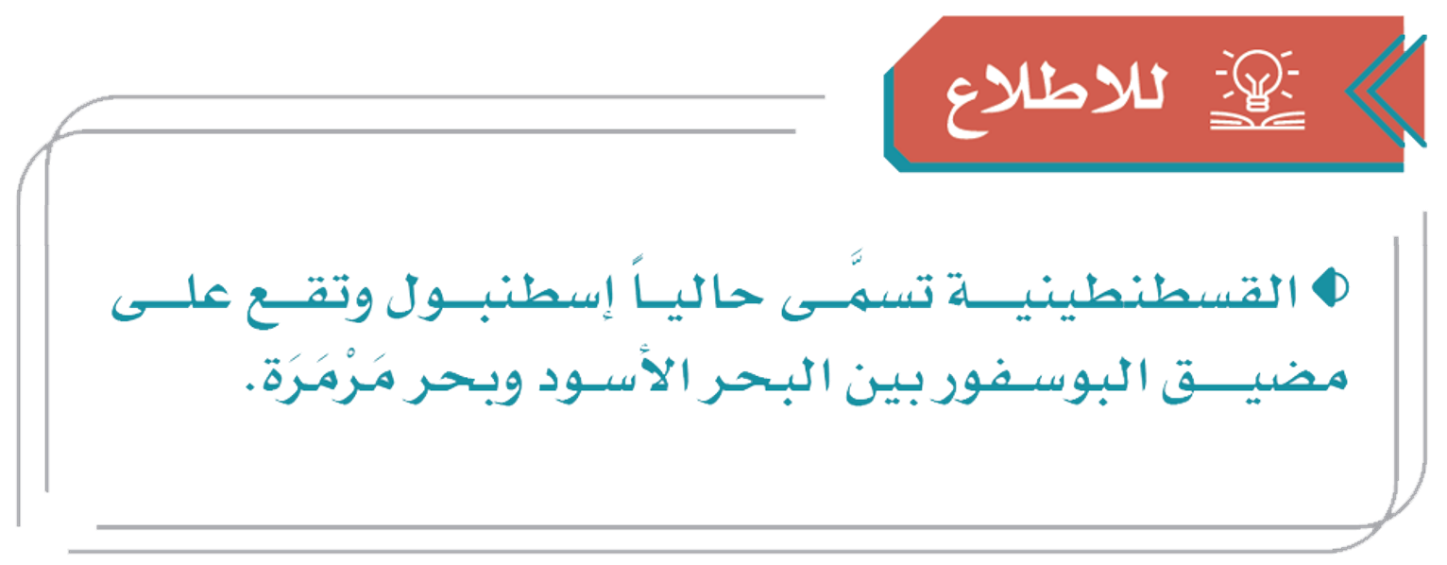 تنفيذاً لسياسته التي ترتكز على نشر الإسلام في المناطق المفتوحة.
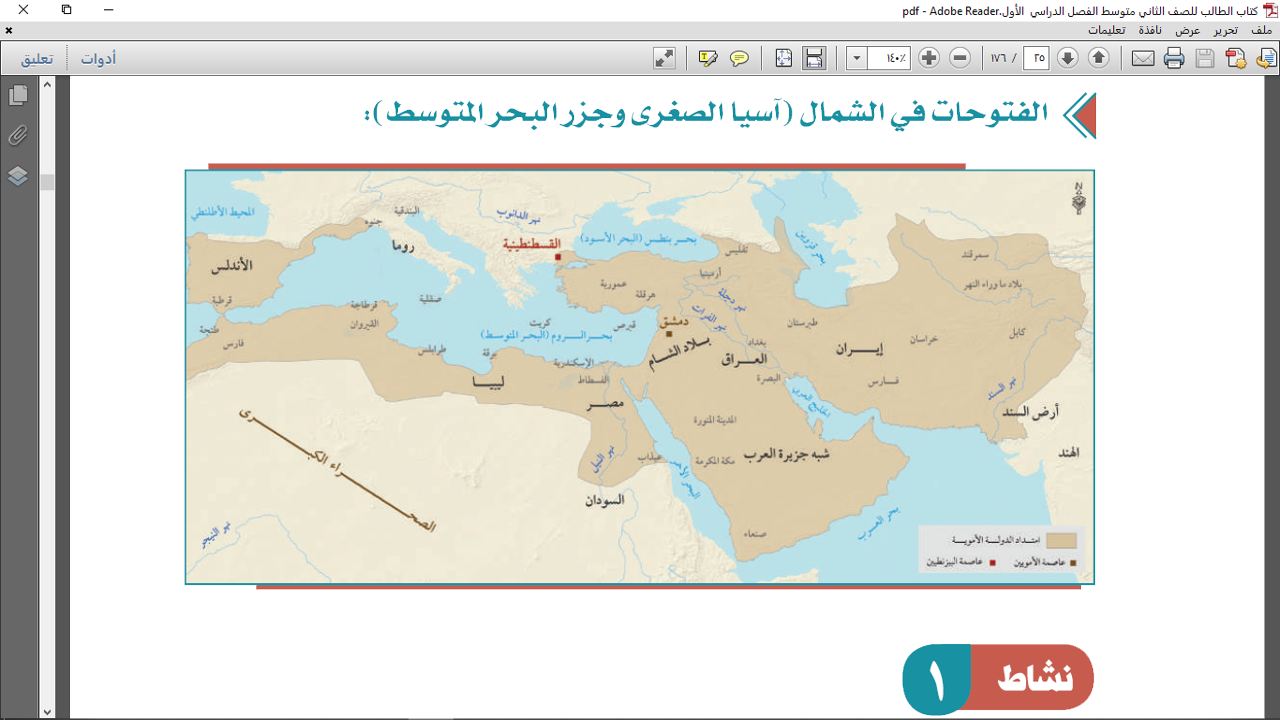 الفتوحات في المناطق الغربية (شمال أفريقيا):
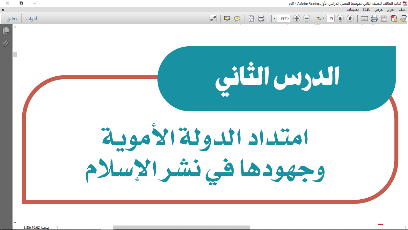 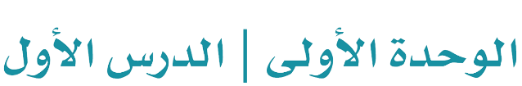 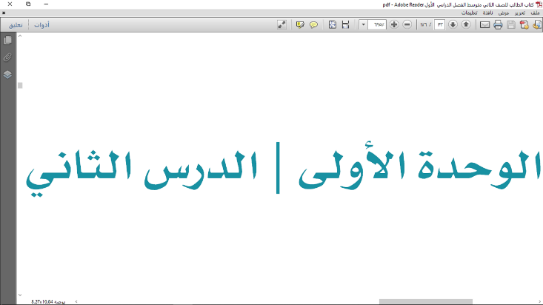 الفتوحات في المناطق الغربية:
صـ 24
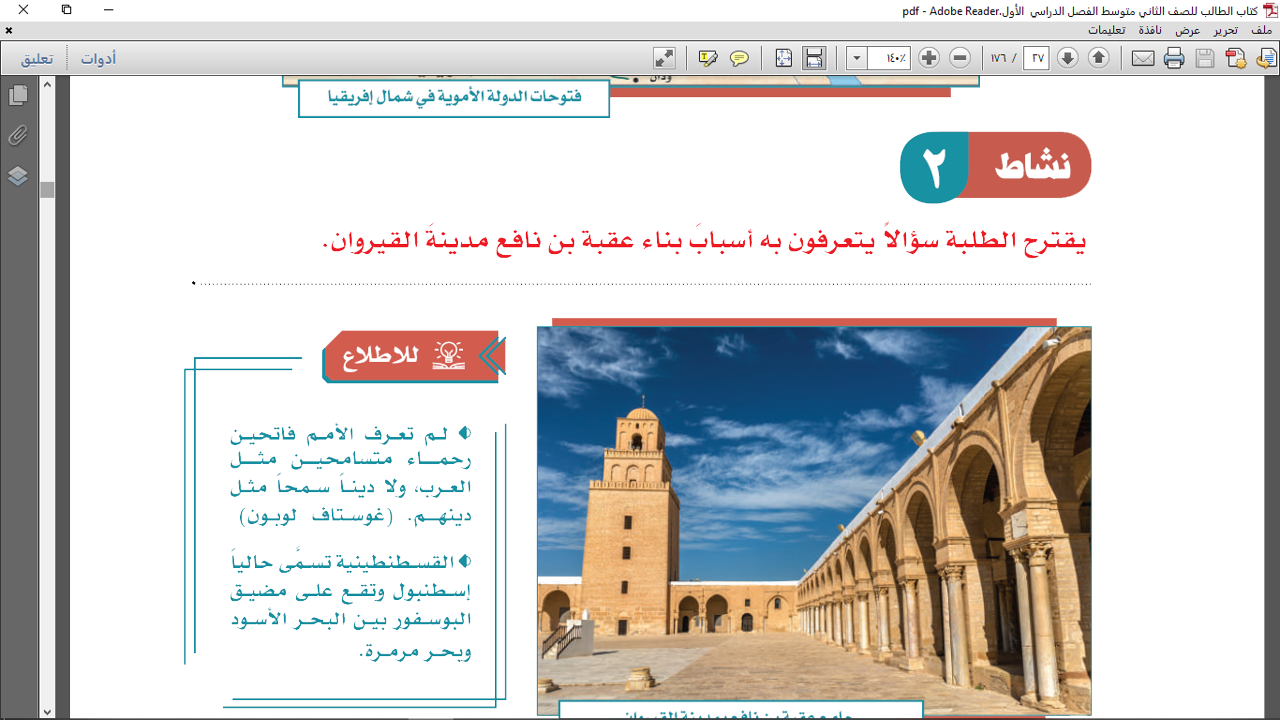 فتح شمال إفريقيا:

- انطلقت أول الجيوش الإسلامية إلى شمال إفريقيا بقيادة عقبة بن نافع رحمه الله وتمكن عقبة من فتح العديد من المواقع، ثم بنى مدينة القيروان لتصبح قاعدة حربية ثابتة للجيش الإسلامي هناك، ولتكون خط الدفاع عن المناطق الإسلامية.
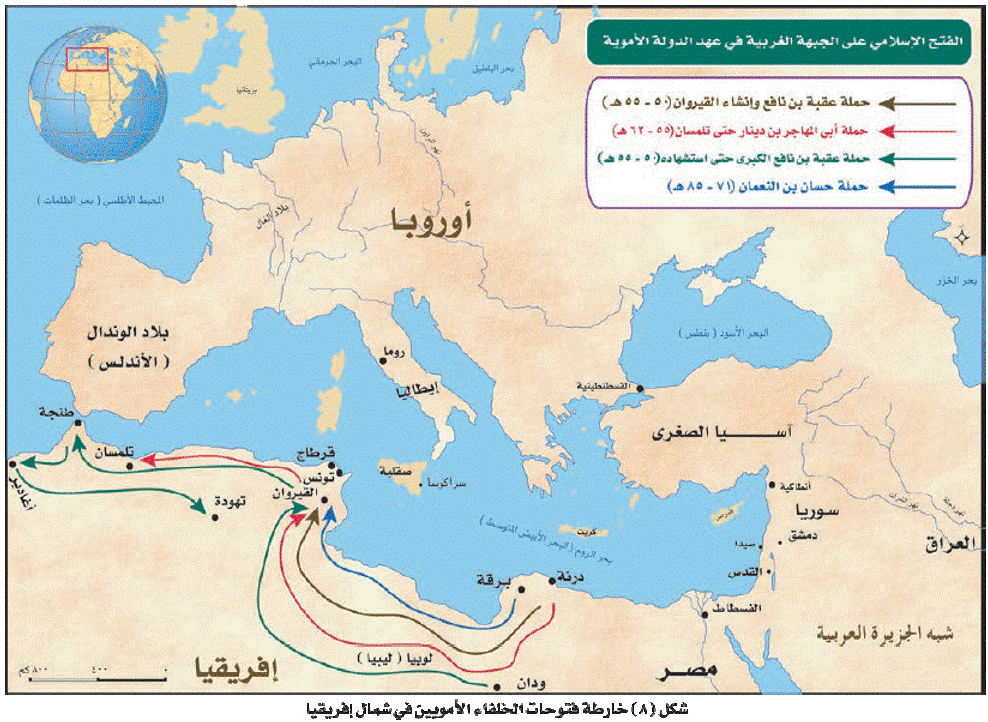 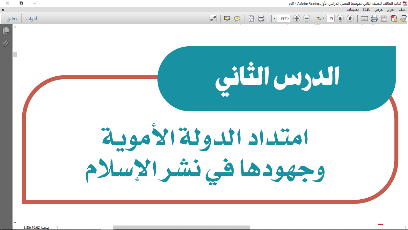 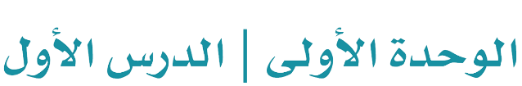 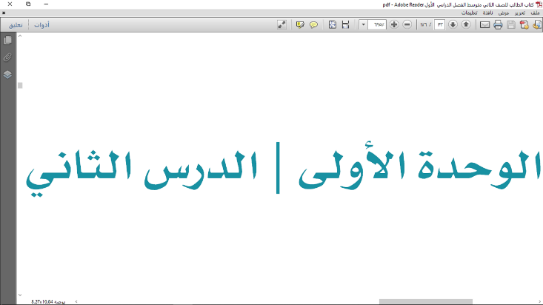 الفتوحات في المناطق الغربية:
صـ 24
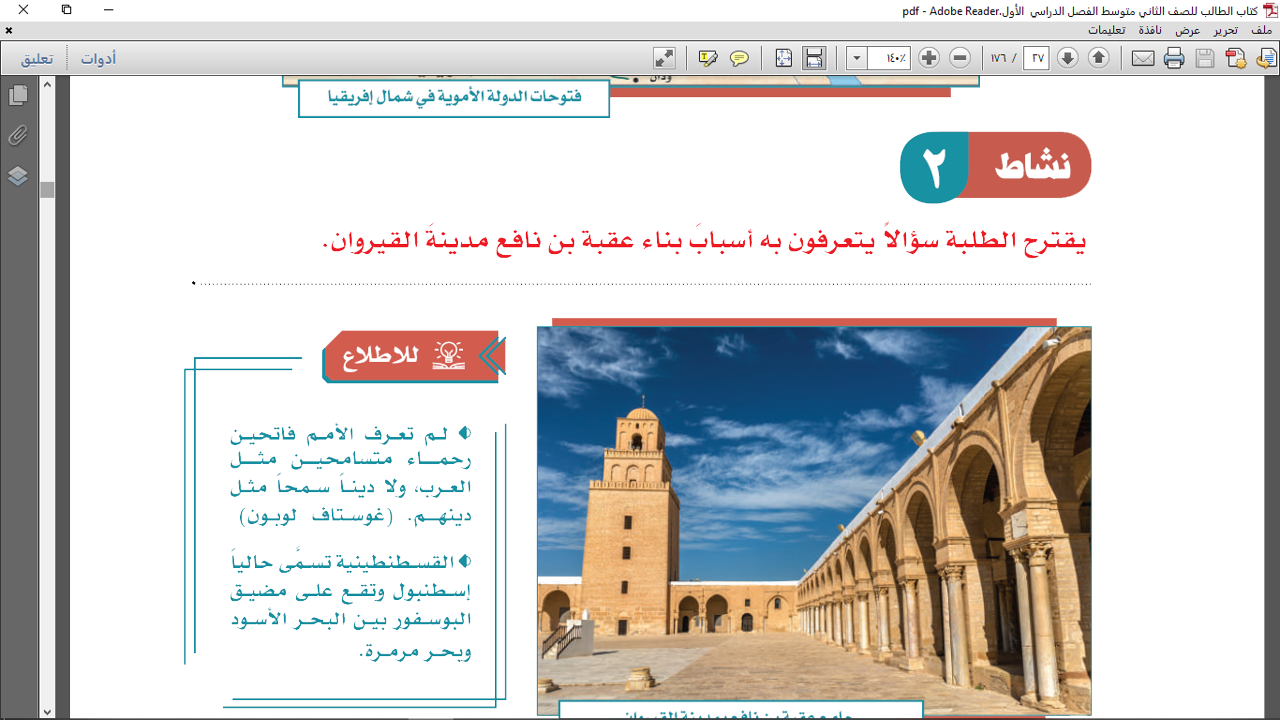 فتح شمال إفريقيا:

- وبعد استشهاد عقبة بن نافع تولى حسان بن النعمان رحمه الله قيادة الجيوش الإسلامية واستطاع إخراج الروم نهائياً من الشمال الإفريقي وعمل على نشر الإسلام وتقوية الوجود الإسلامي هناك.
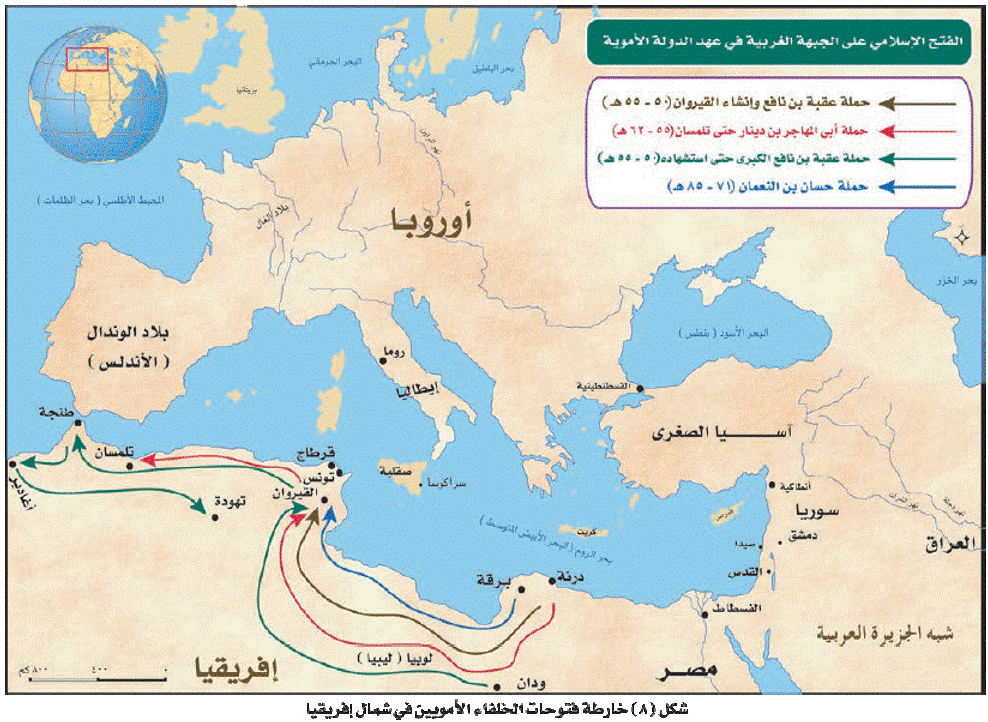 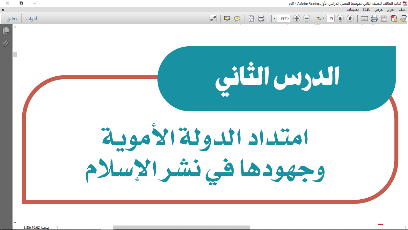 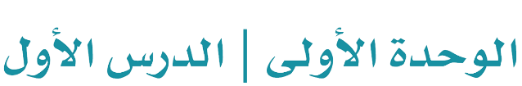 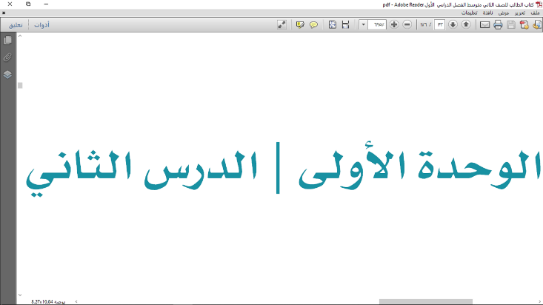 الفتوحات في المناطق الغربية:
صـ 25
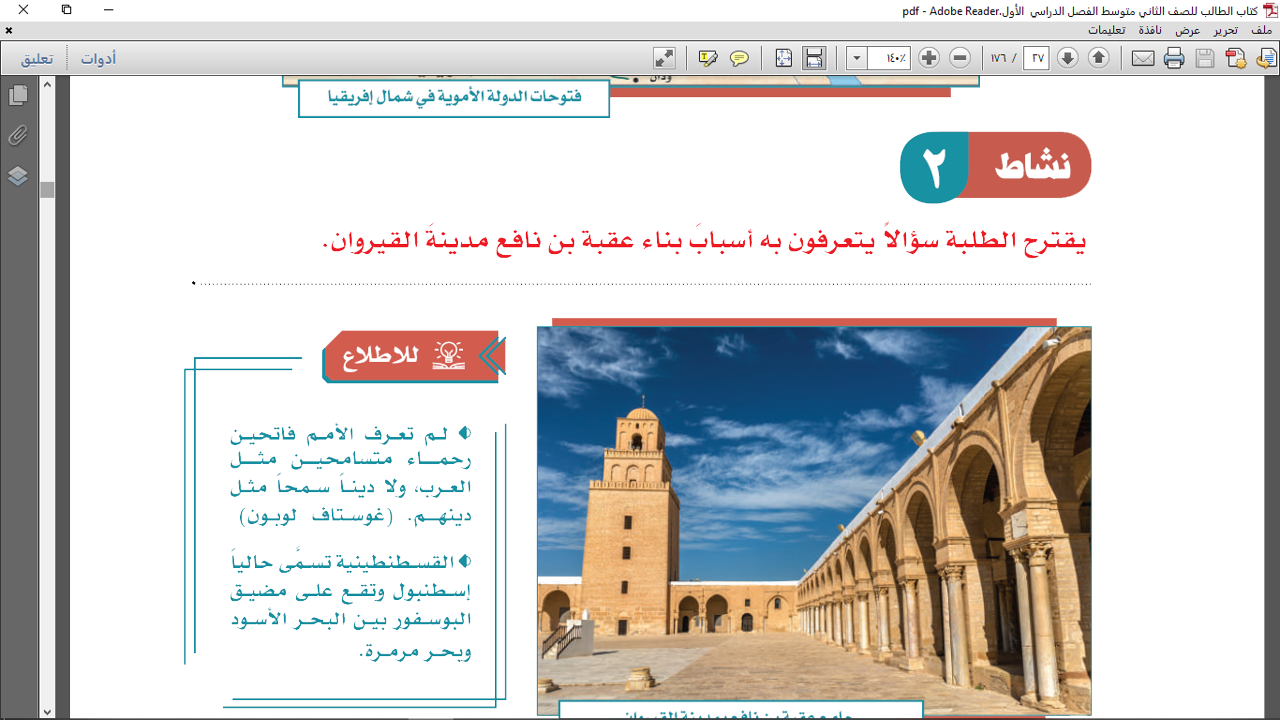 فتح شمال إفريقيا:

- وفي عهد الوليد بن عبدالملك عَيّن موسى بن نصير رحمه الله والياً على إفريقية (تونس حالياً) فزاد دخول البربر في الإسلام، وعيّن طارق بن زياد على طنجة.
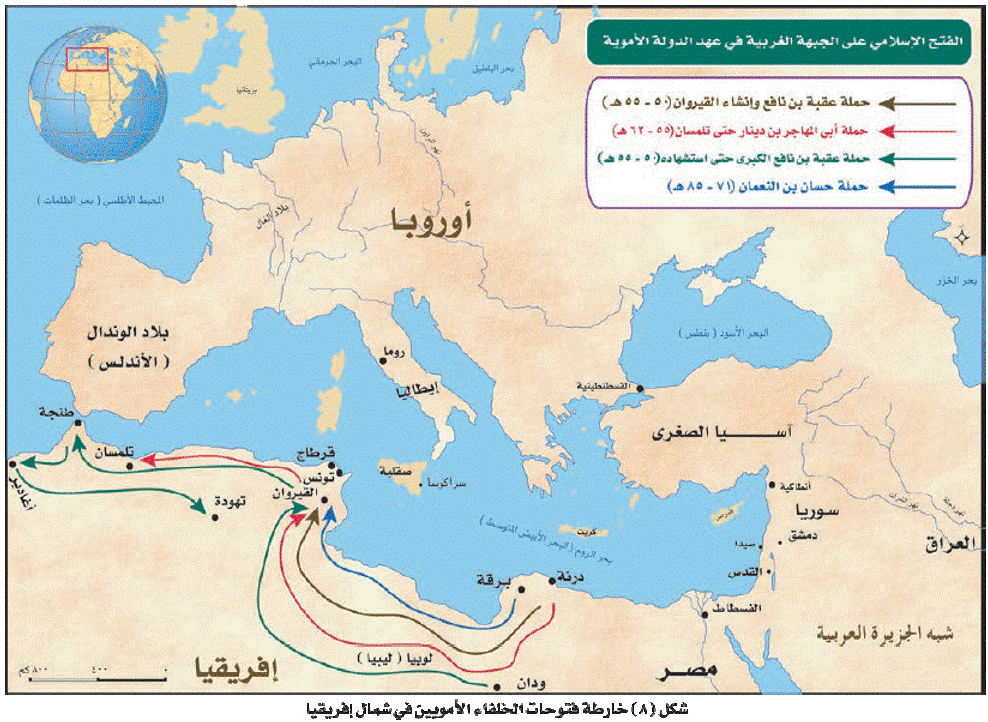 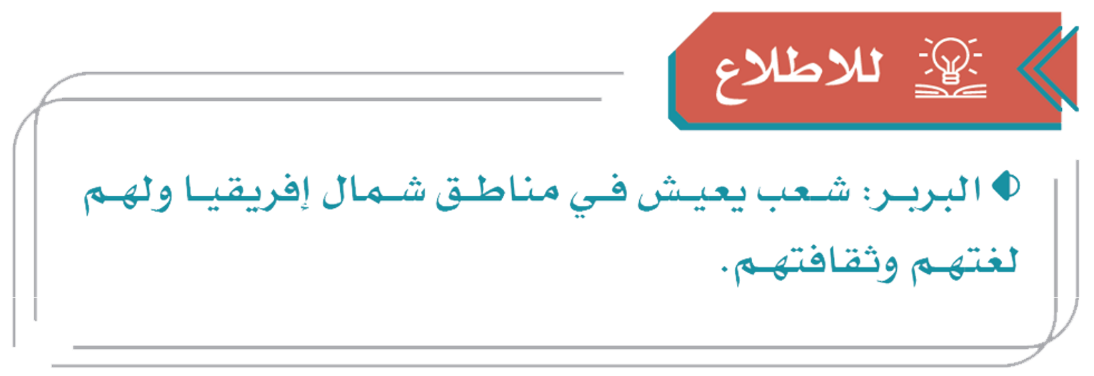 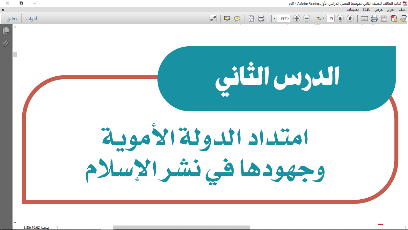 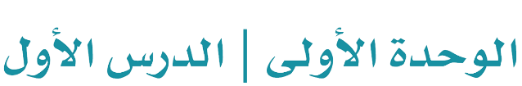 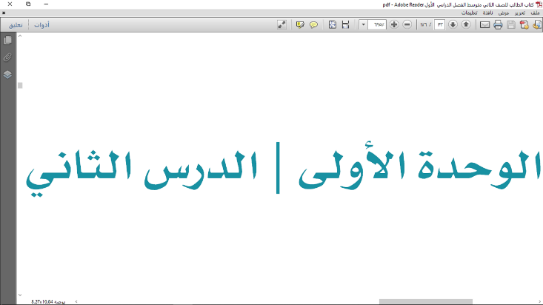 الفتوحات في المناطق الغربية:
صـ 25
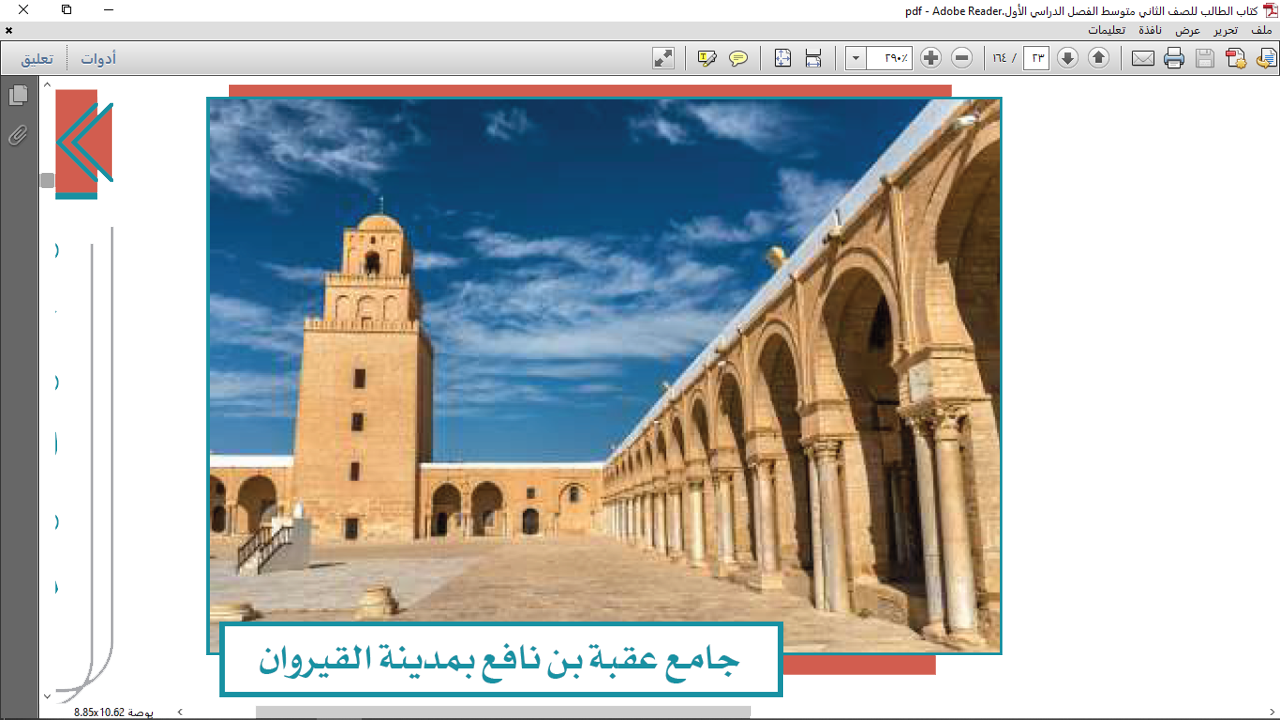 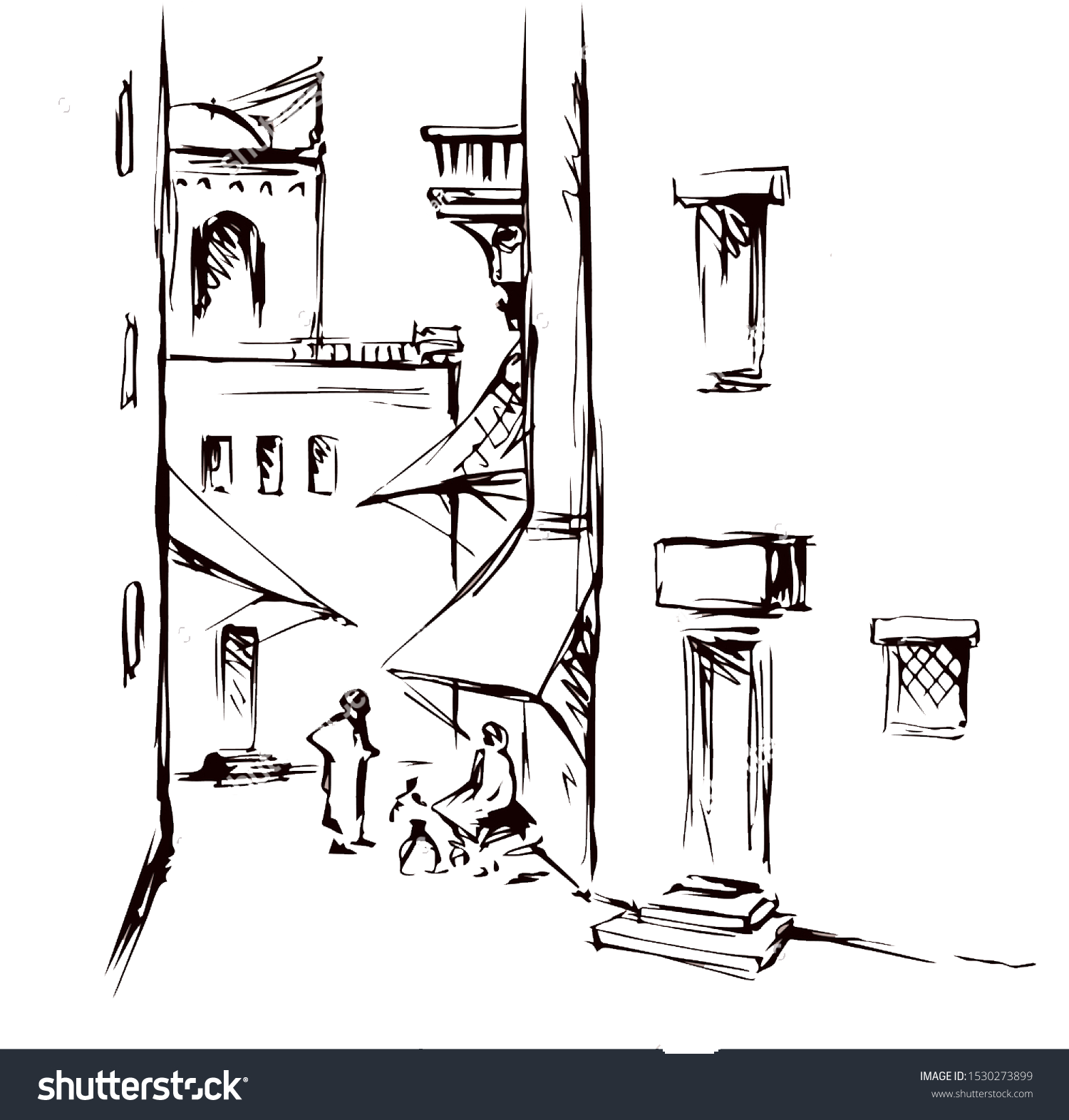 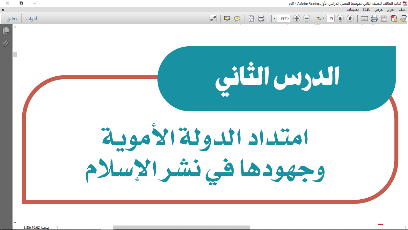 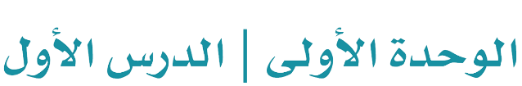 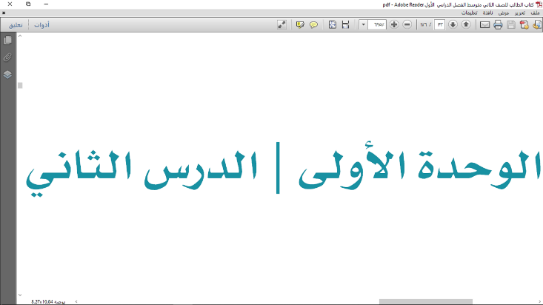 انتهى
 الدرس
امتداد الدولة الأموية وجهودها في نشر الإسلام
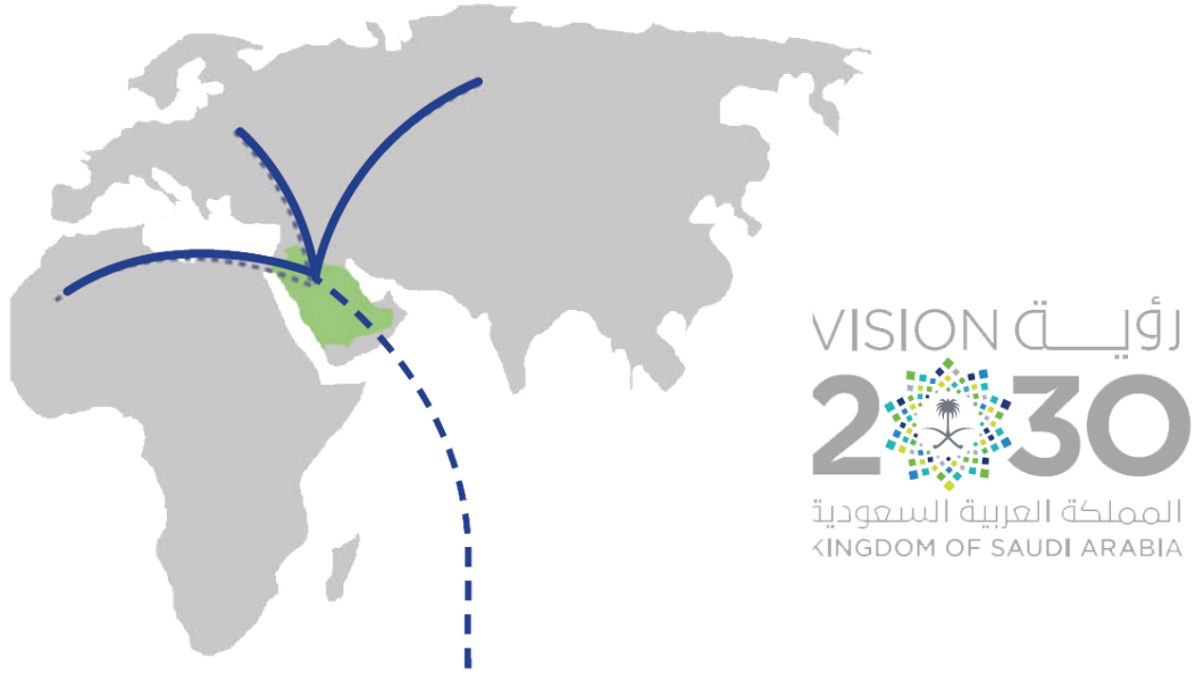 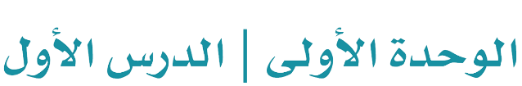 الدرس الثاني
صـ 26
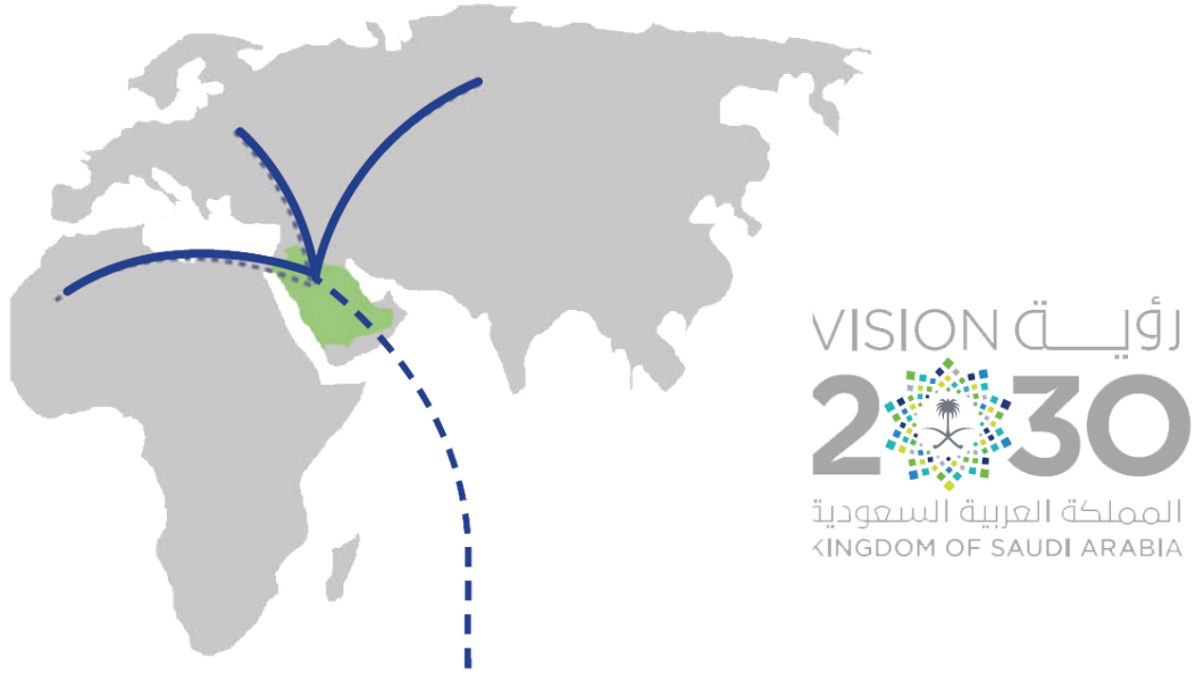 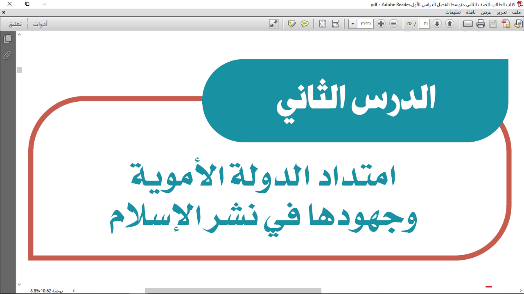 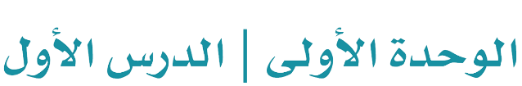 الفتوحات في الشمال:
الفتوحات في المناطق الغربية:
فتح الاندلس سنة (92هـ):
الفتوحات في الشرق:
عناصر الدرس
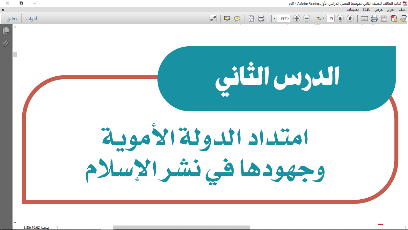 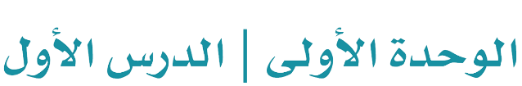 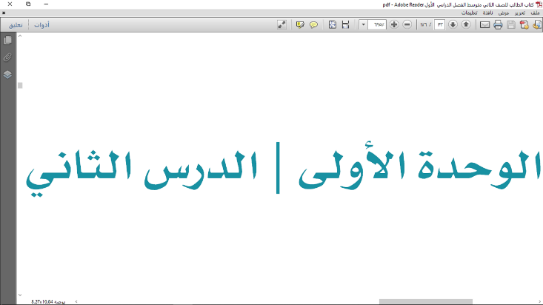 الفتوحات في المناطق الغربية:
صـ 25
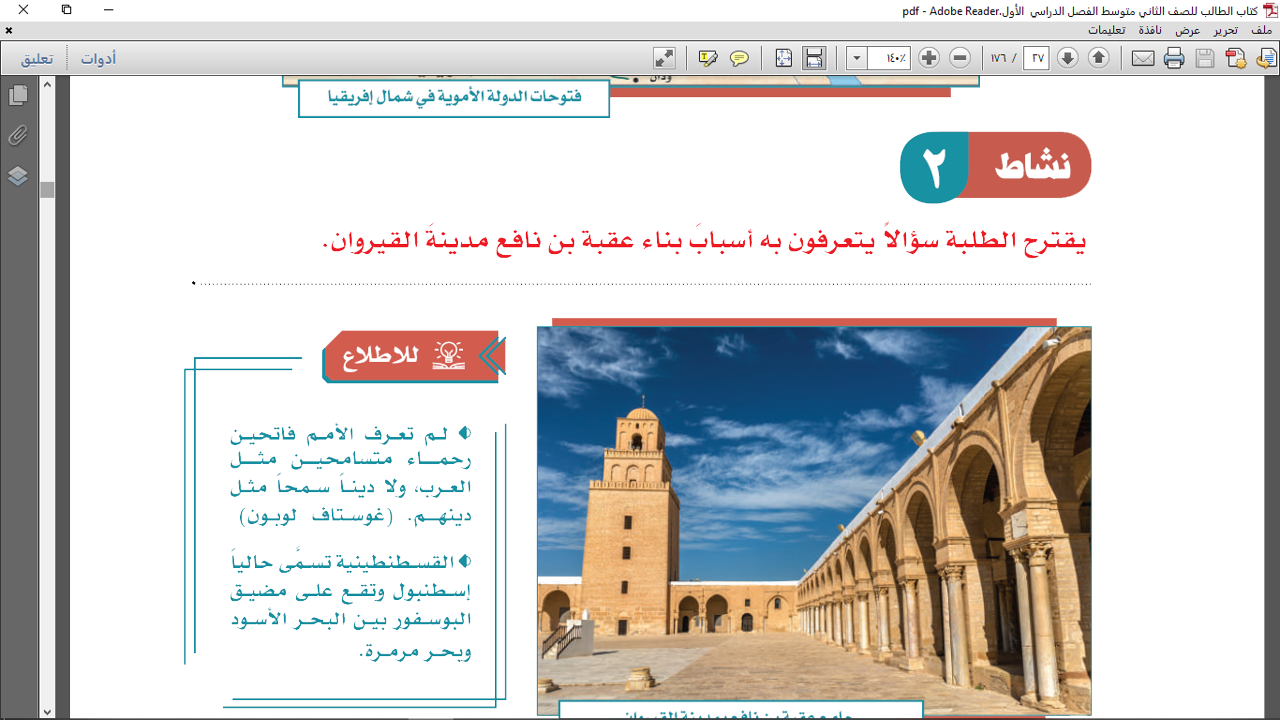 فتح شمال إفريقيا:

- وفي عهد الوليد بن عبدالملك عَيّن موسى بن نصير رحمه الله والياً على إفريقية (تونس حالياً) فزاد دخول البربر في الإسلام، وعيّن طارق بن زياد على طنجة.
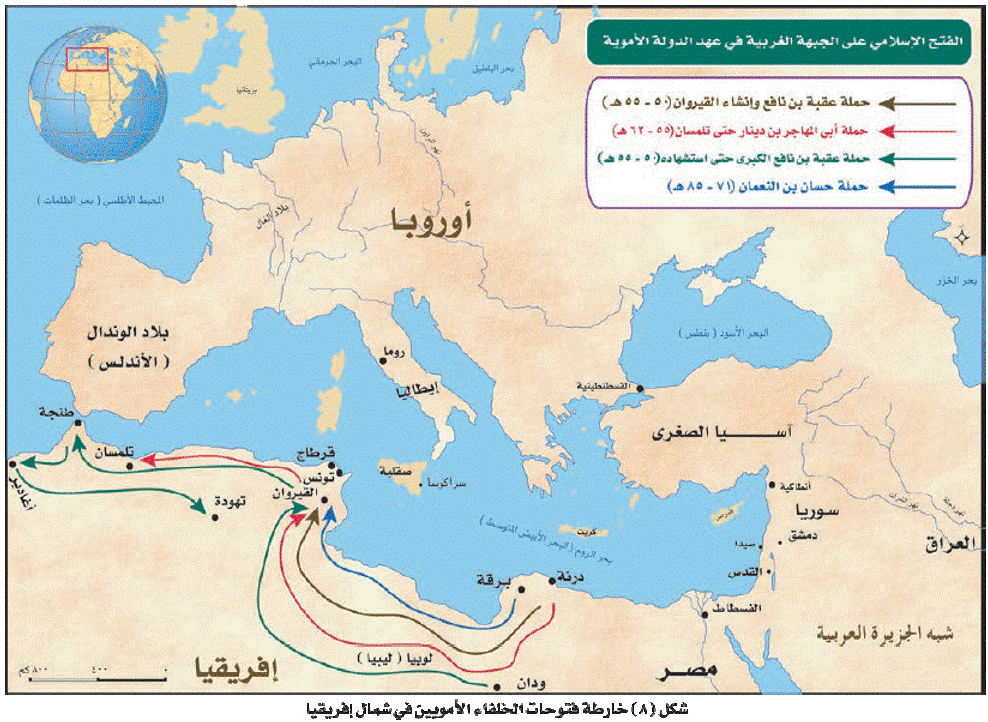 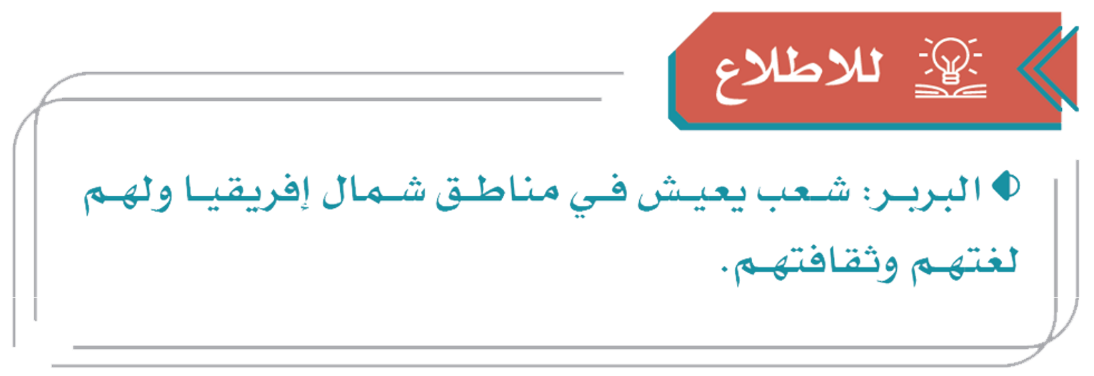 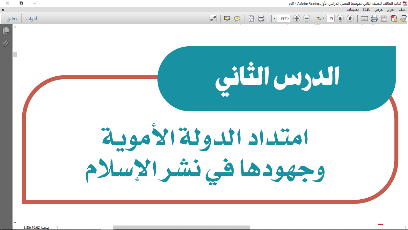 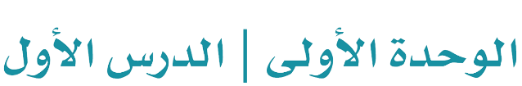 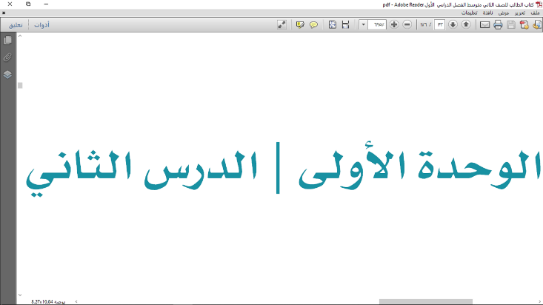 فتح الاندلس سنة (92هـ):
صـ 26
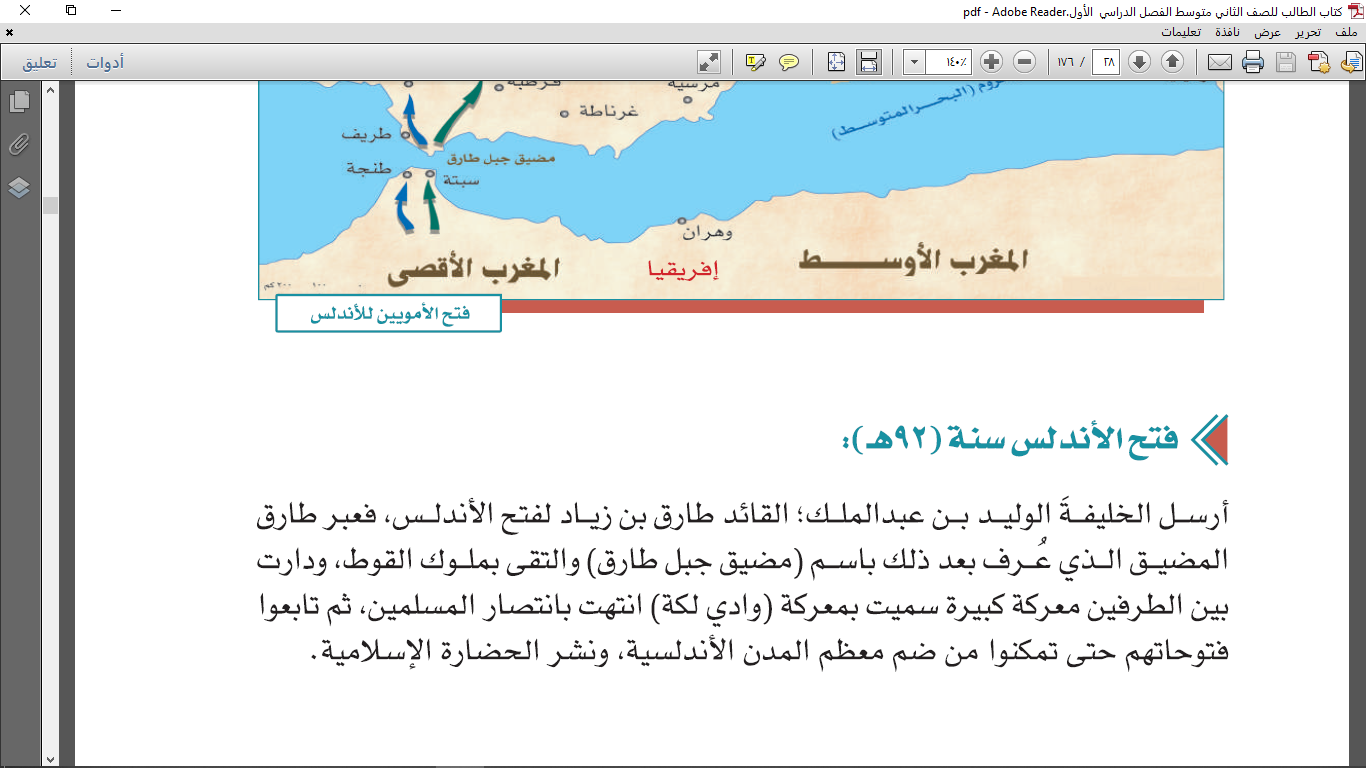 - أرسل الخليفة الوليدُ بن عبدالملك القائدَ موسى بن نصير، والقائدَ طـارق بن زياد لفتـح الأندلس،

- فعبر طارق المضيق الذي عُرف بعد ذلك باسم (مضيق جبل طارق)، والتقى بملك القوط، ودارت بين الطرفين معركة كبيرة سُميت بمعركة (وادي لكة) انتهت بانتصار المسلمين ثم تابعوا فتوحاتهم حتى تمكنوا من ضم معظم المدن الأندلسيــة، ونشــر الحضــارة الإســلاميــة.
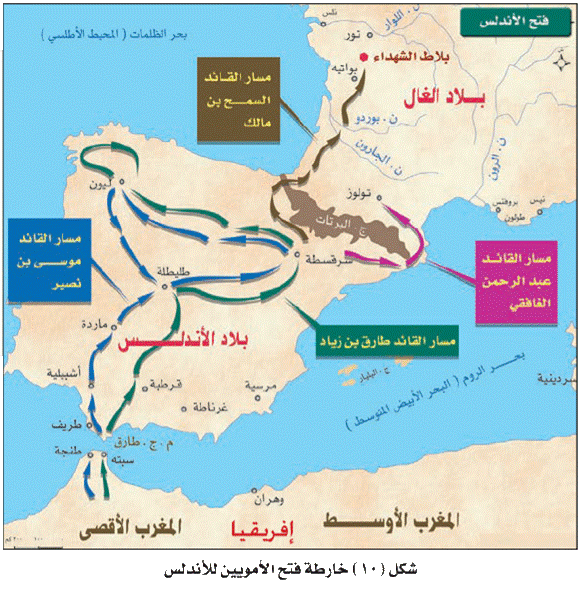 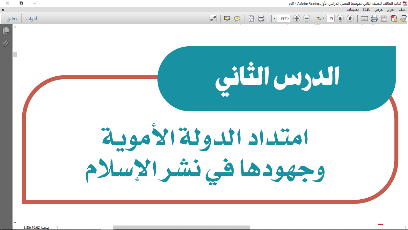 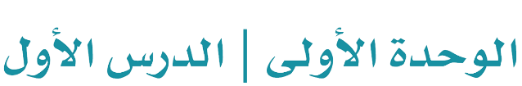 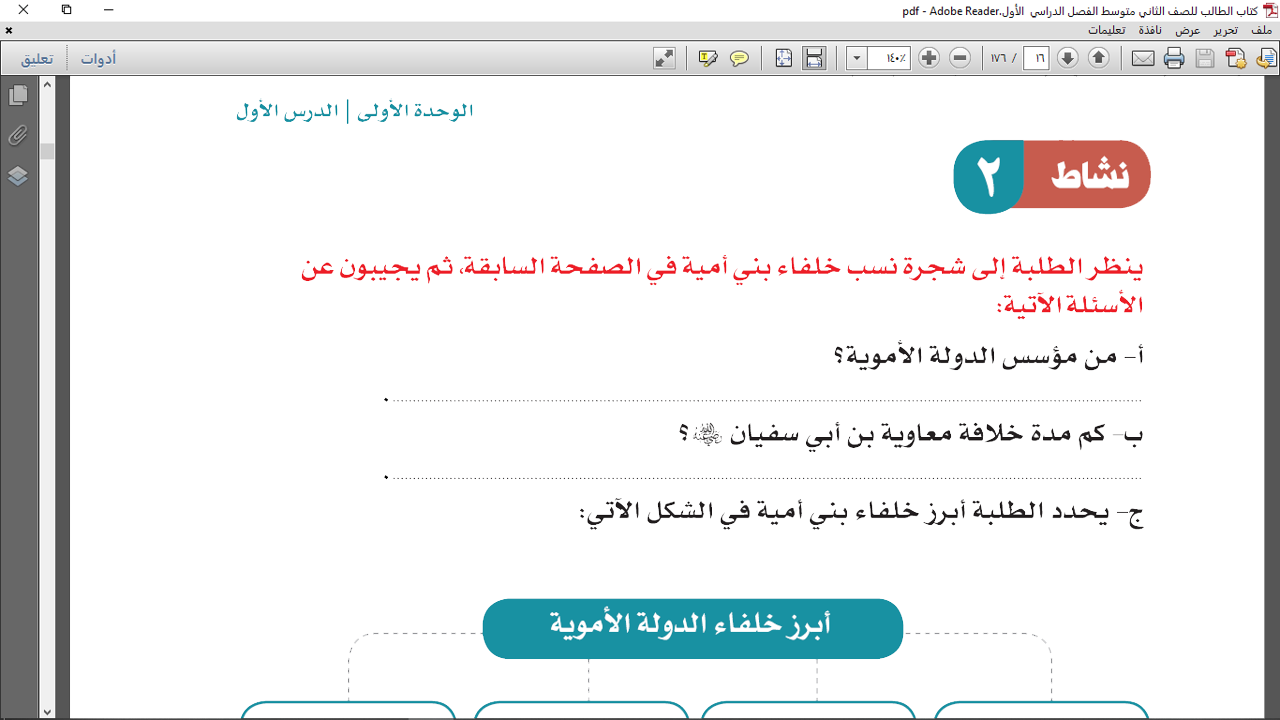 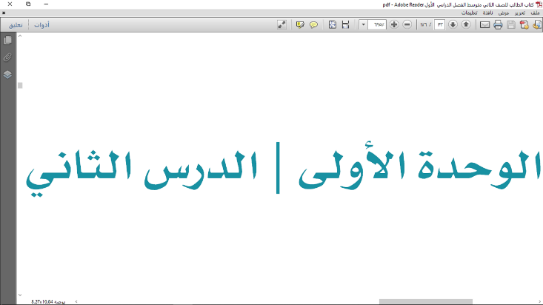 فتح الاندلس سنة (92هـ):
صـ 27
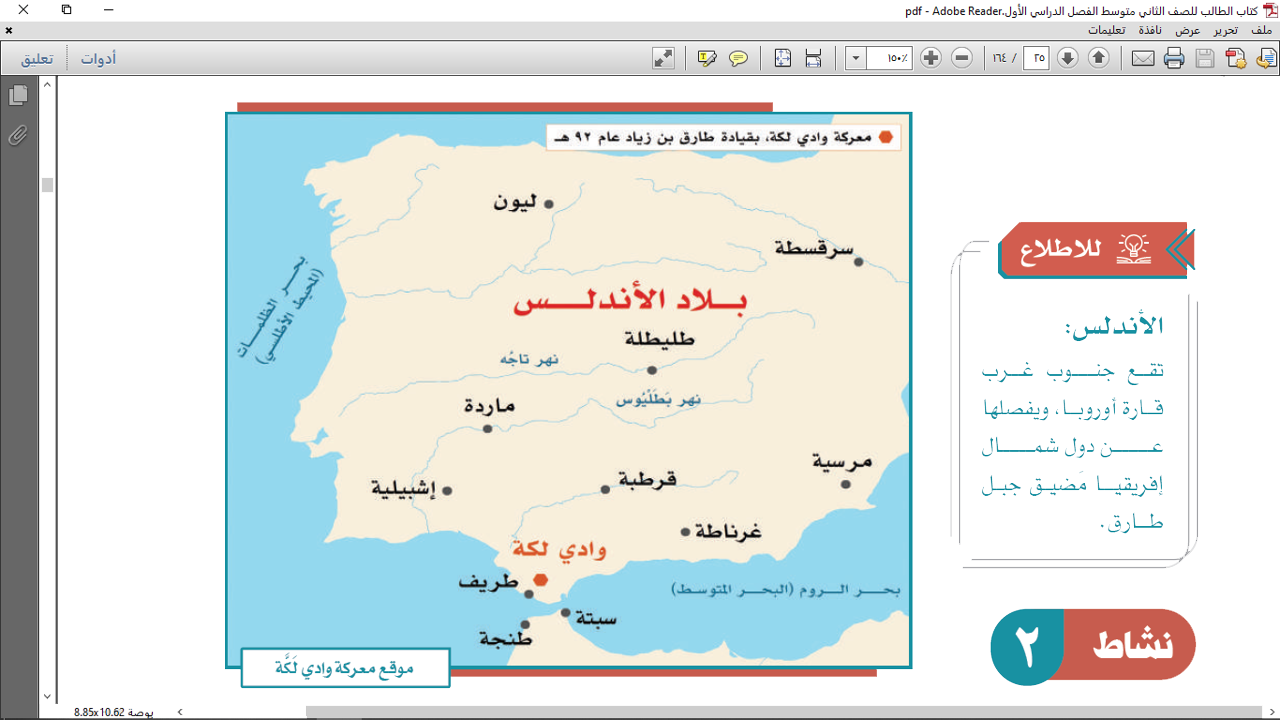 ينظر الطلبة إلى الخريطة ثم يجيبون:
أ- ما المضيق الذي يفصل بين بلاد الأندلس وإفريقيا ؟
................................................................................................. .

ب- ما الدول التي تشغل منطقة الأندلس اليوم؟
................................................................................................. .

ج- ما الأسباب التي دفعت المسلمين لفتح الاندلس ؟
................................................................................................. .

د- في أي القارات تقع الأندلس ؟
................................................................................................. .
مضيق جبل طارق
إسبانيا - البرتغال
نشر الإسلام والعدل
في قارة أوروبا
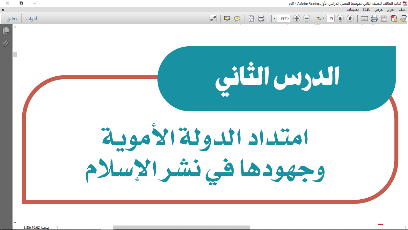 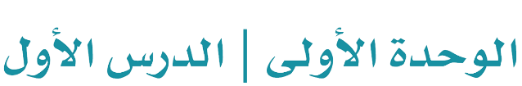 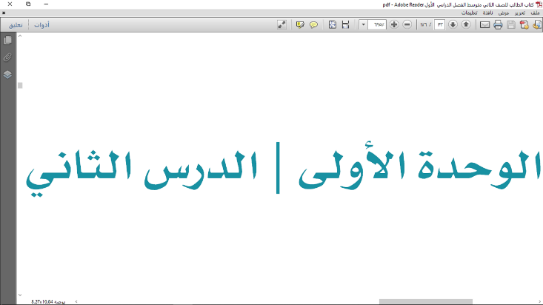 فتح الاندلس سنة (92هـ):
صـ 28
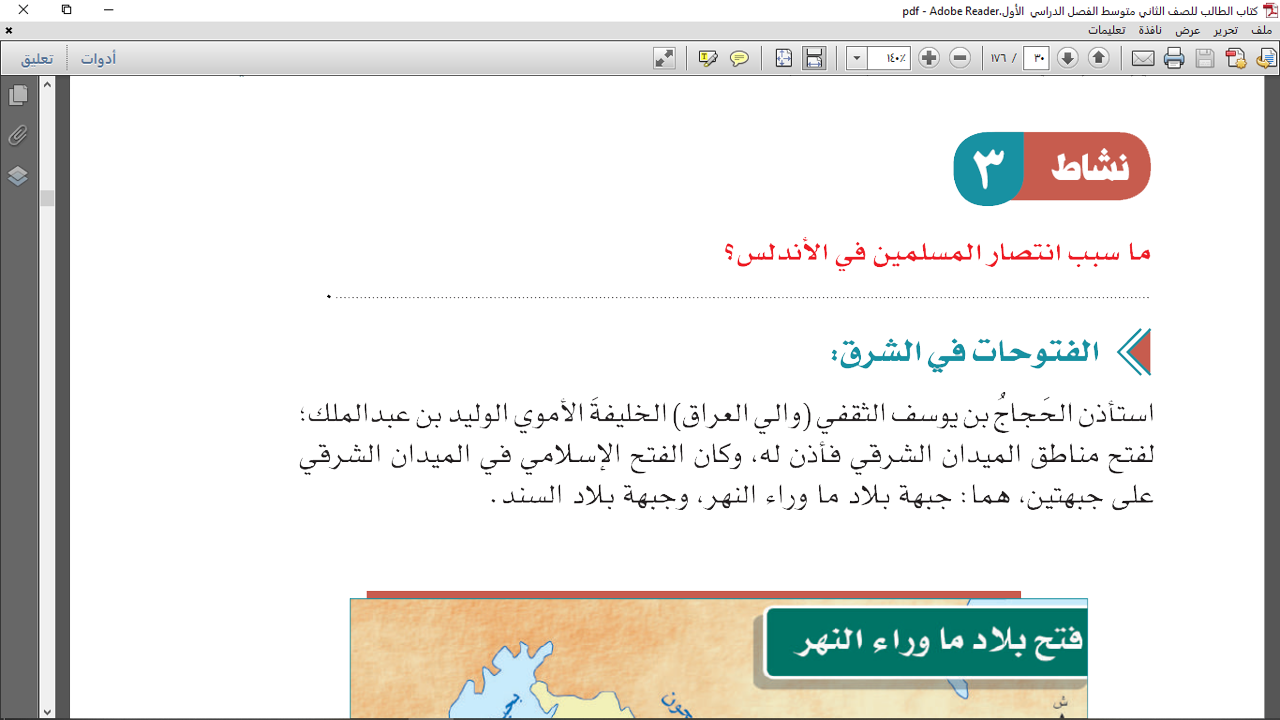 ما سبب انتصار المسلمين في الأندلس؟
................................................................................................................................................................................... .
بسبب تماسك المسلمين وقوة عقيدتهم
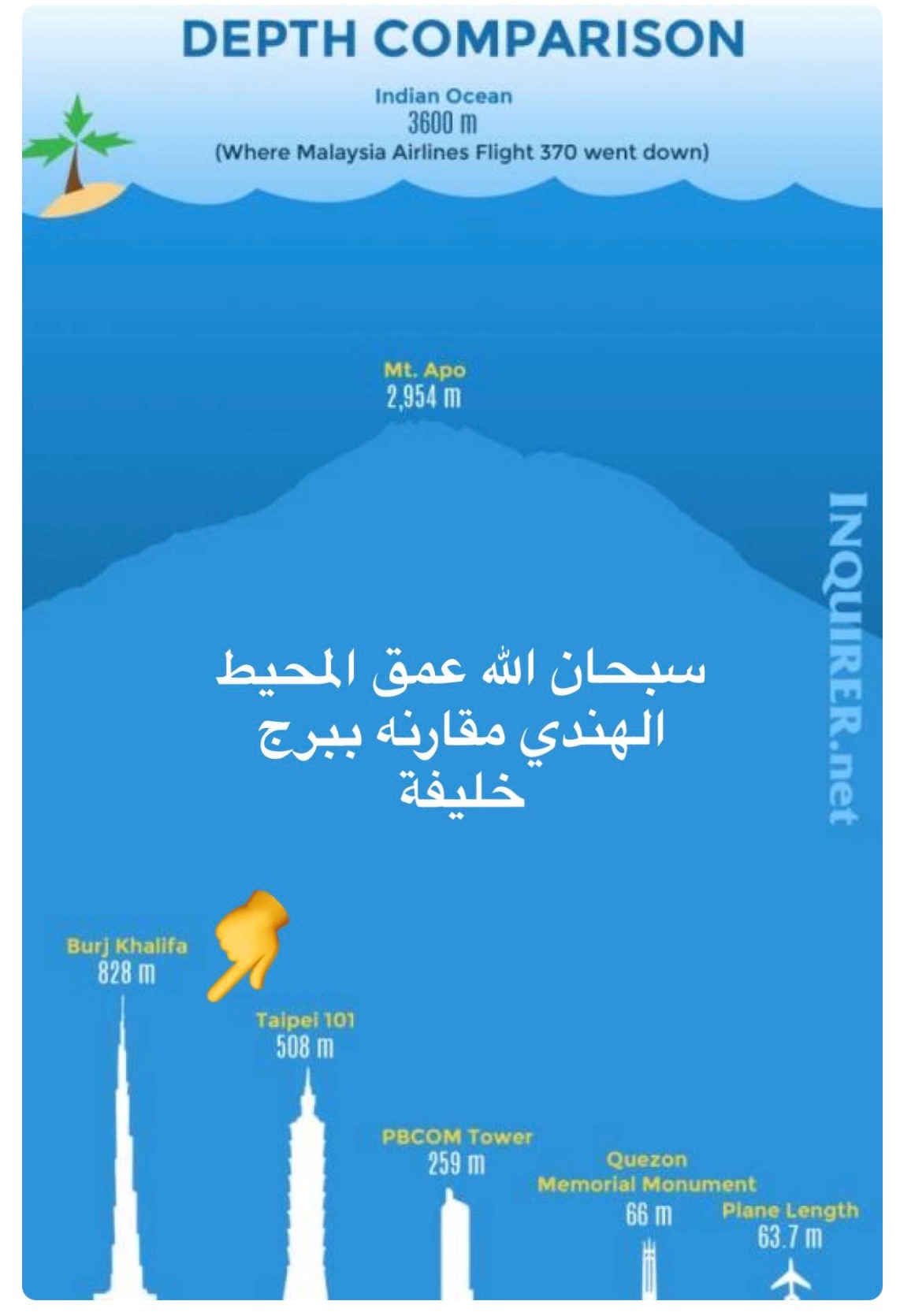 فاصل
خفيف
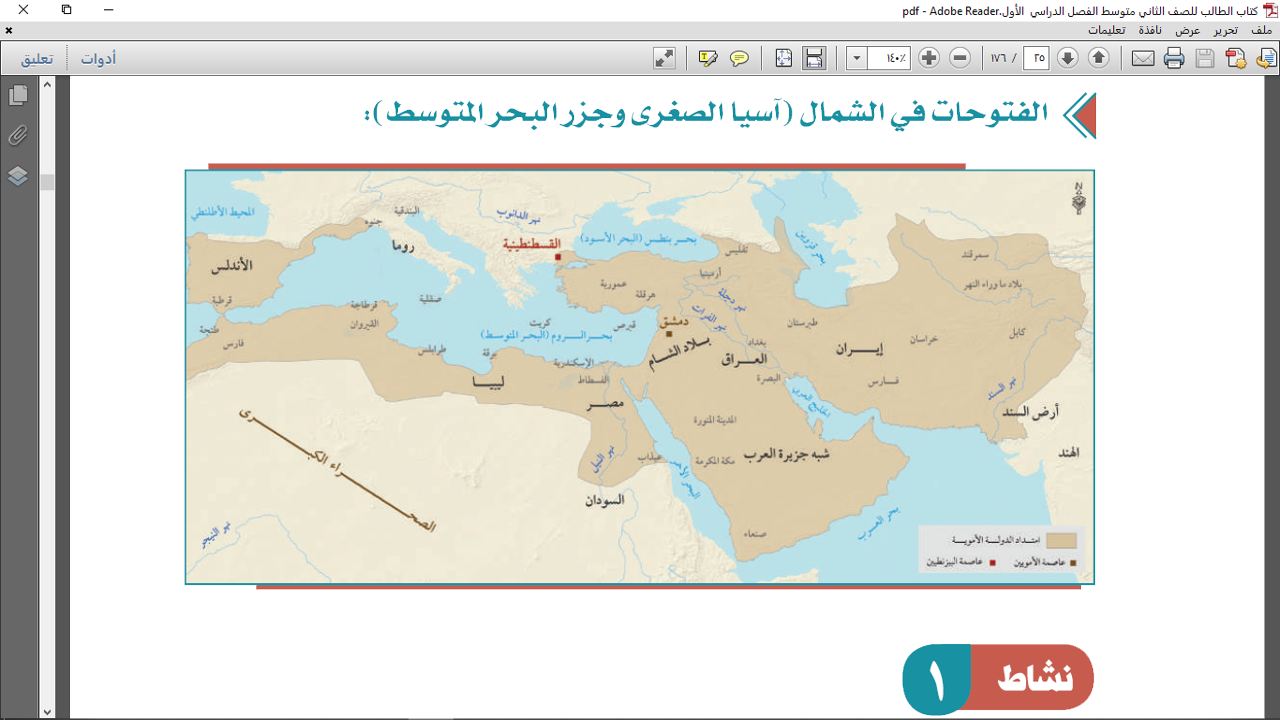 الفتوحات في الشرق:
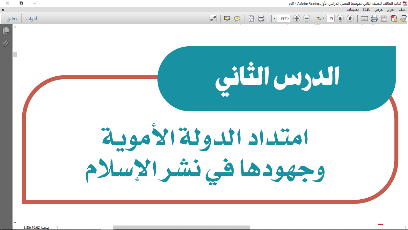 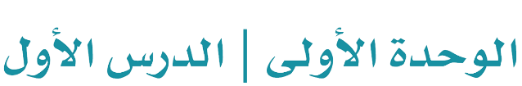 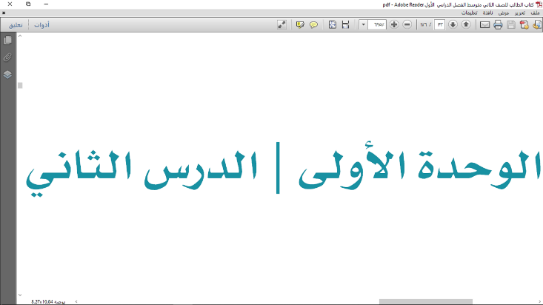 الفتوحات في الشرق:
صـ 28
استأذن الحجاج بن يوسف الثقفي (والي العراق)، الخليفة الأموي الـوليـد بـن عبـدالملك؛ لفتـح منـاطـق الميـدان الشـرقـي فـأذن لـه،
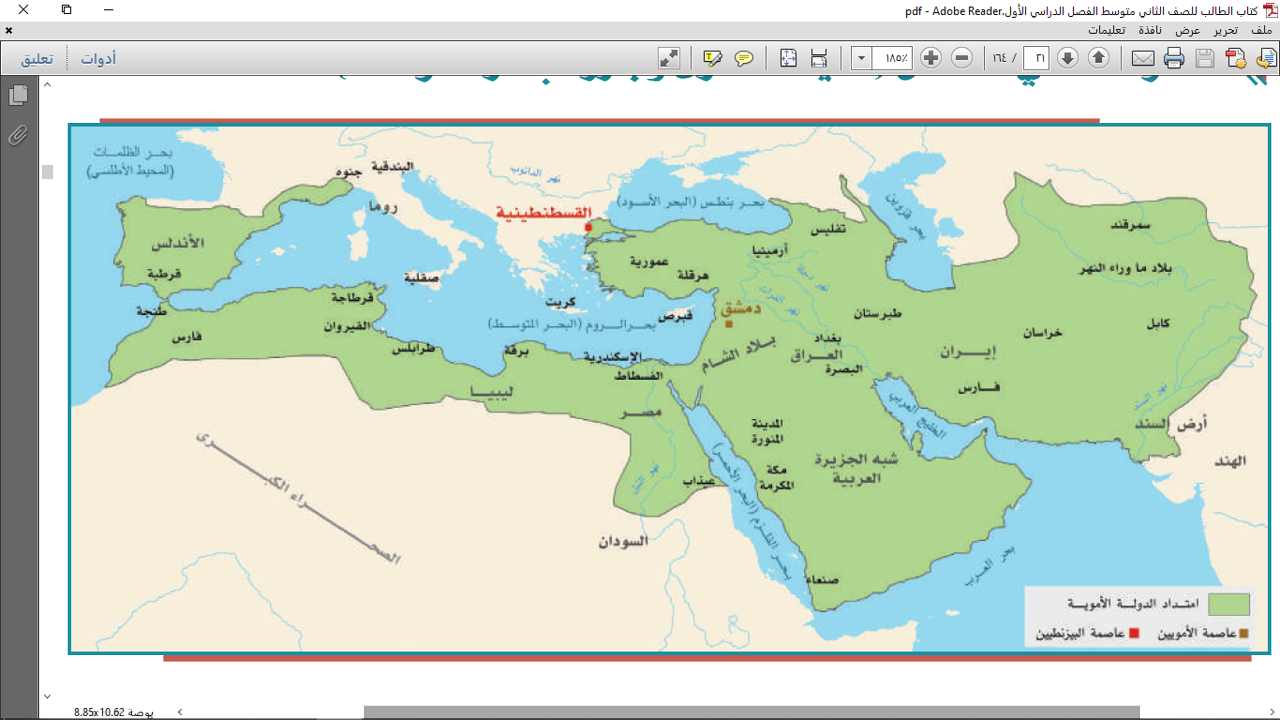 وكان الفتح الإسلامي في الميدان الشرقي علــى جبهتيــن همــا:
جبهة ما وراء النهر.
قتيبة بن مسلم الباهلي
جبهة بلاد السند.
محمد بن القاسم الثقفي
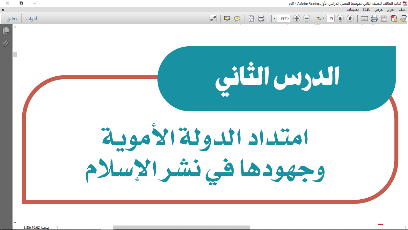 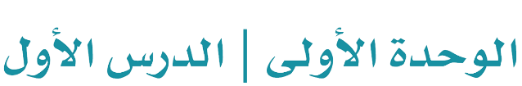 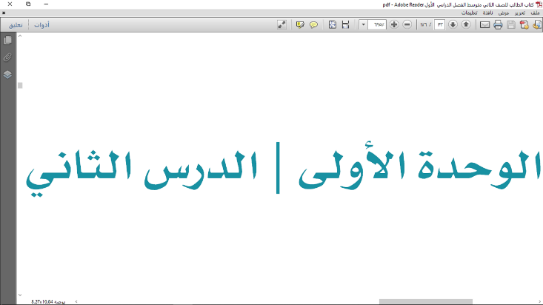 الفتوحات في الشرق:
صـ 29
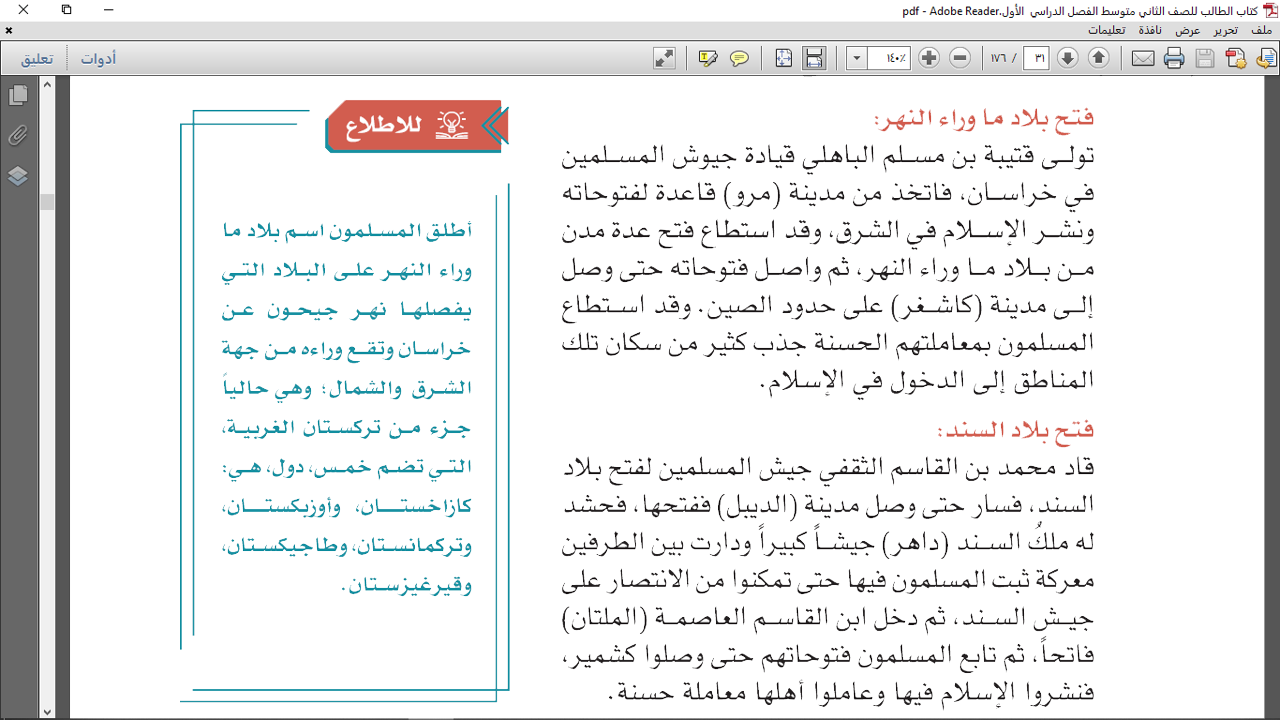 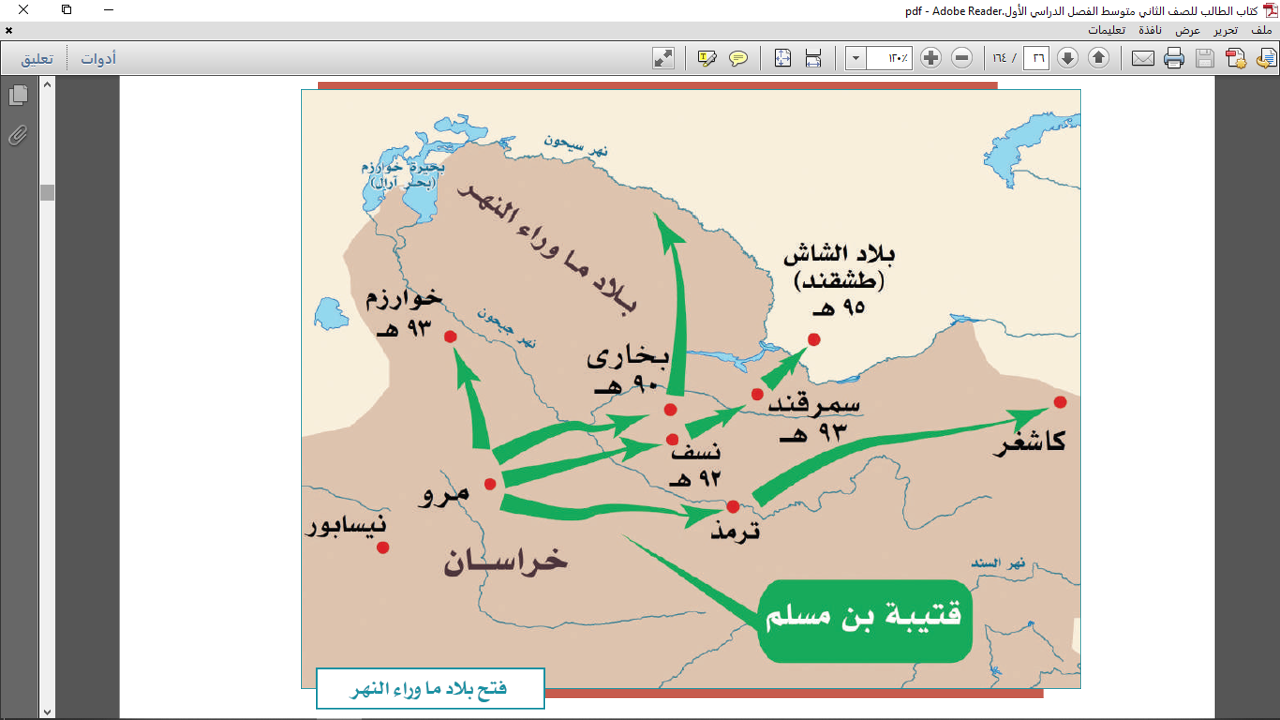 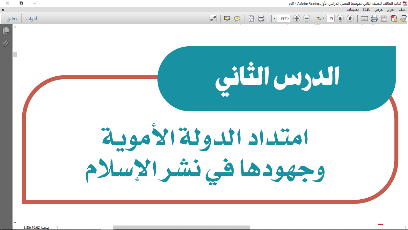 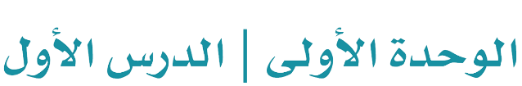 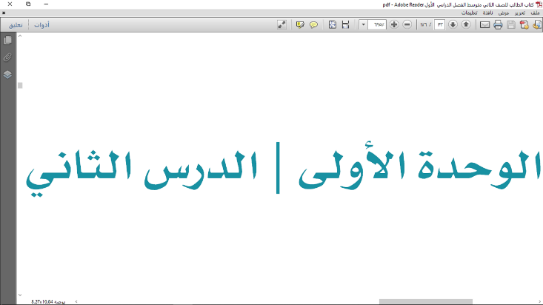 الفتوحات في الشرق:
صـ 29
فتح بلاد ما وراء النهر:

تولى قتيبة بن مسلم الباهلي قيادة جيوش المسلمين في خُراسان، فاتخذ من مدينة (مَرو) قاعدةً لفتوحاته ونشر الإسلام في الشرق، وقد استطاع فتح عدة مدن من بلاد ما وراء النهر، ثم واصل فتوحاته حتى وصل إلى مدينة (كاشغر) على حدود الصين.

وقد استطاع المسلمون بمعاملتهم الحسنة جذب كثير من سكان تلك المناطق إلى الدخول في الإسلام.
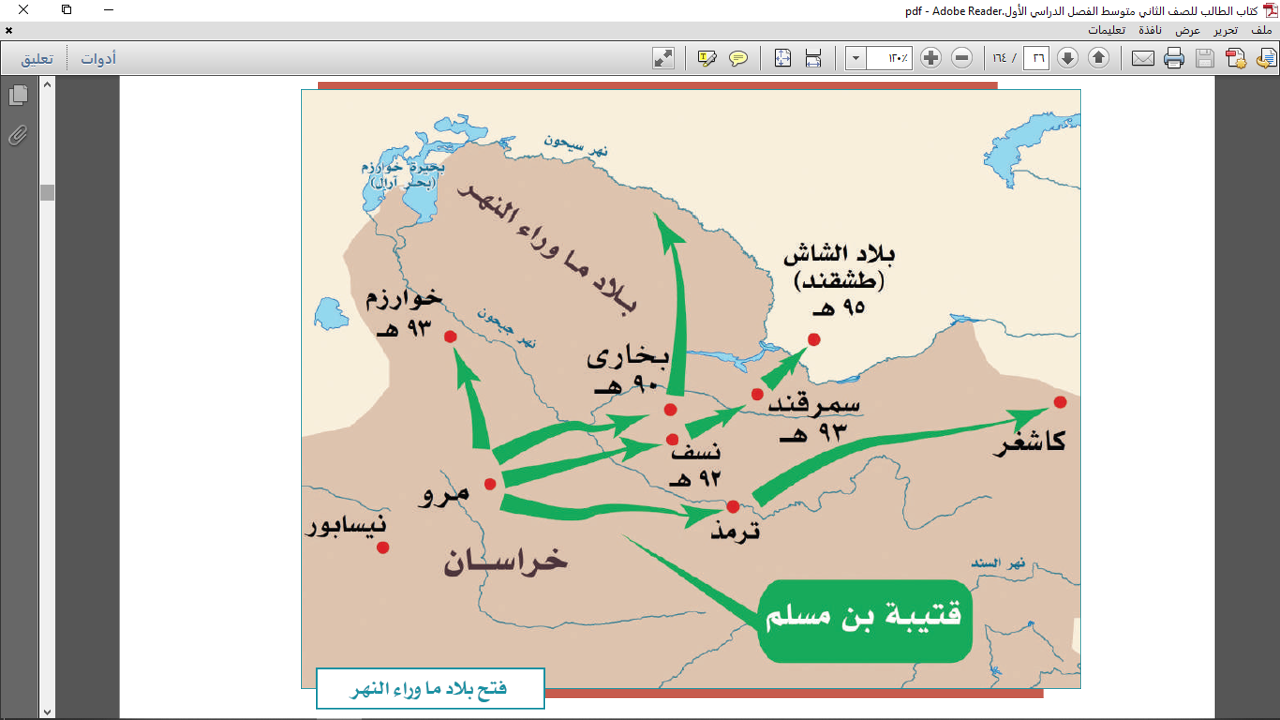 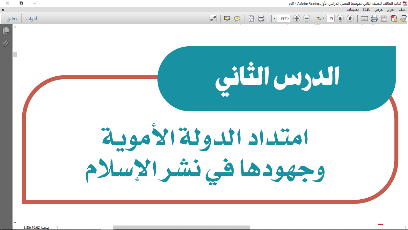 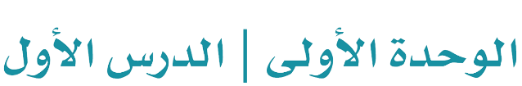 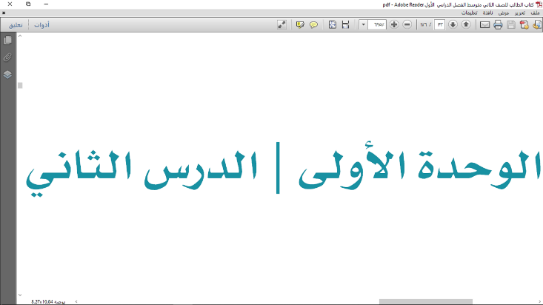 الفتوحات في الشرق:
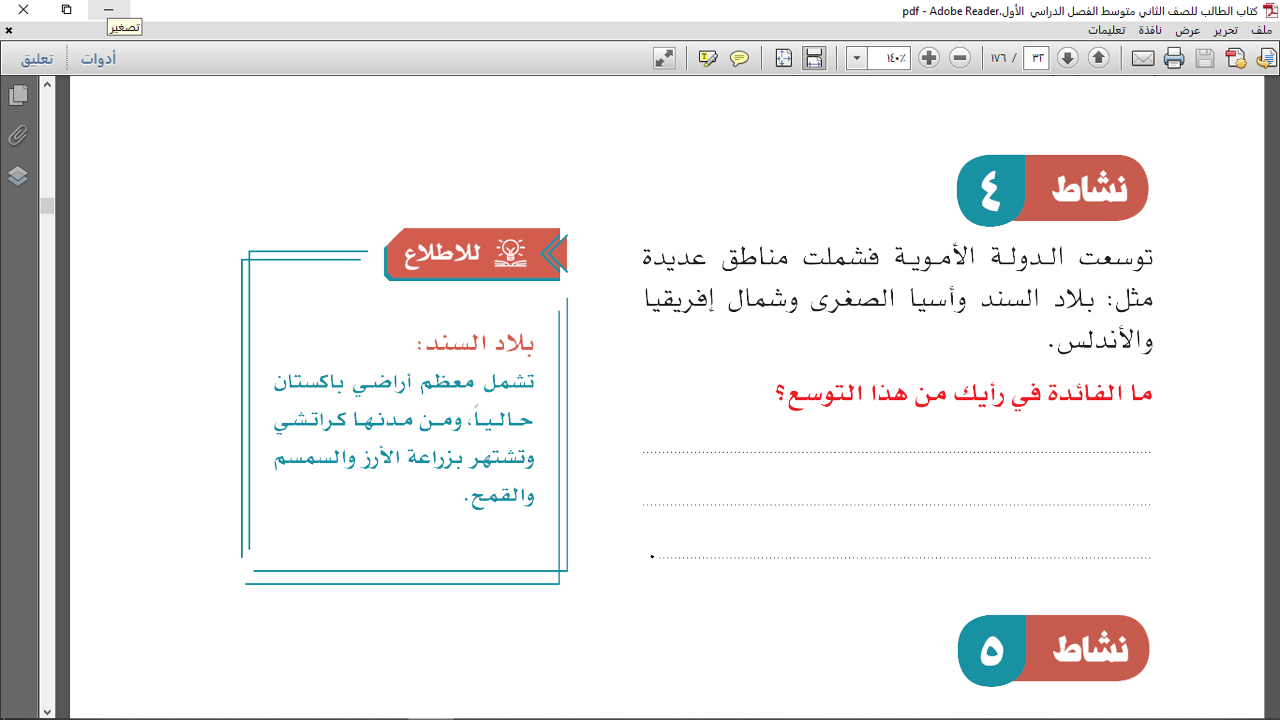 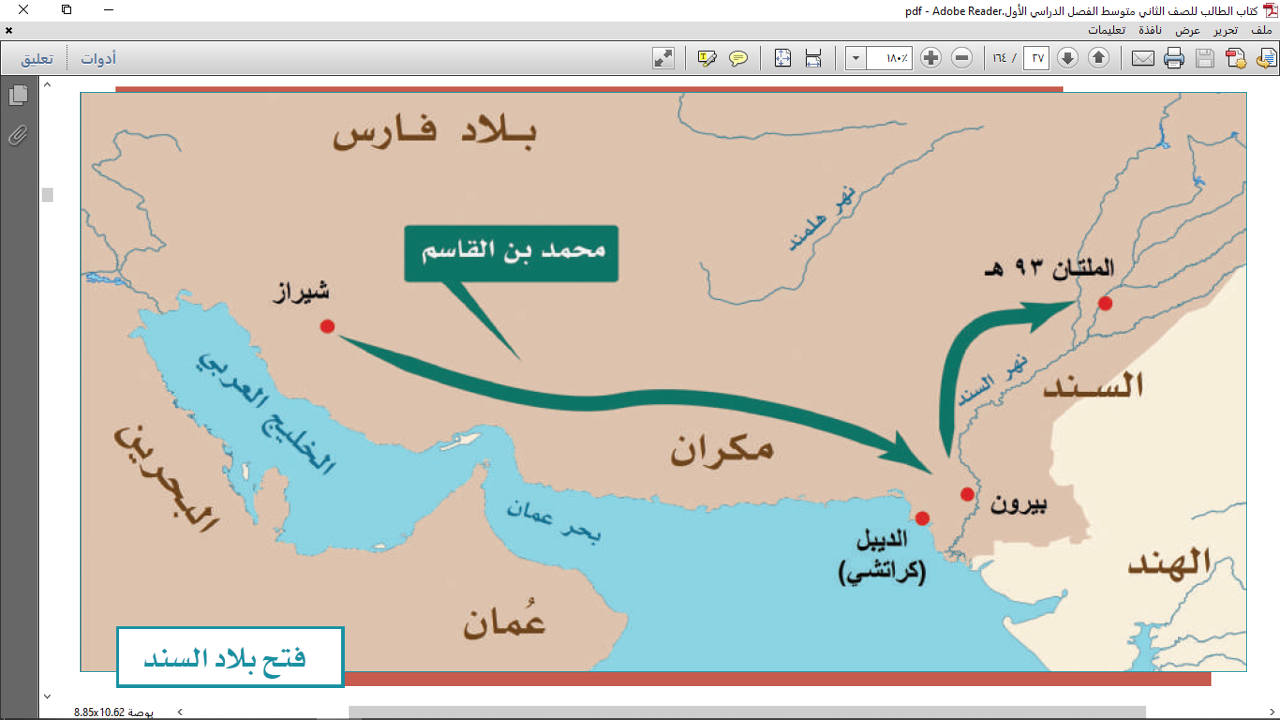 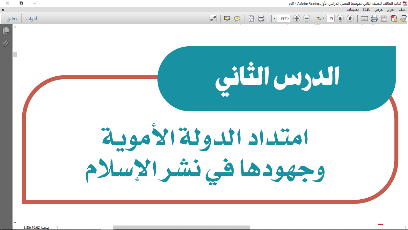 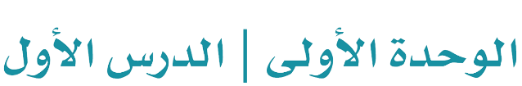 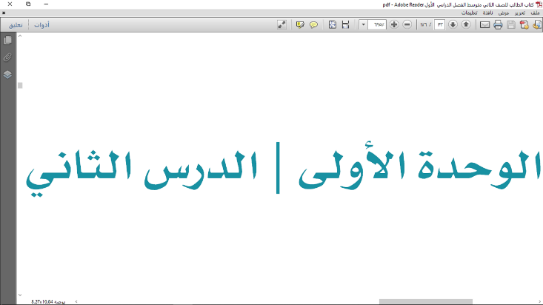 الفتوحات في الشرق:
صـ 29
فتح بلاد السند تشمل (معظم أراضي باكستان حالياً):
قاد محمد بن القاسم الثقفي جيش المسلمين لفتح بلاد السند، فسار حتى وصل مدينة (الديبل) ففتحها،
فحشد له ملك السند (داهر) جيشاً كبيراً ودارت بين الطرفين معركة ثبت المسلمون فيها حتى تمكنوا من الانتصار على جيش السند،
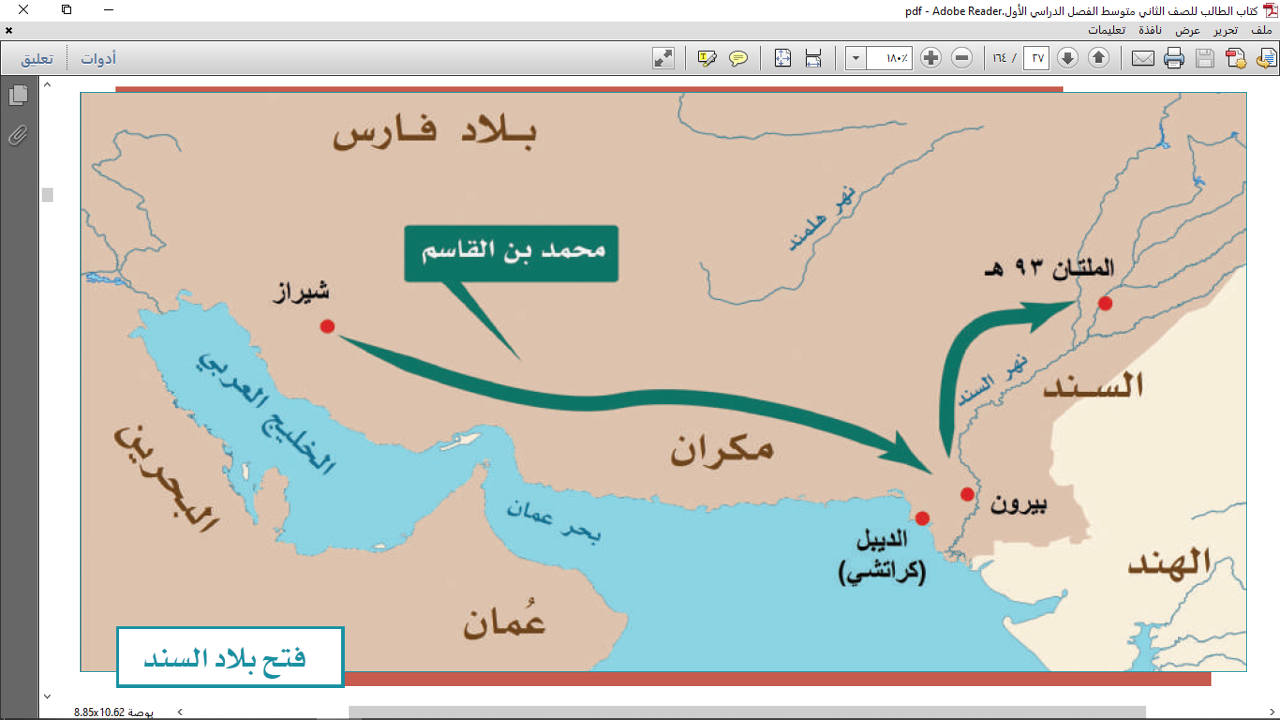 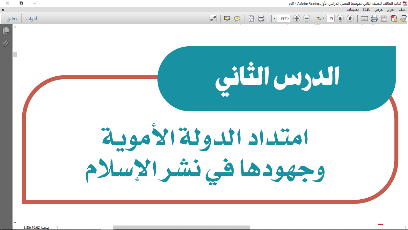 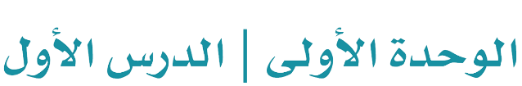 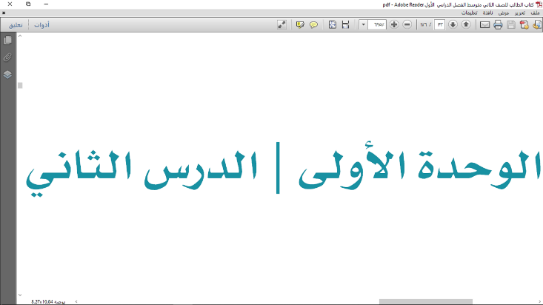 الفتوحات في الشرق:
صـ 29
فتح بلاد السند تشمل (معظم أراضي باكستان حالياً):
ثم دخل ابن القاسم العاصمة (المِلْتان) فاتحاً، ثم تابع المسلمون جهادهم حتى وصلوا كشمير، فنشروا الإسلام فيها وعاملوا أهلها معاملةً حسنة.
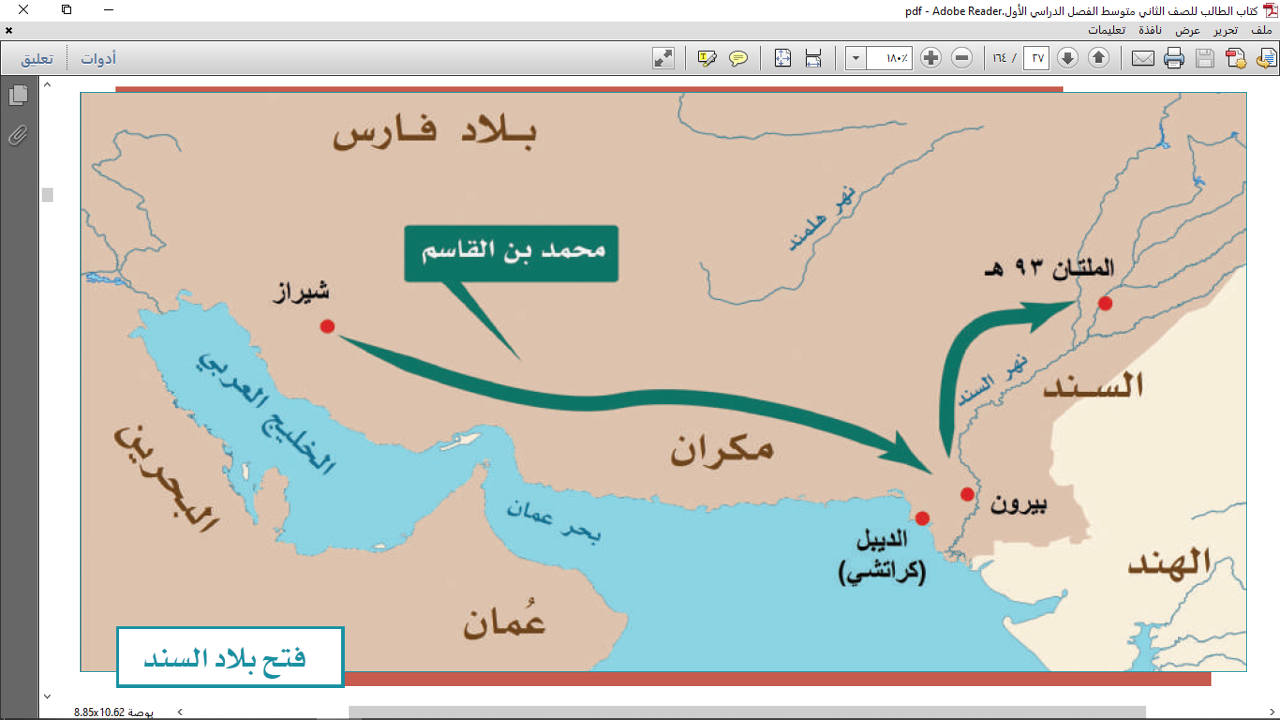 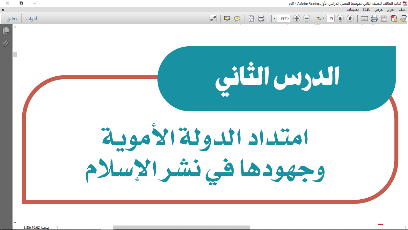 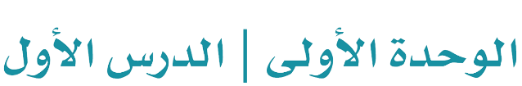 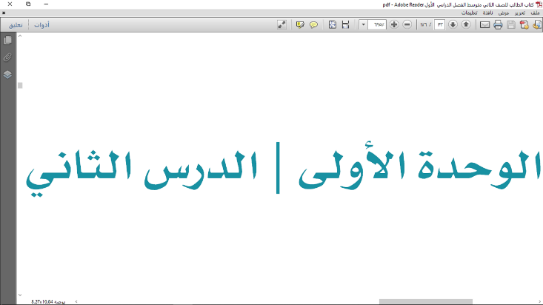 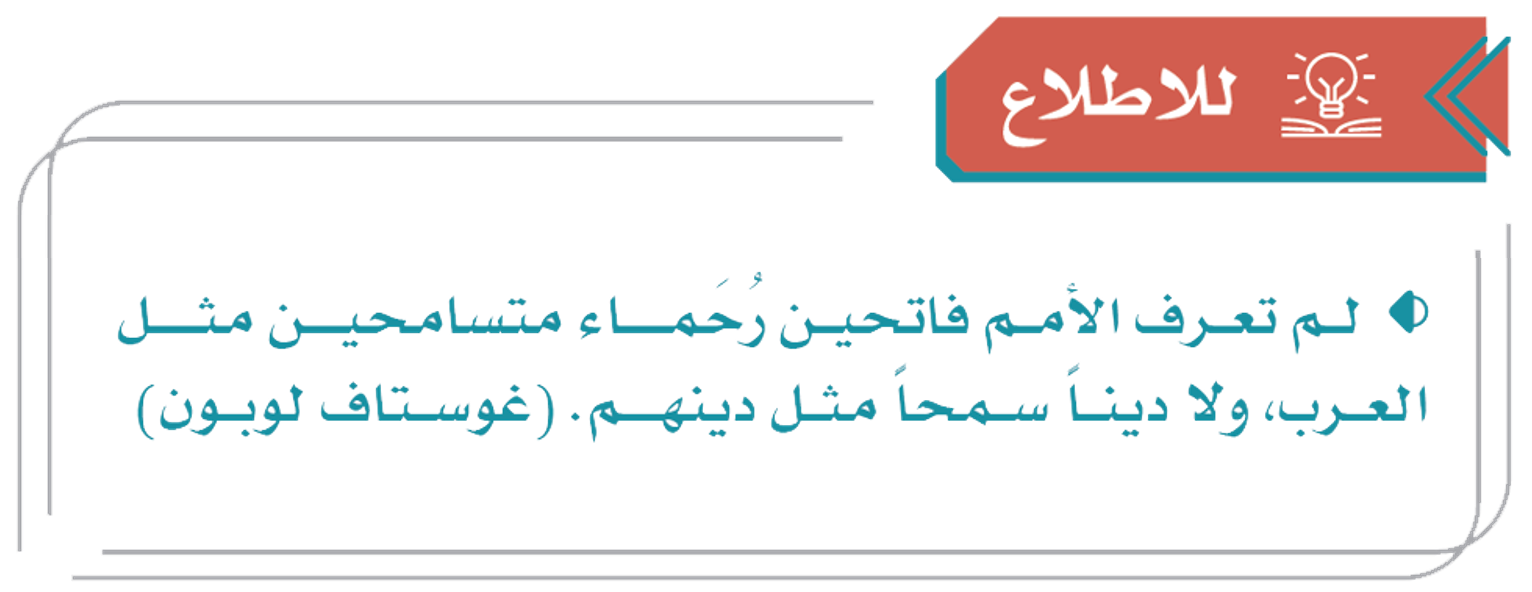 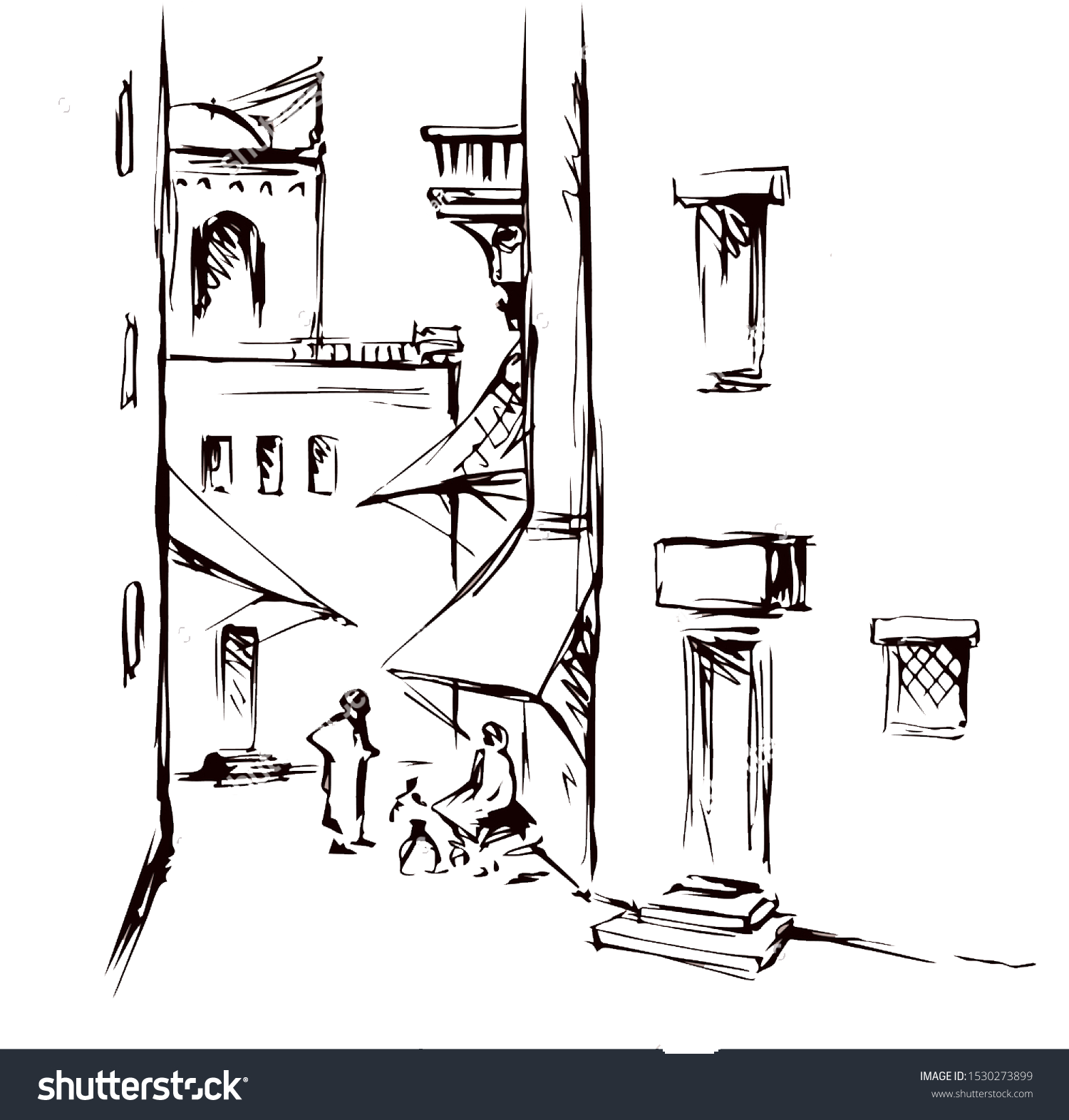 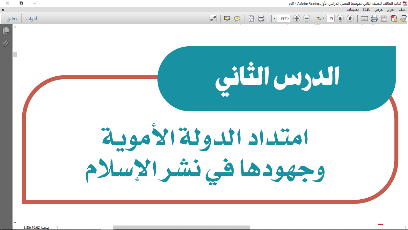 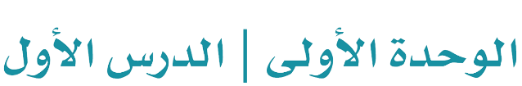 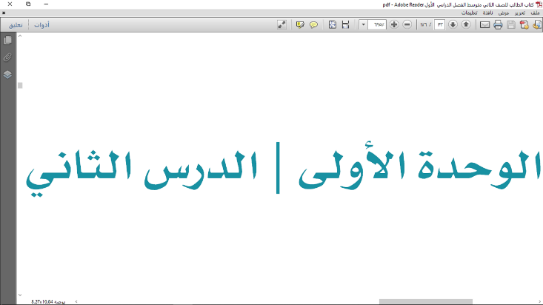 انتهى
 الدرس
امتداد الدولة الأموية وجهودها في نشر الإسلام
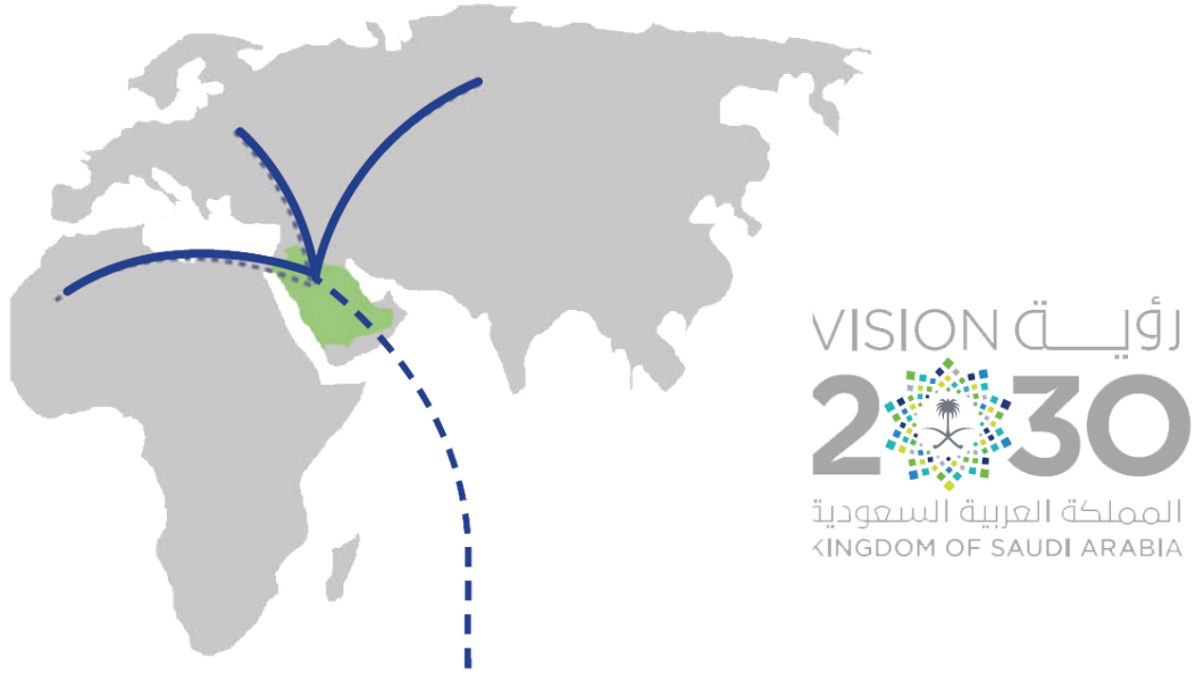 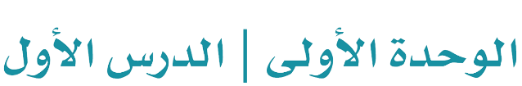 الدرس الثاني
صـ 30
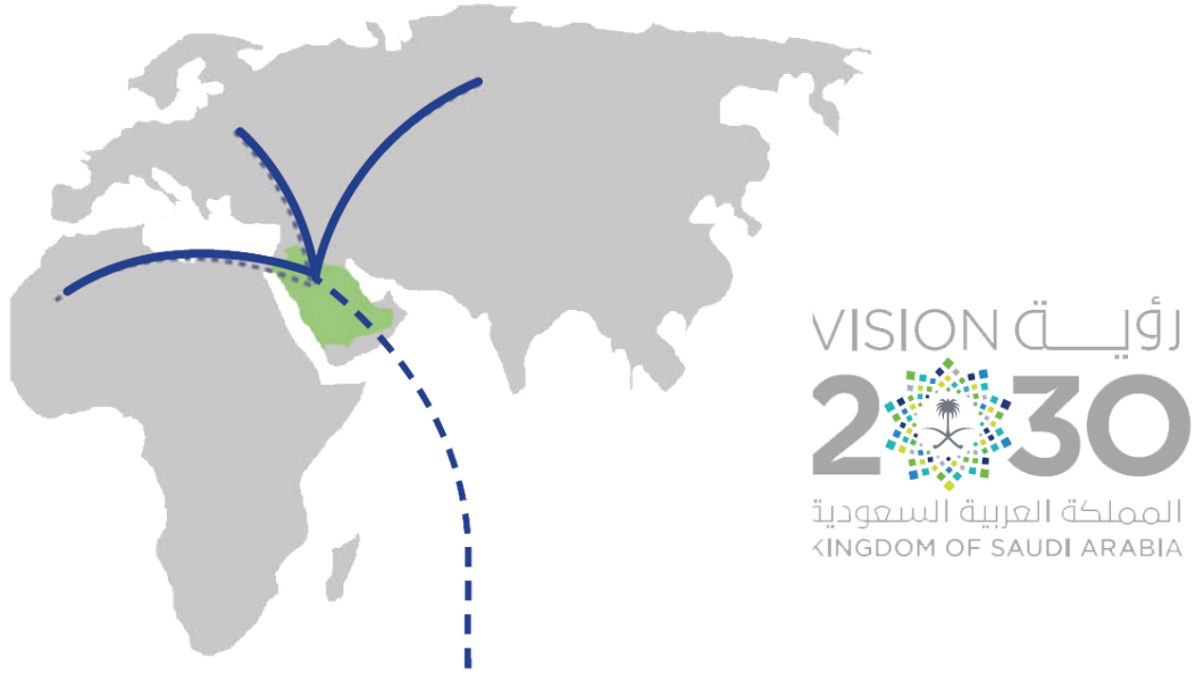 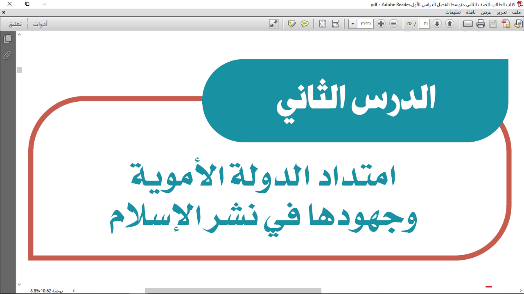 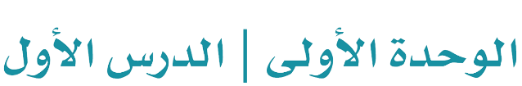 الفتوحات في الشمال:
الفتوحات في المناطق الغربية:
فتح الاندلس سنة (92هـ):
الفتوحات في الشرق:
عناصر الدرس
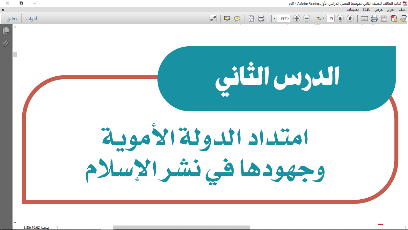 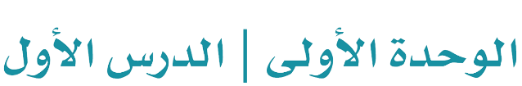 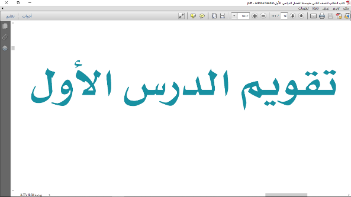 صـ 30
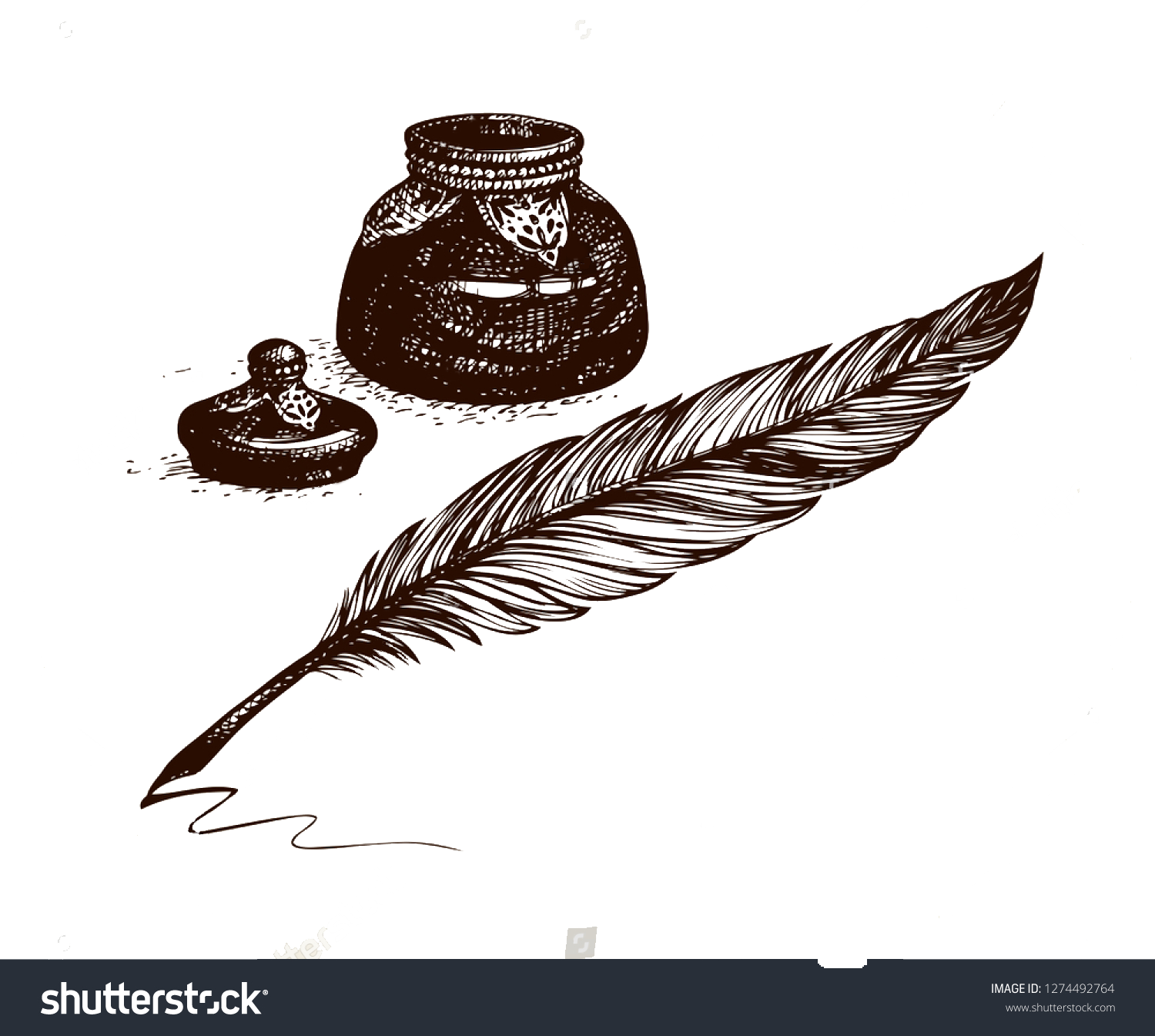 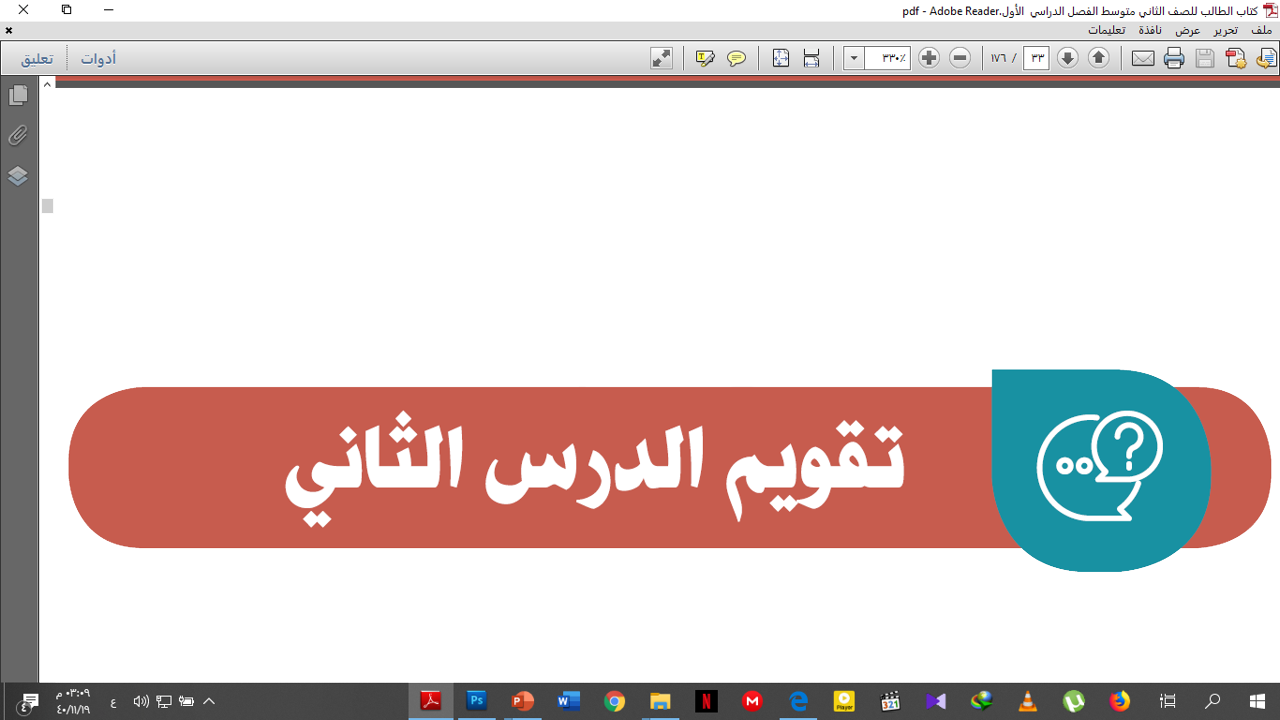 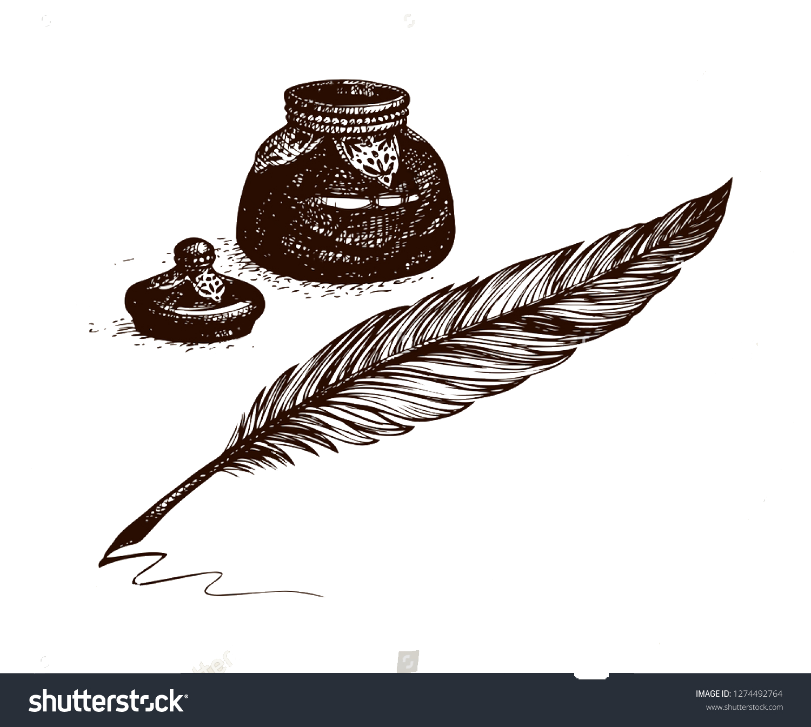 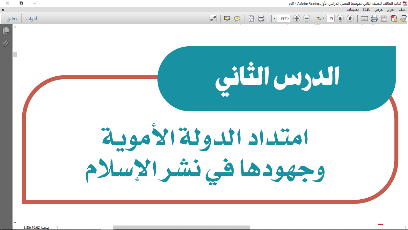 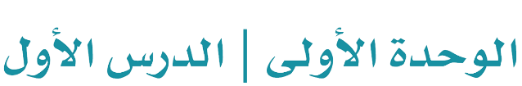 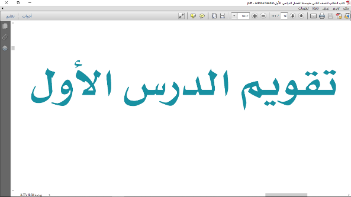 صـ 30
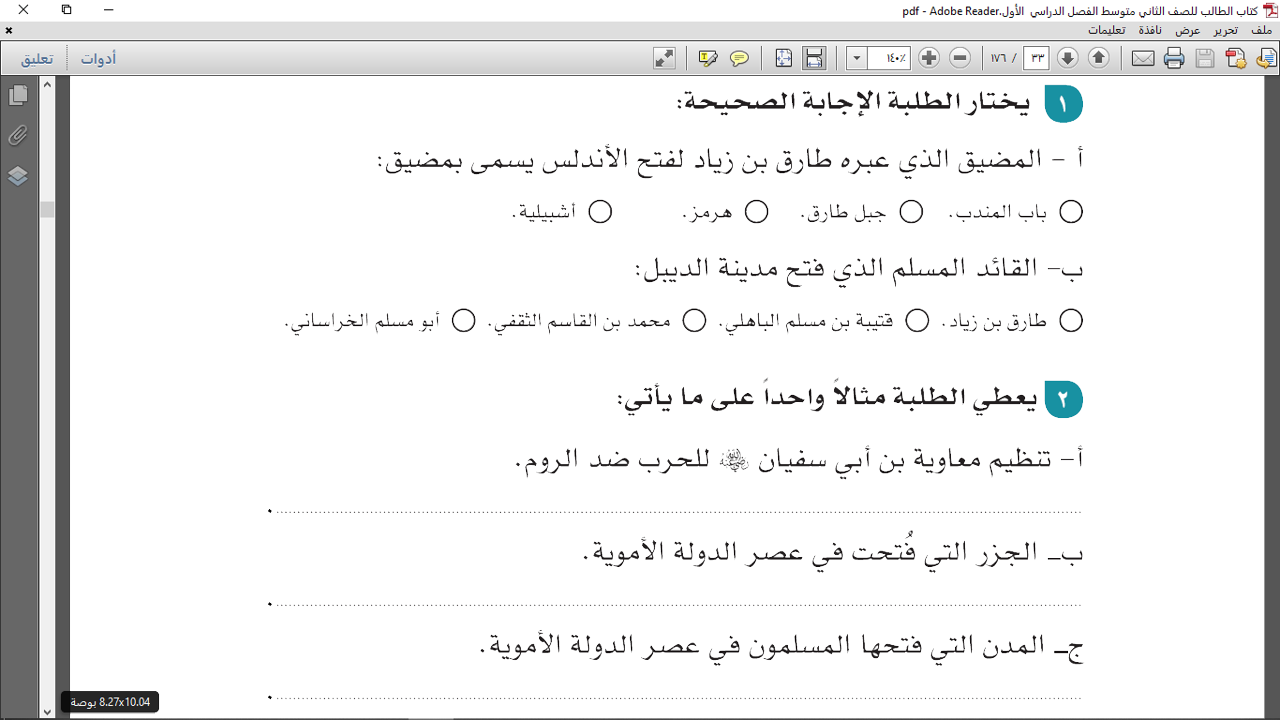 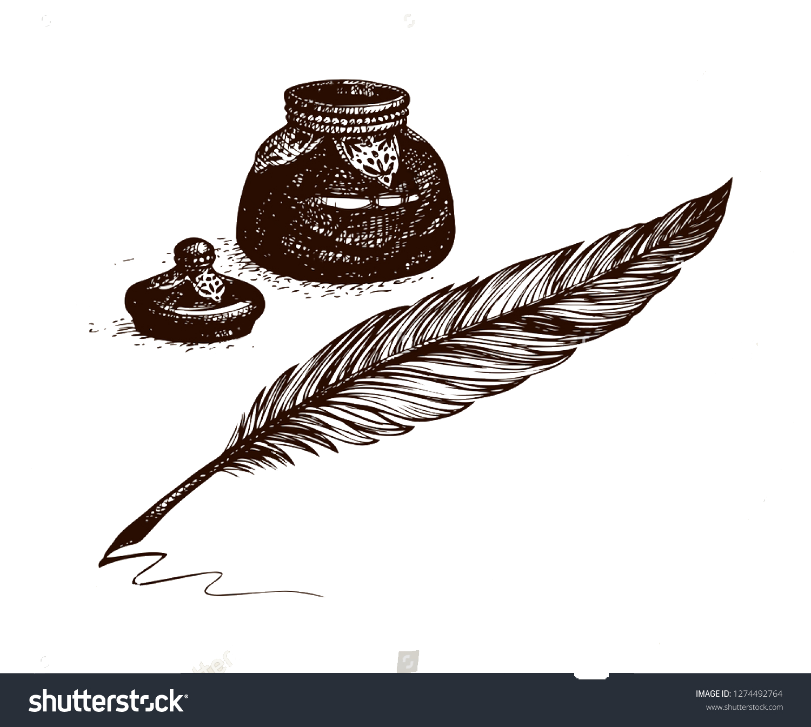 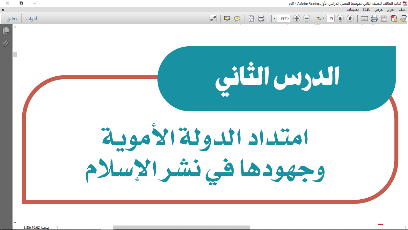 الحد الأقصى للوقت: 
2 دقيقة
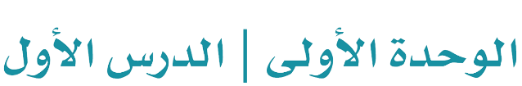 بدء المؤقت
انتهى الوقت!
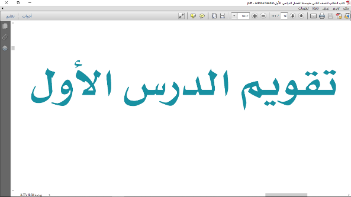 صـ 30
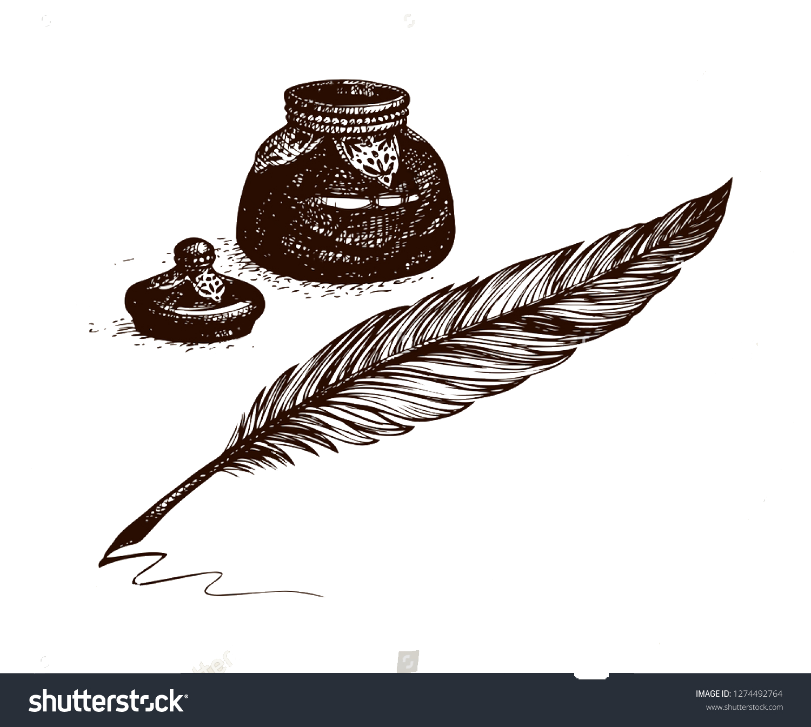 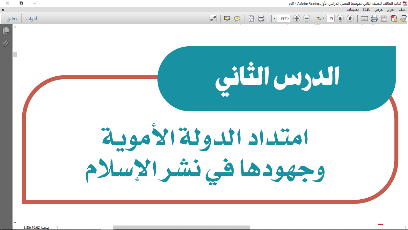 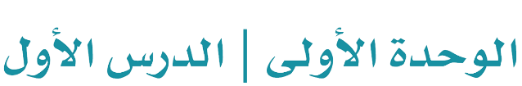 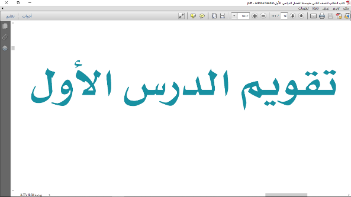 صـ 30
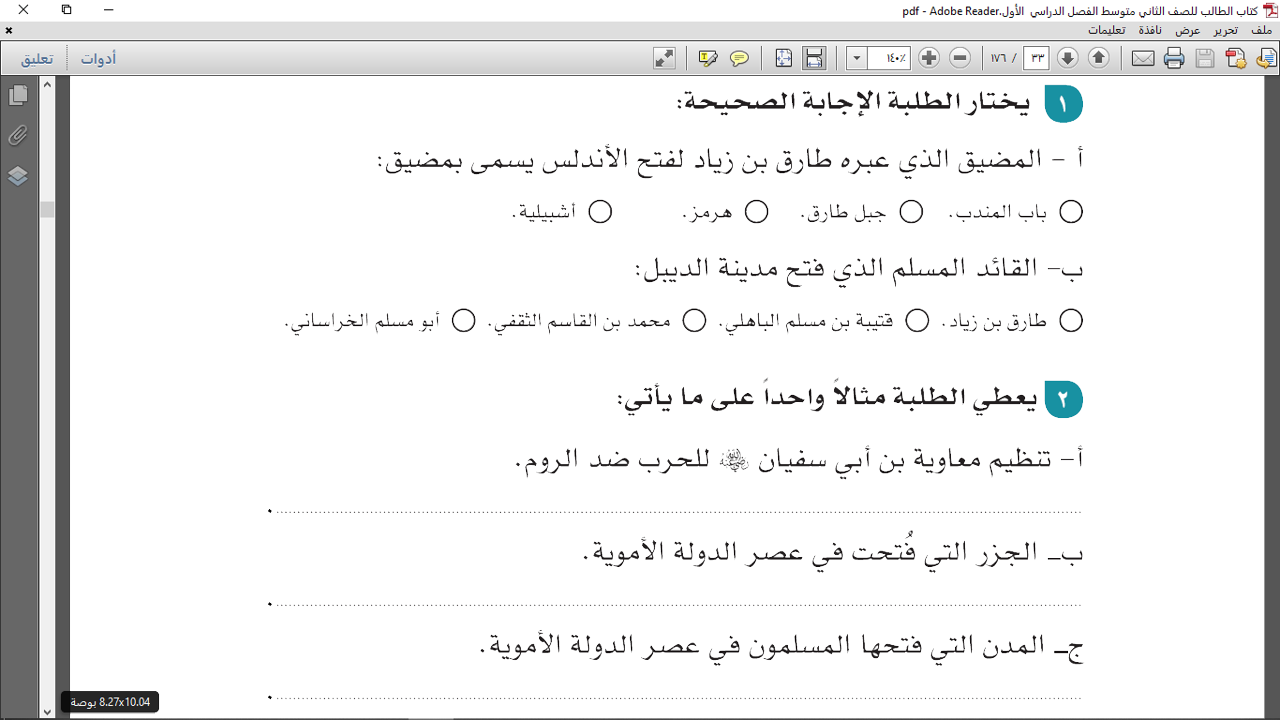 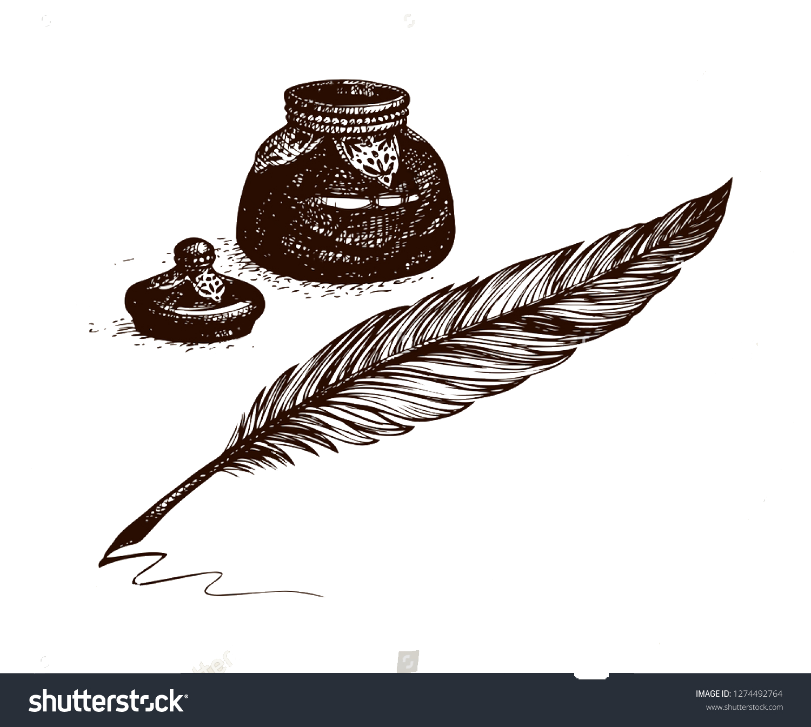 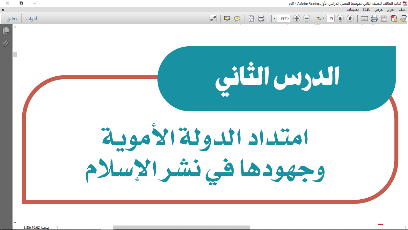 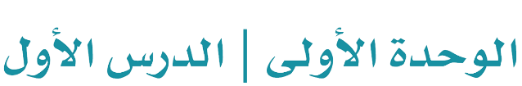 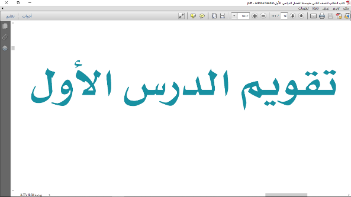 صـ 30
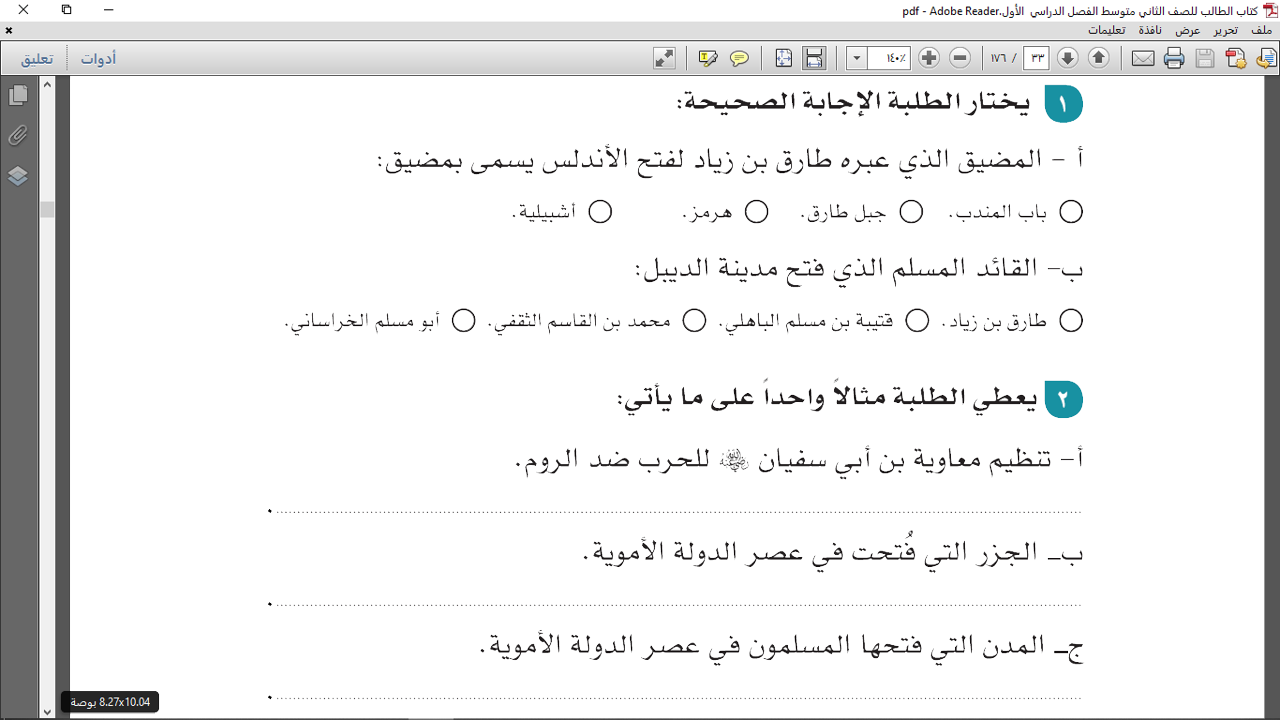 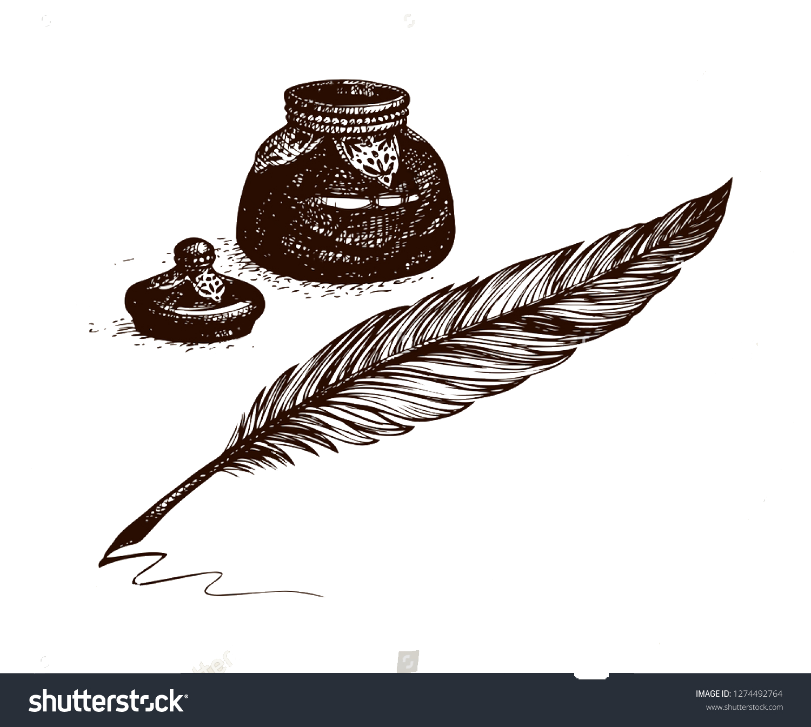 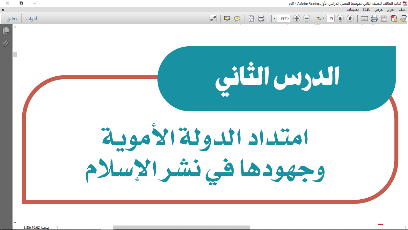 الحد الأقصى للوقت: 
5 دقائق
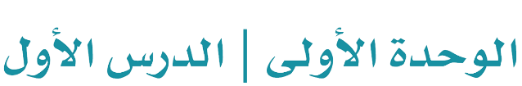 بدء المؤقت
انتهى الوقت!
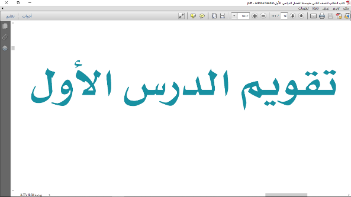 صـ 30
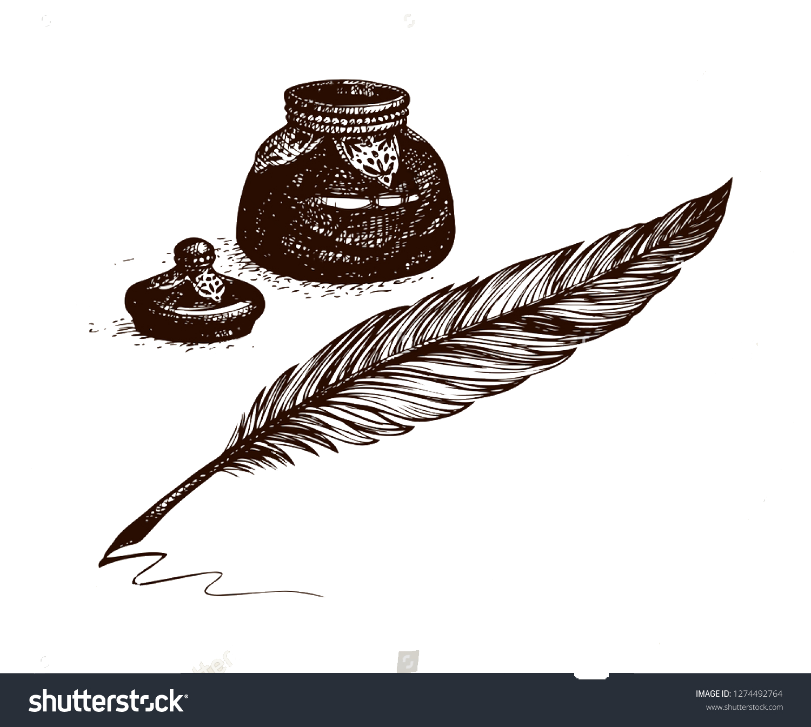 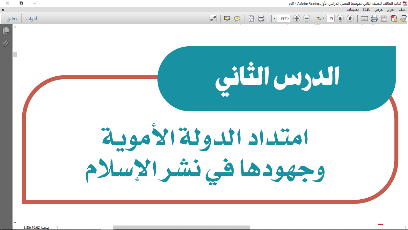 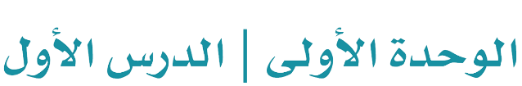 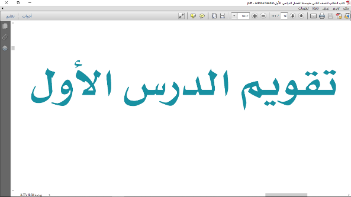 صـ 30
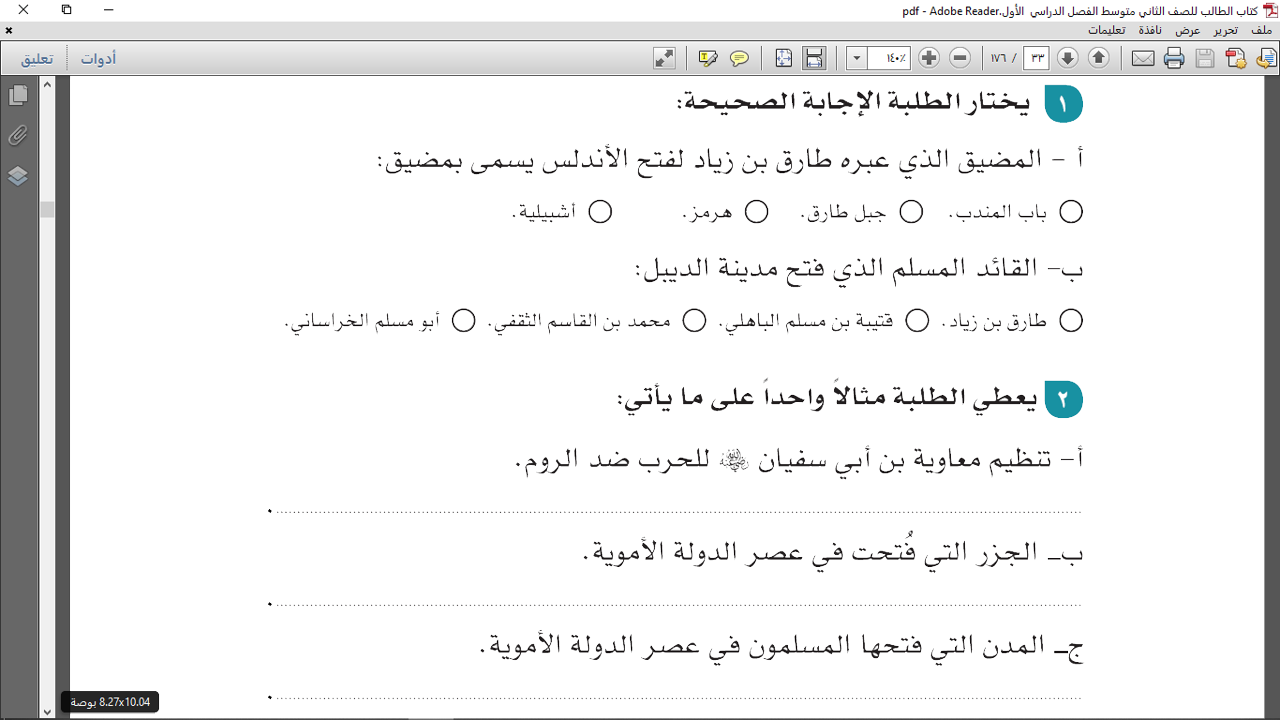 تنظيم حملات برية وبحرية
صقلية – كريت – قبرص
عمورية – قرطبة – الديبل – إفريقية
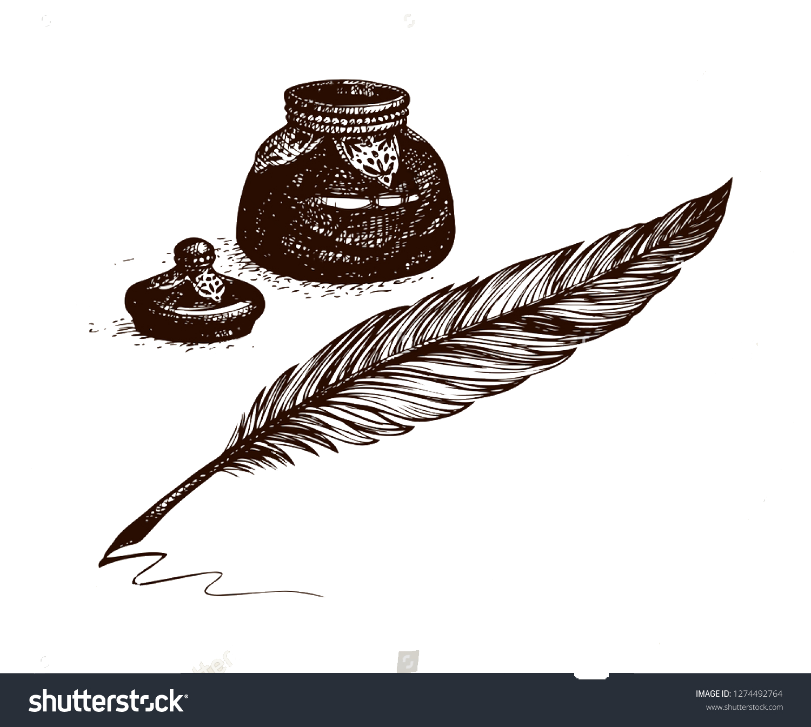 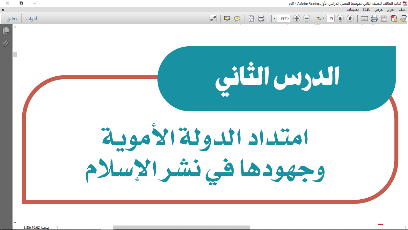 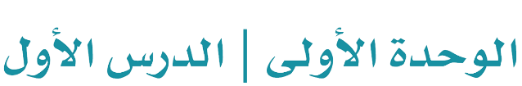 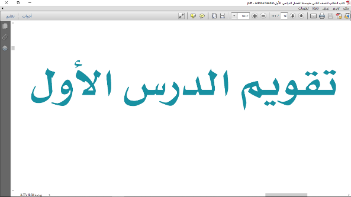 صـ 30
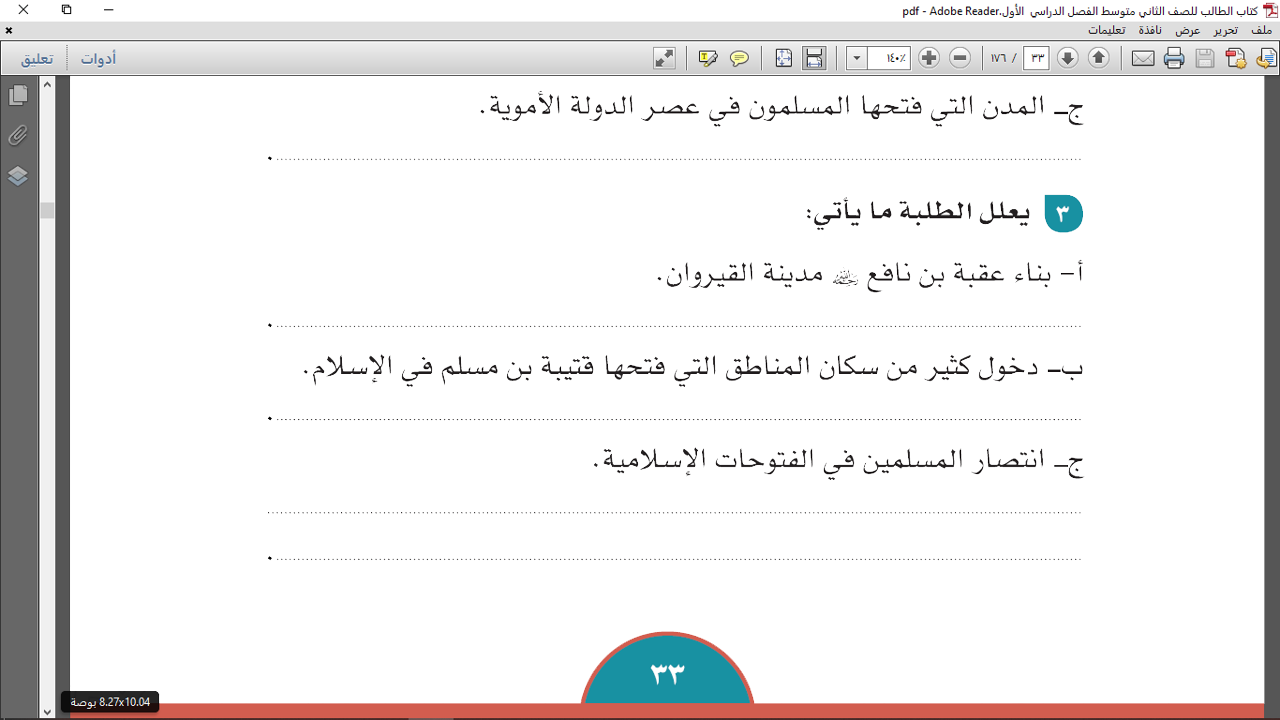 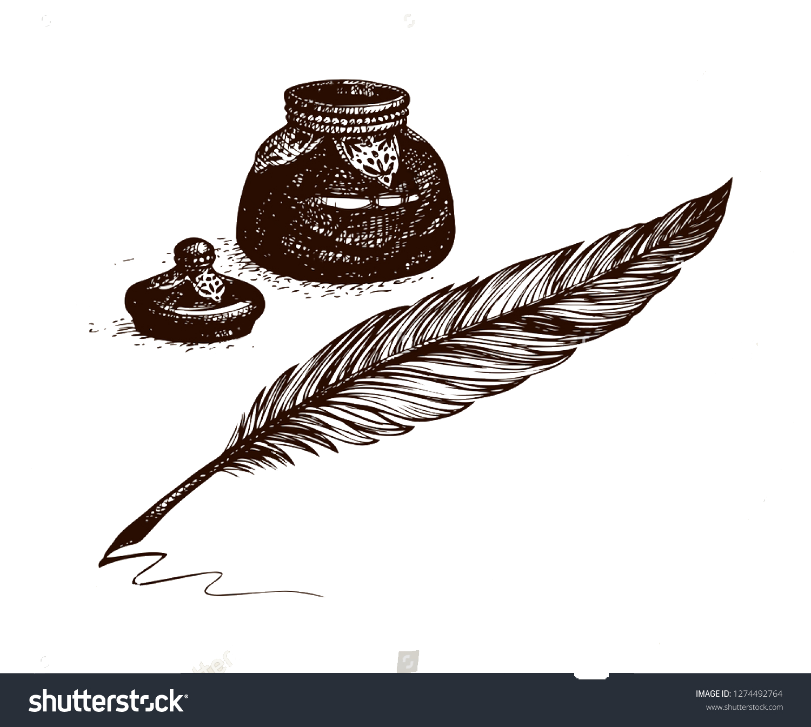 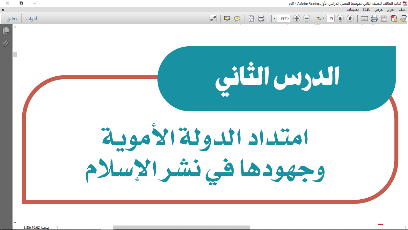 الحد الأقصى للوقت: 
5 دقائق
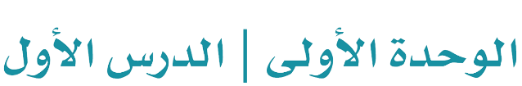 بدء المؤقت
انتهى الوقت!
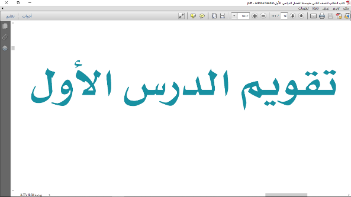 صـ 30
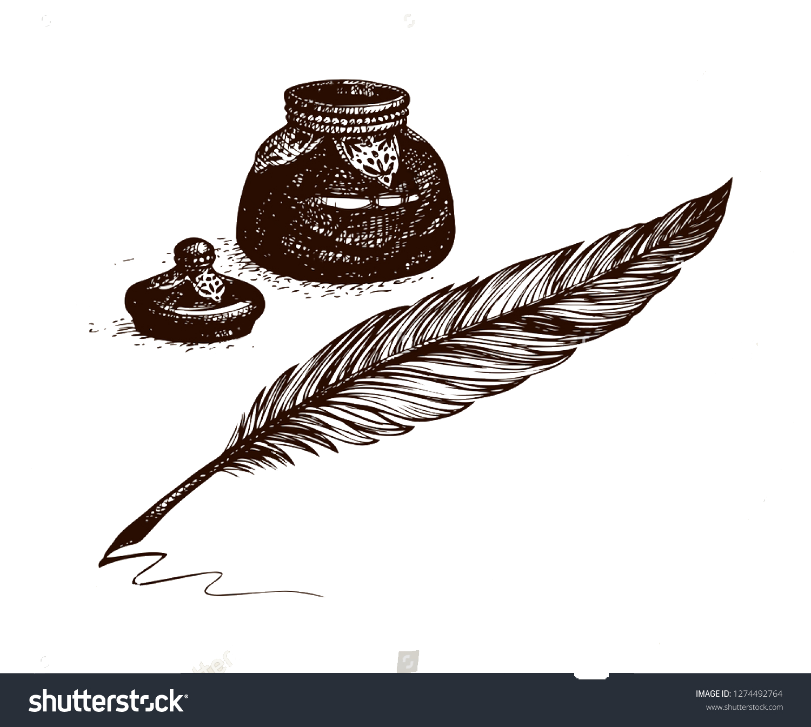 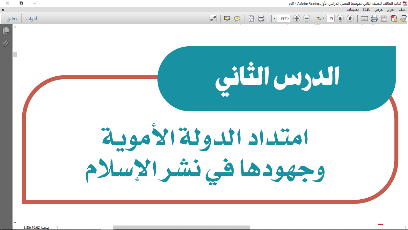 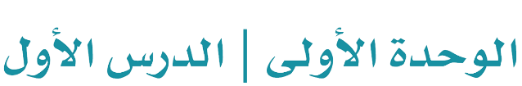 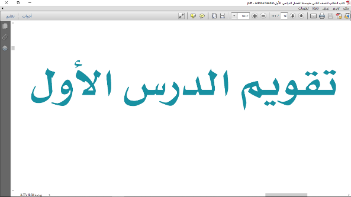 صـ 30
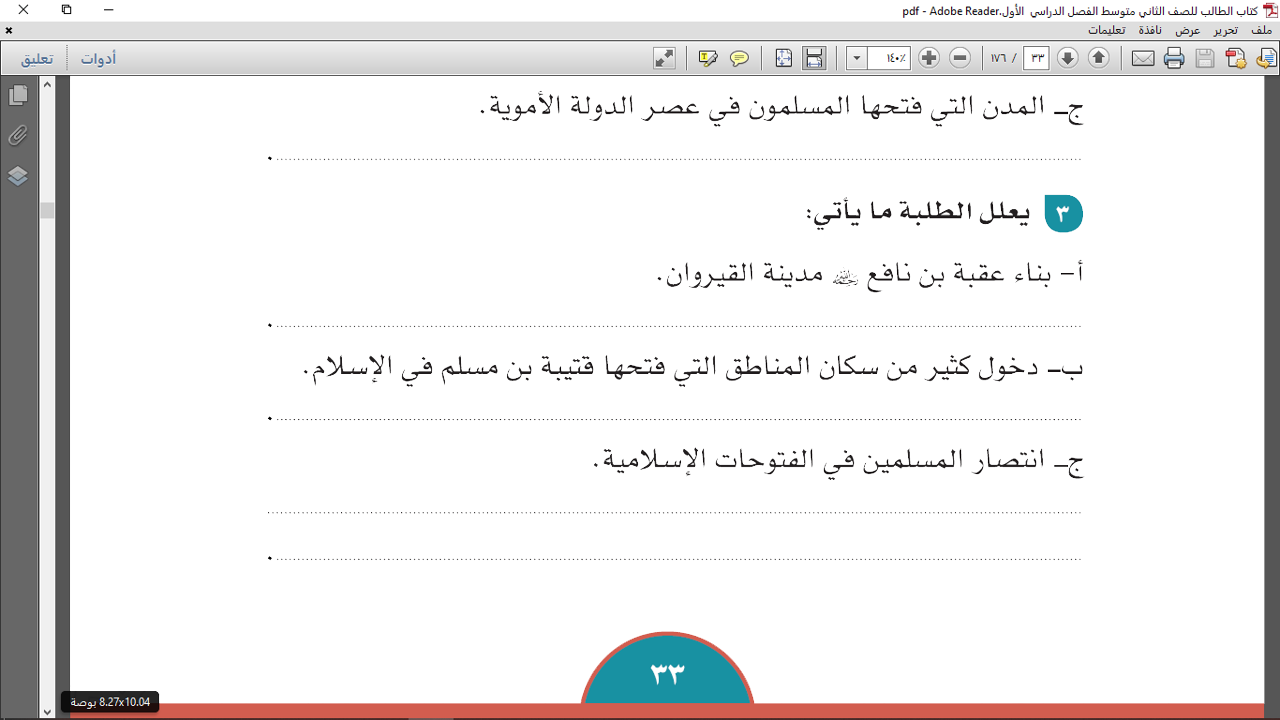 لتكون قاعدة للجيوش الإسلامية في الغرب
بسبب المعاملة الحسنة التي لقيها أهالي البلدان المفتوحة
قوة عقيدتهم وتماسكهم وقوة الجيوش الإسلامية وتنظيمها
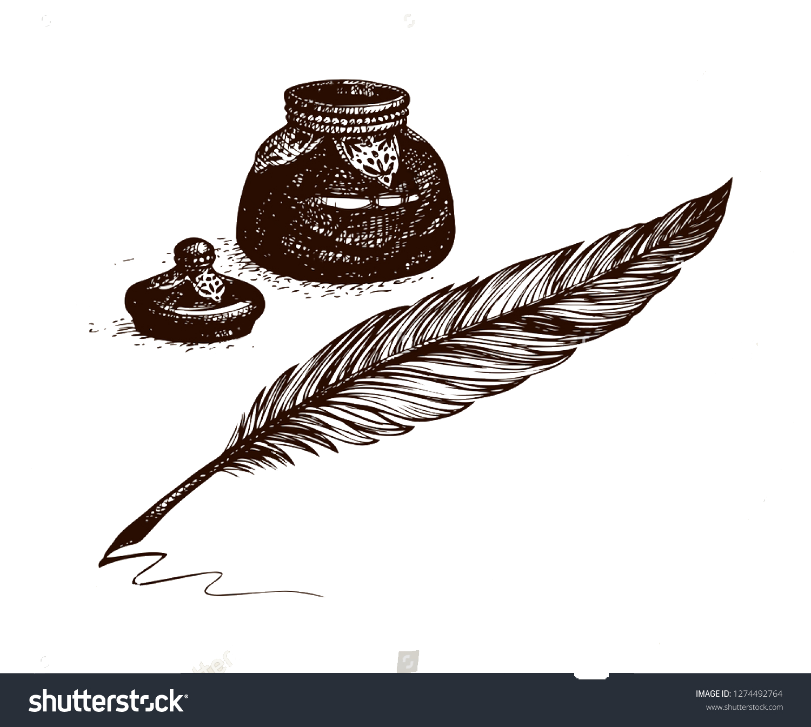 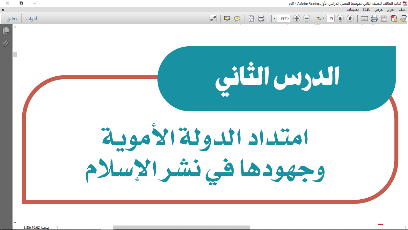 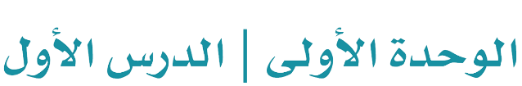 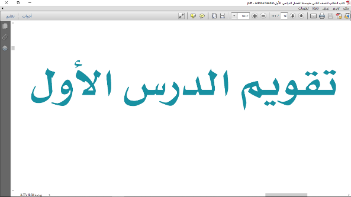 صـ 31
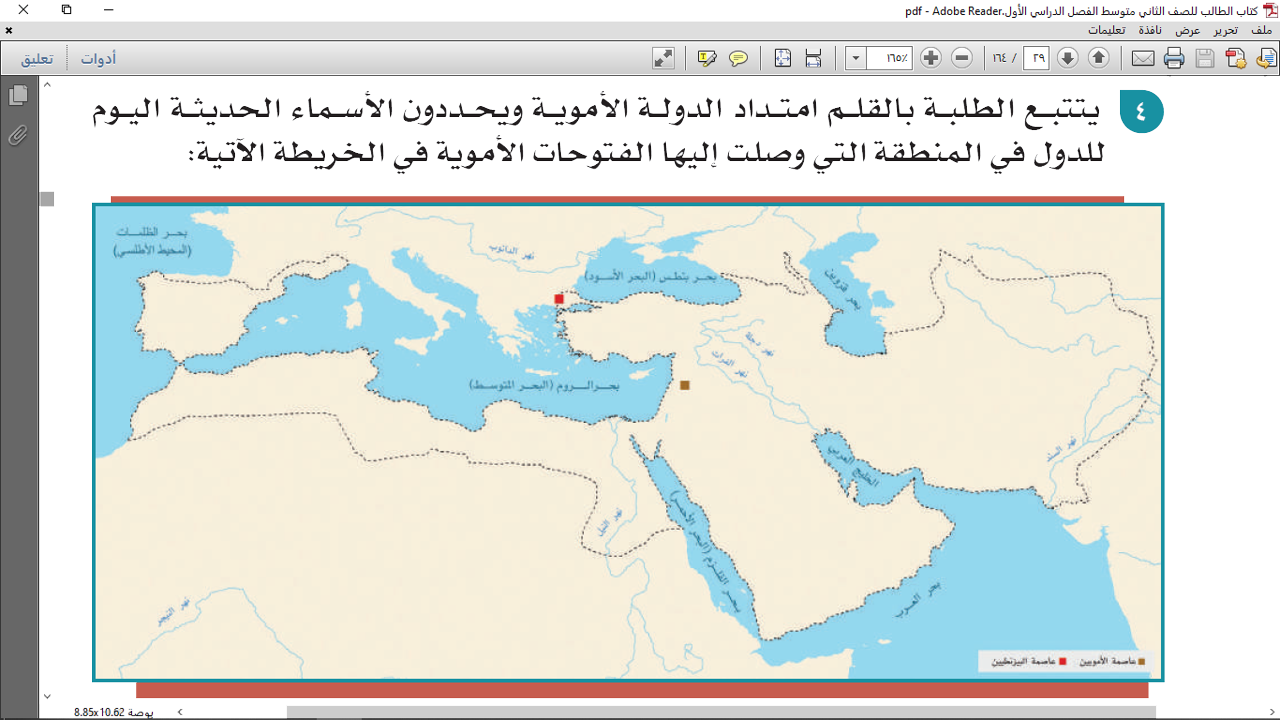 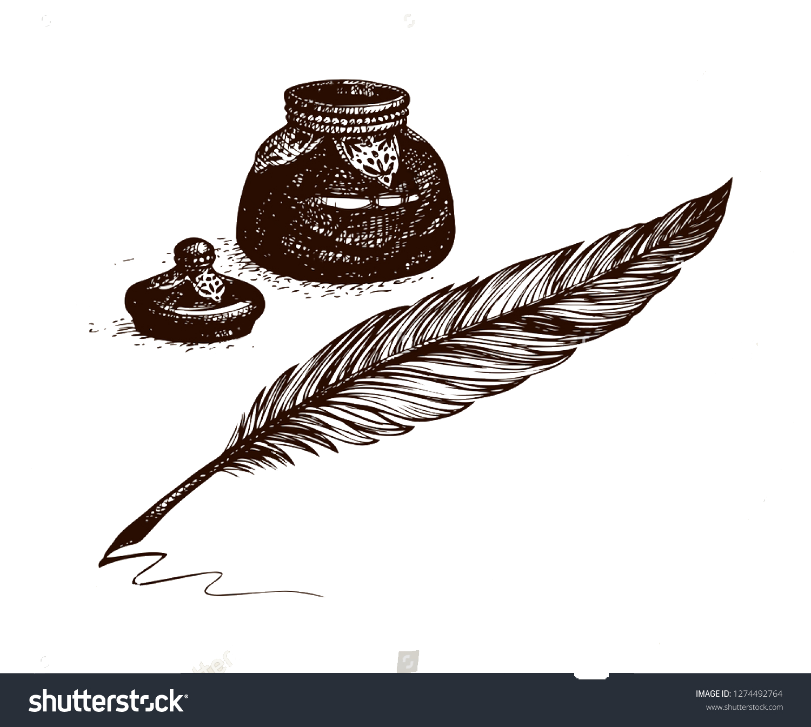 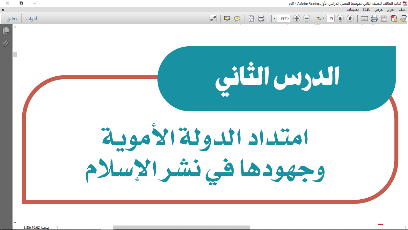 الحد الأقصى للوقت: 
2 دقيقة
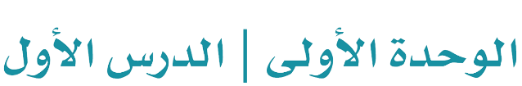 بدء المؤقت
انتهى الوقت!
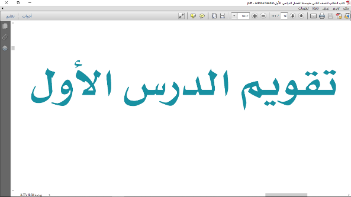 صـ 31
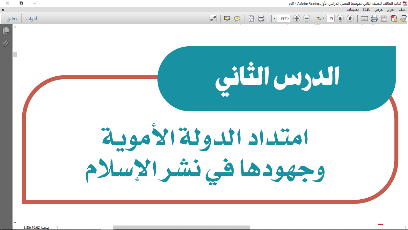 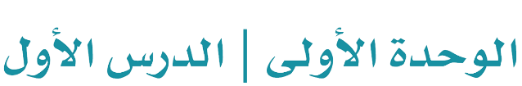 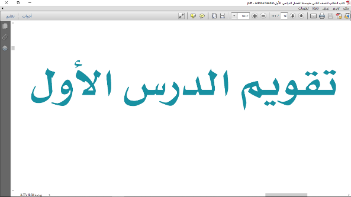 صـ 31
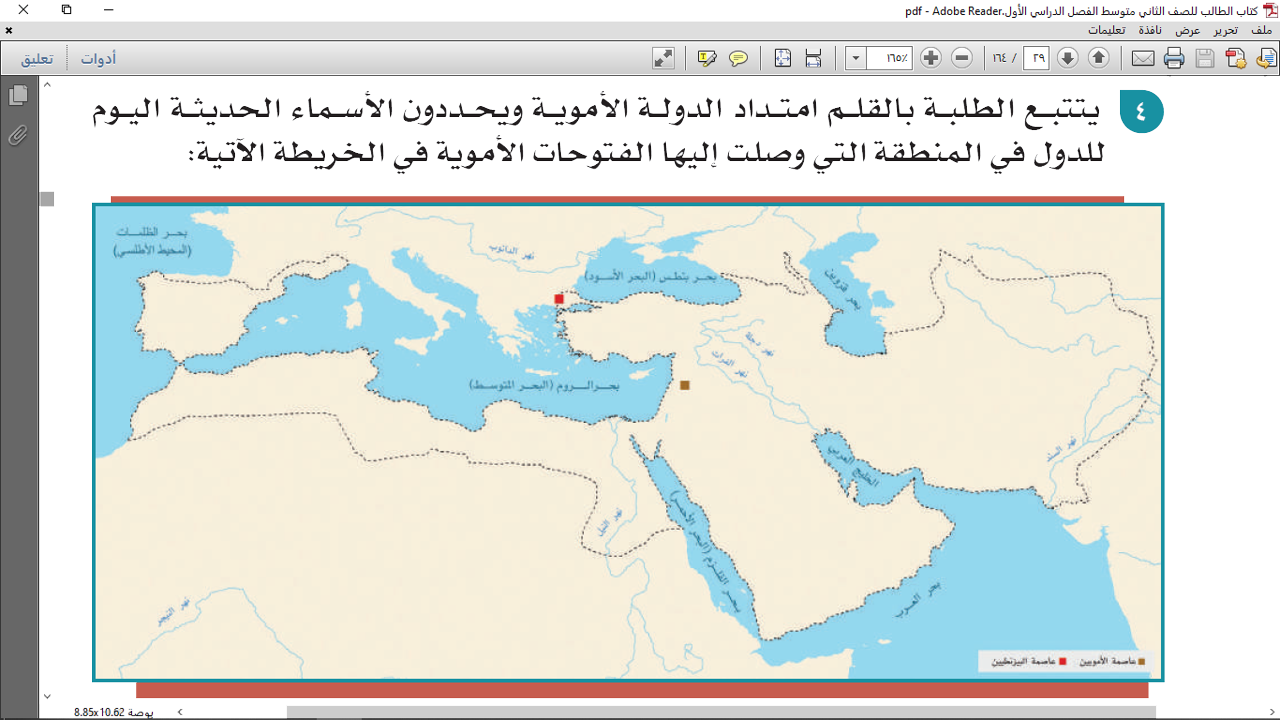 إسبانيا
تركيا
أوزباكستان
تونس
المغرب
ليبيا
باكستان
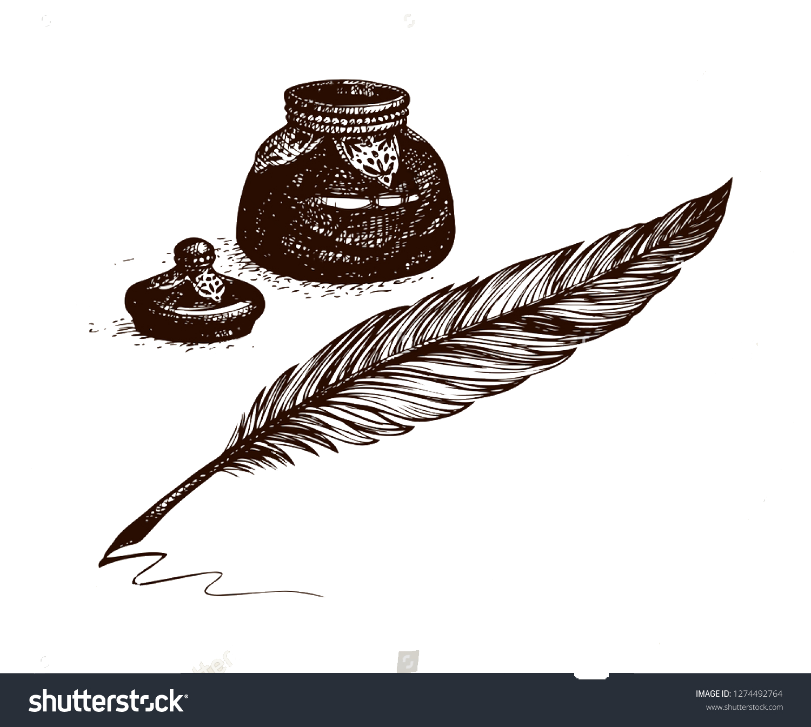 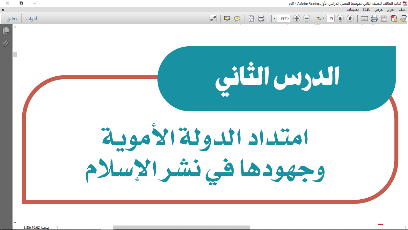 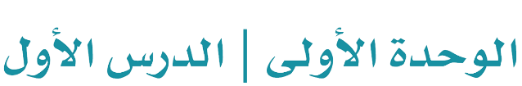 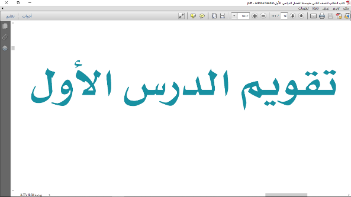 صـ 31
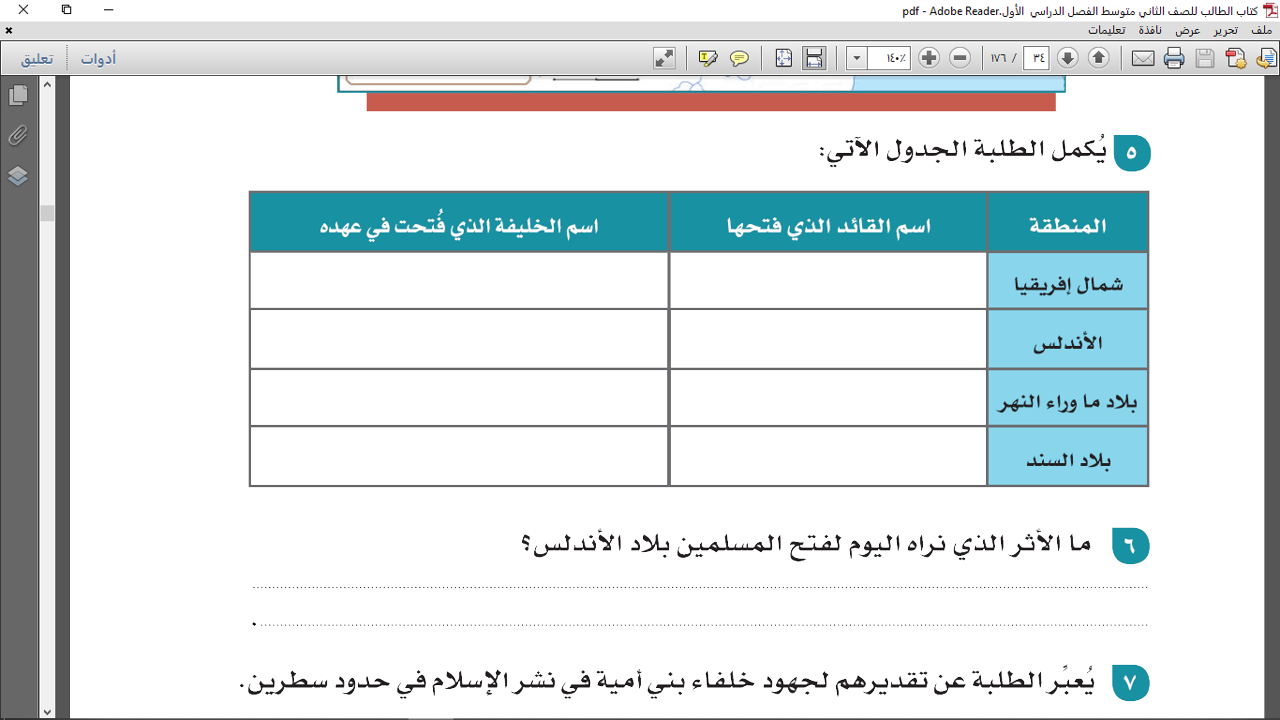 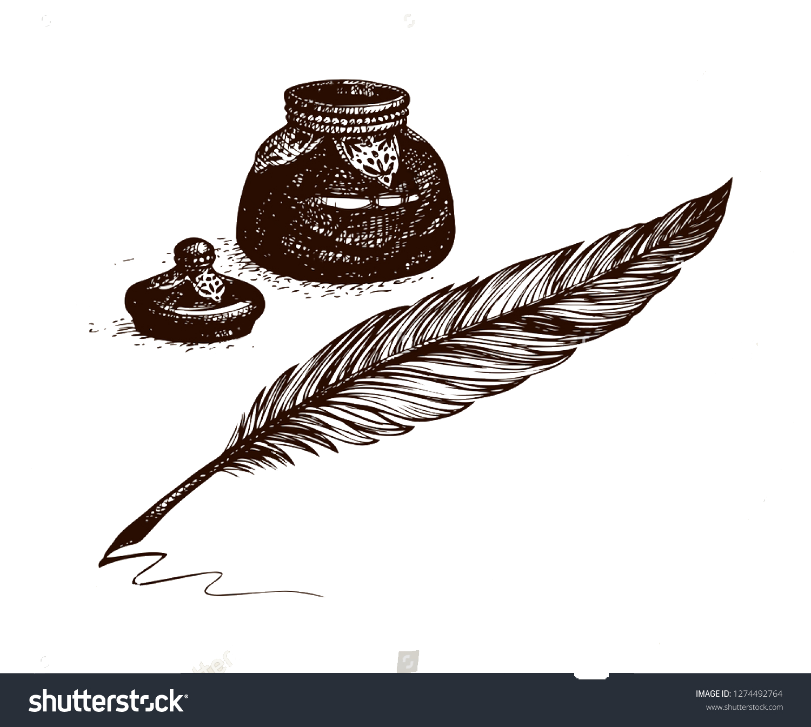 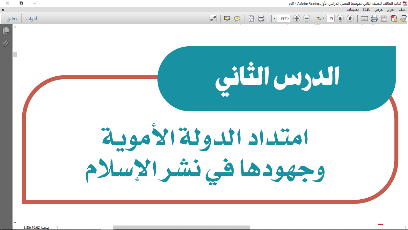 الحد الأقصى للوقت: 
5 دقائق
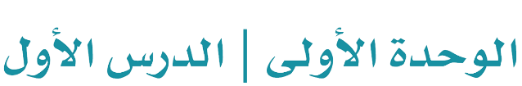 بدء المؤقت
انتهى الوقت!
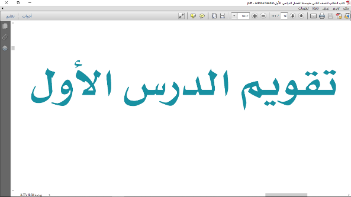 صـ 31
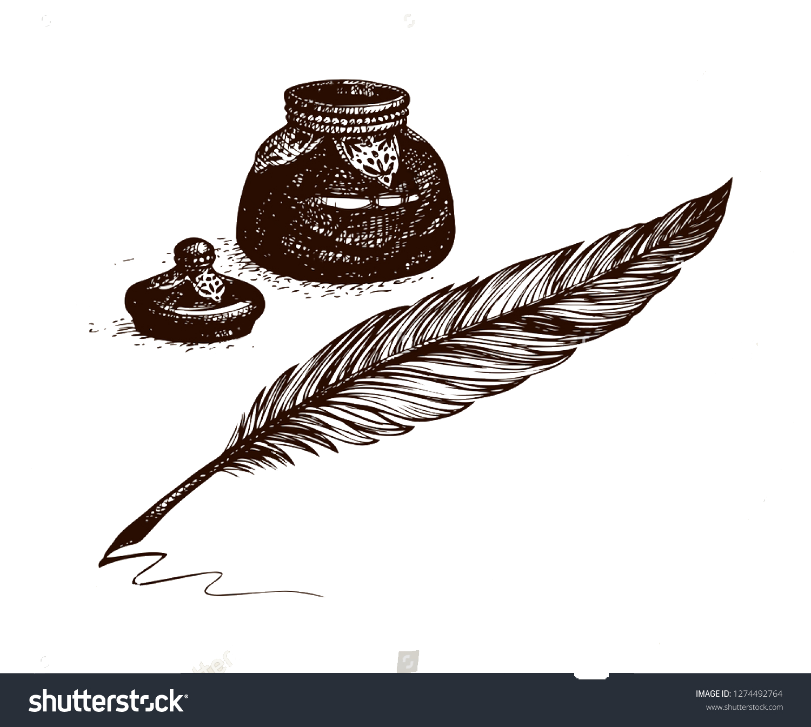 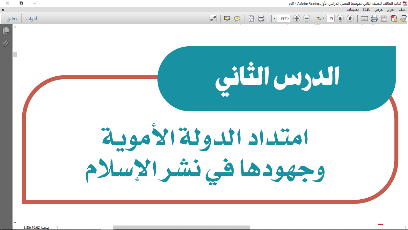 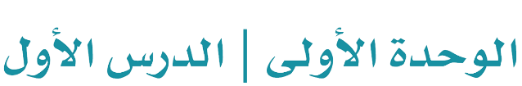 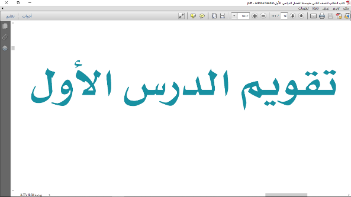 صـ 31
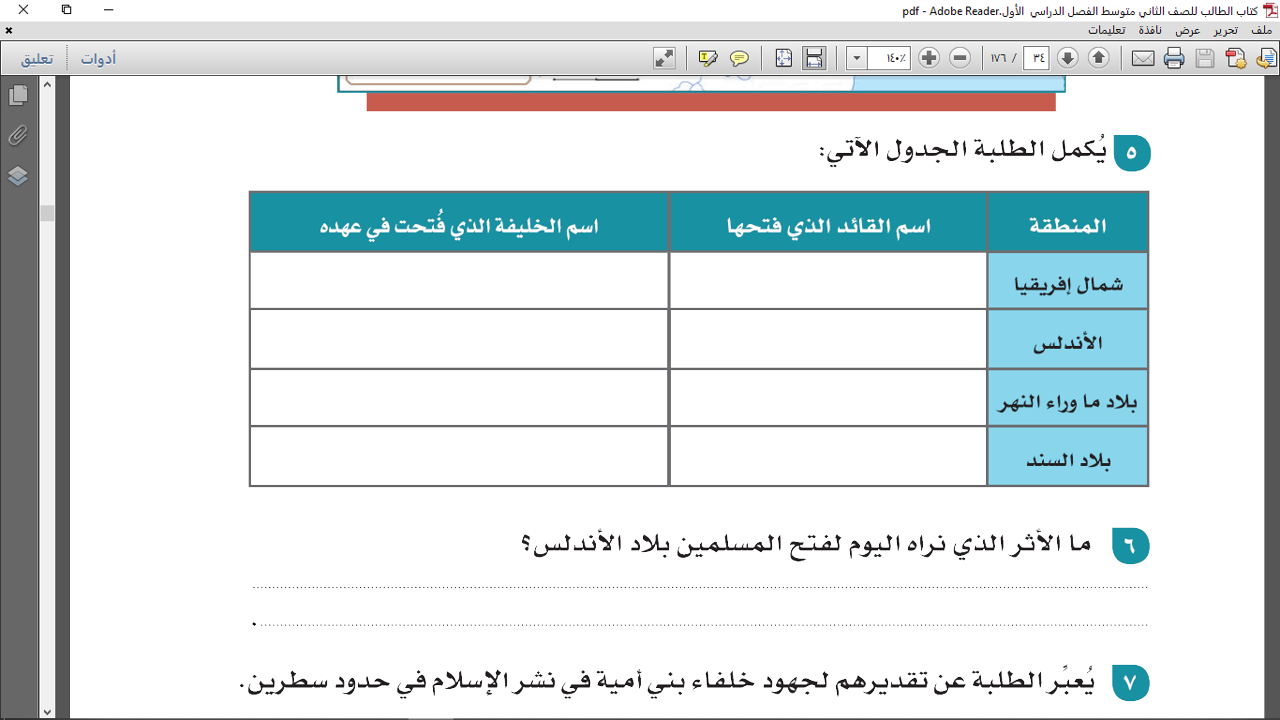 عقبة بن نافع
معاوية بن أبي سفيان
طارق بن زياد
الوليد بن عبدالملك
قتيبة الباهلي
الوليد بن عبدالملك
الوليد بن عبدالملك
محمد بن القاسم الثقفي
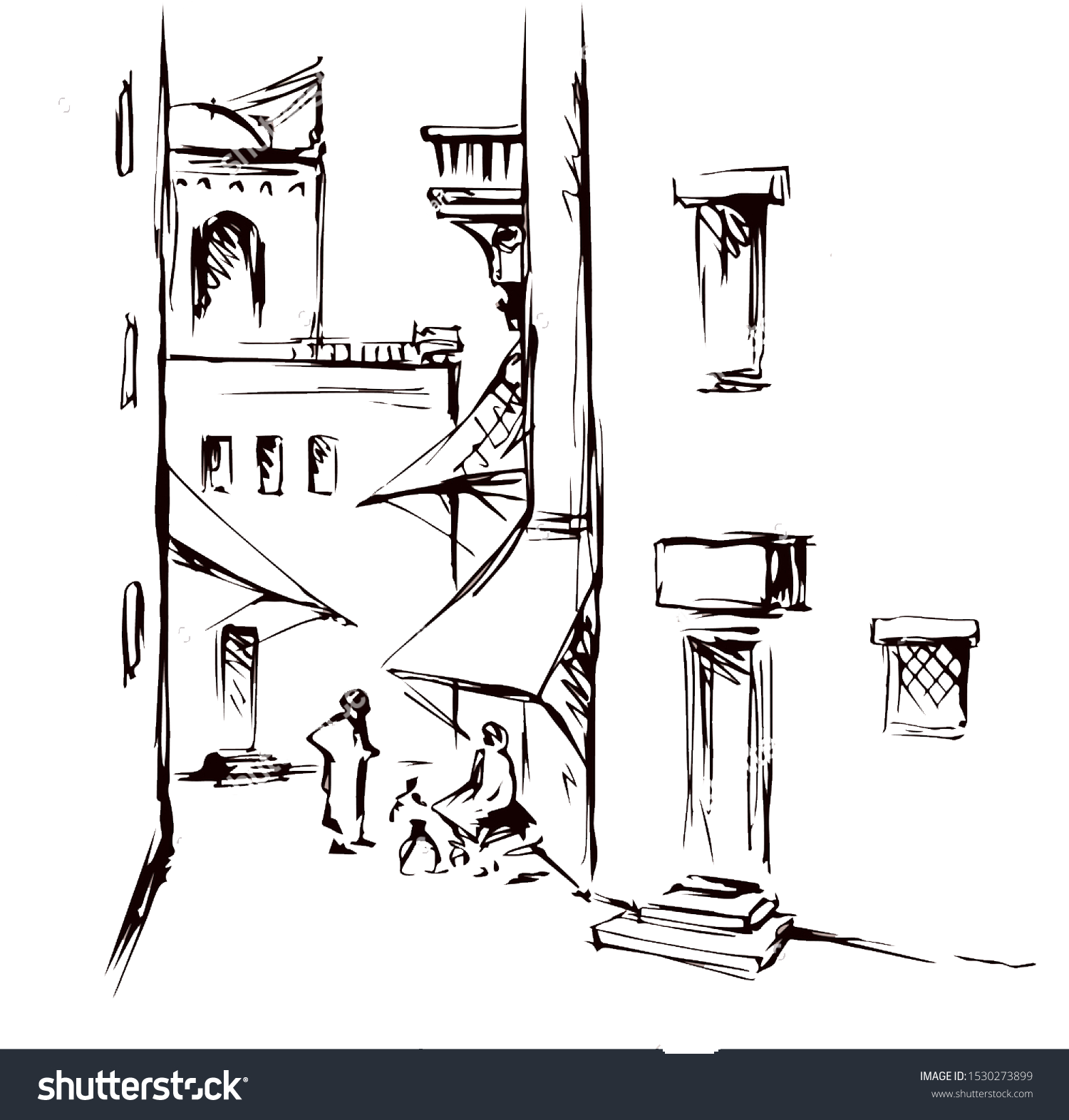 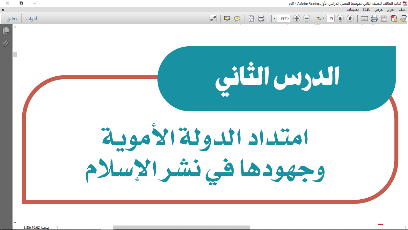 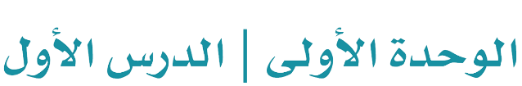 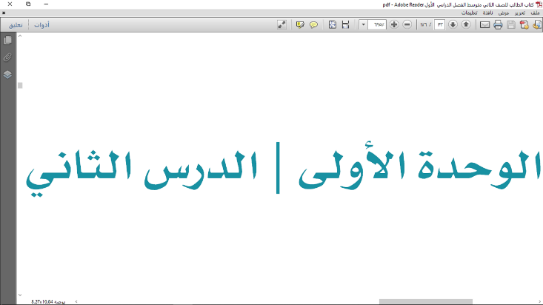 انتهى
 الدرس
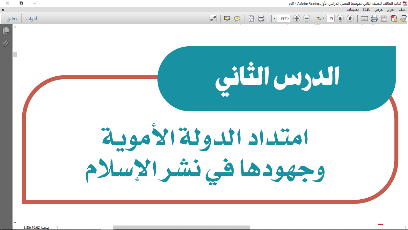 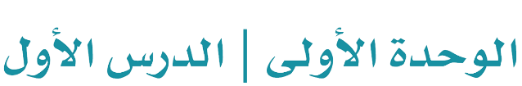 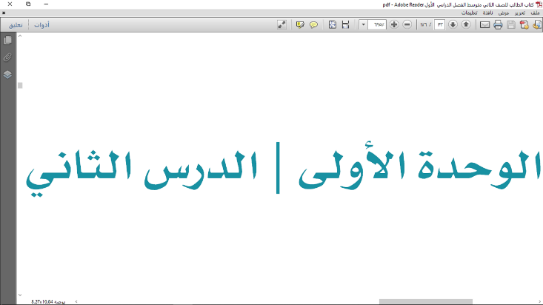 الأرثوذوكس :
هم أقدم الصليبيين عداءً للمسلمين وهم أصحاب معارك اليرموك ومؤته، وهم الروم قوم هرقل ومن بعدهم ورثتهم الإمبراطورية الروسية القيصرية التي شنت حروبا على المسلمين في البلقان و وسط آسيا والقوقاز وشنت حربا مدمرة ضد الدولـة العثمانيـة حتى أضعفتهـا
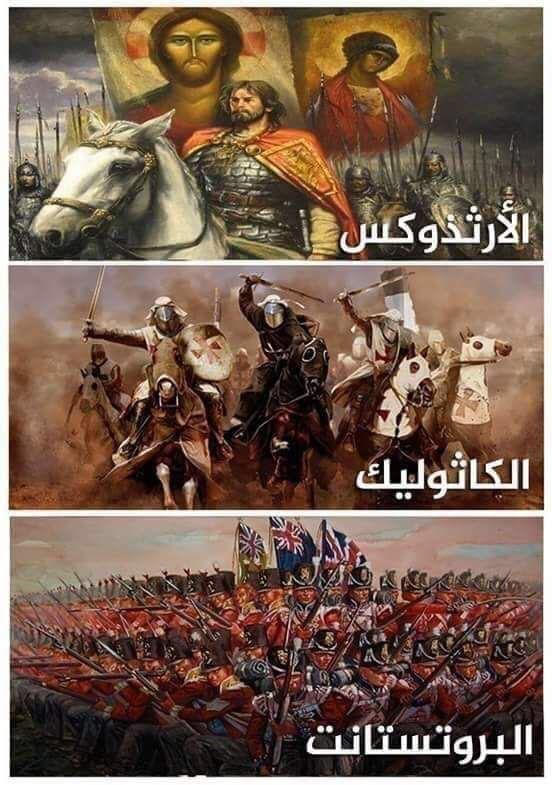 ومن الدول الأرثوذكسية الصرب أصحاب مجازر البوسنة والهـرسـك وإمبراطوريـة الحبشـة الصليبيـة واليـونـــان.
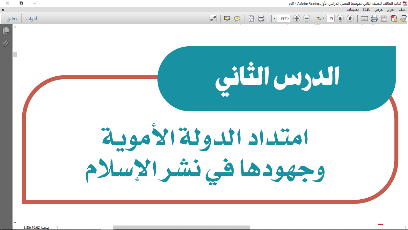 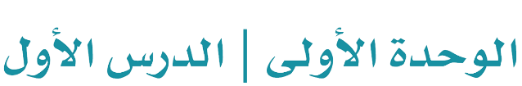 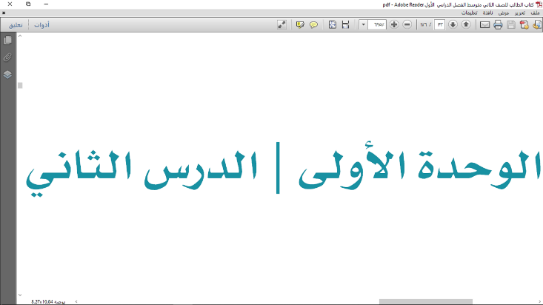 الكاثوليك :
هم  أكثر  الطوائف المسيحية عدداً كما أنهم  أكثر الصليبيين حروباً مع المسلمين هم أصحاب الحملات الصليبية ومحاكم التفتيش ومنهم بابا الفاتيكان حامل لواء الحروب  على المسلمين ومنهم  فرنسا وإسبانيا والبرتغال وإيطاليا.
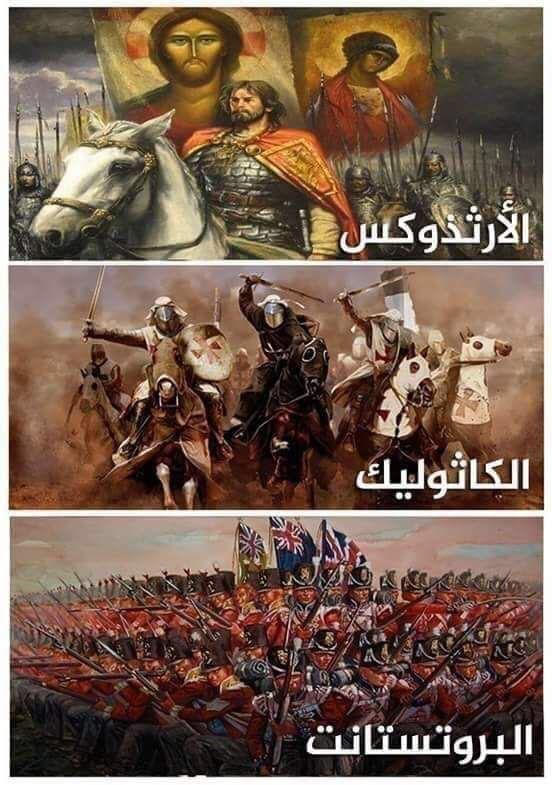 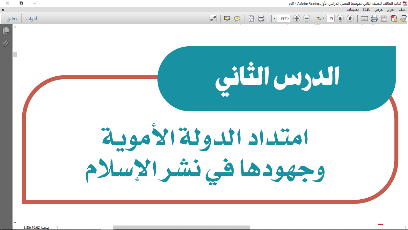 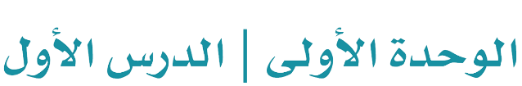 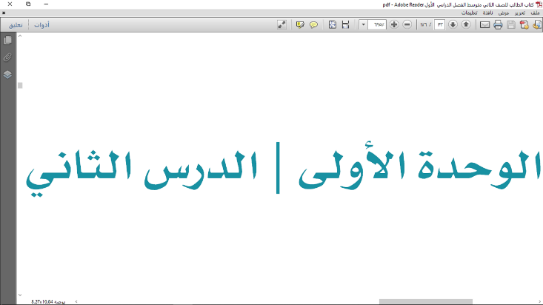 البروتستانت : 
هم أخطر الصليبيين فهم صهاينة وصليبيين معاً وهم من أسقط الخلافة العثمانية والهند المسلمة  وسلم القدس لليهود ومنهم  الإمبراطورية البريطانية والولايــات المتحــدة الأمــريكيــة.
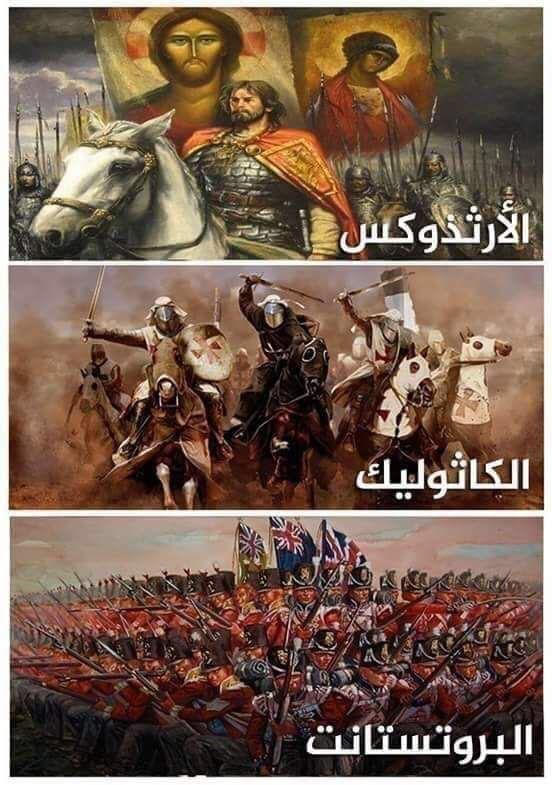